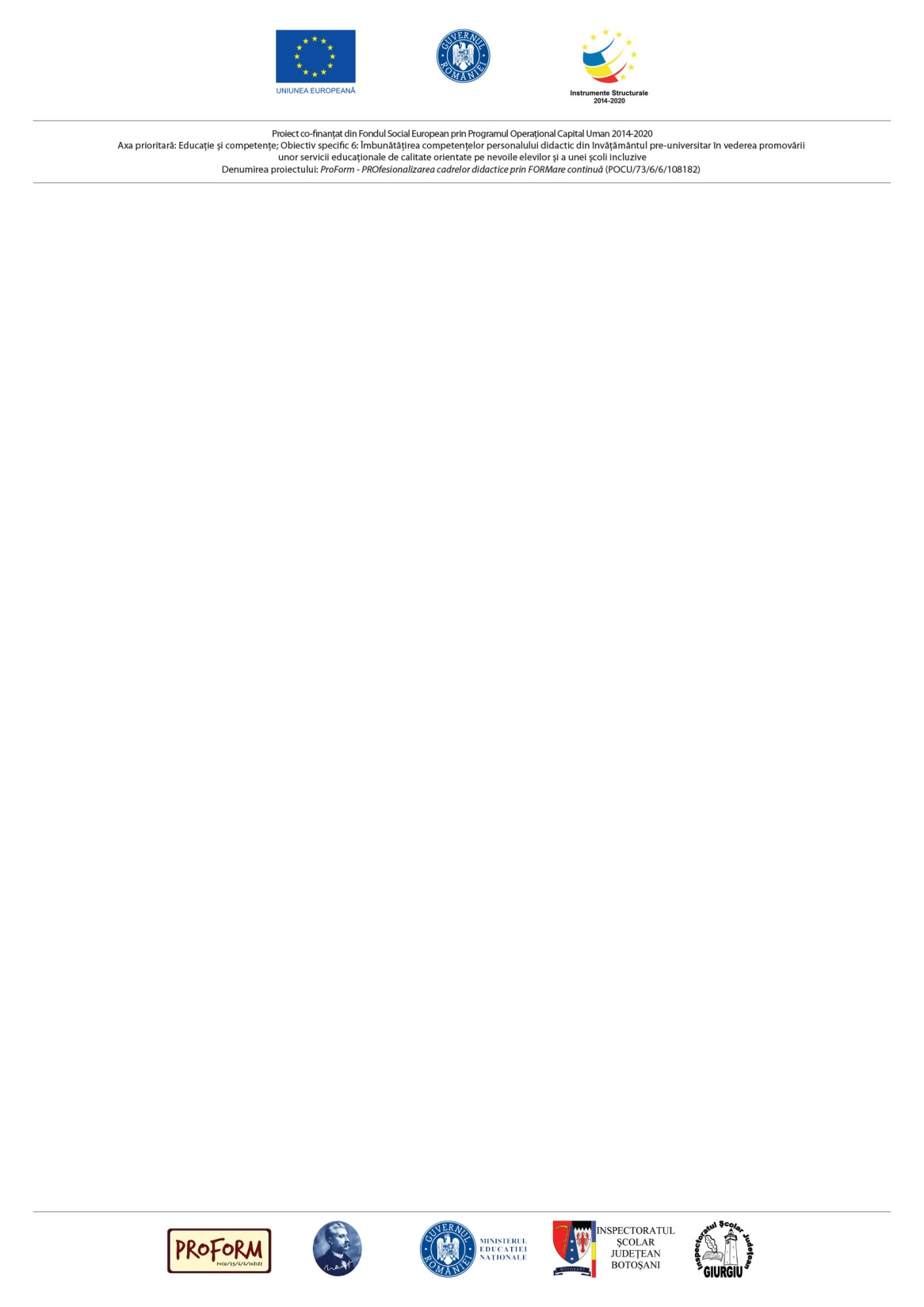 Problematica psihocomportamentală a elevului adolescent
Lector univ.dr. Simona MARICA
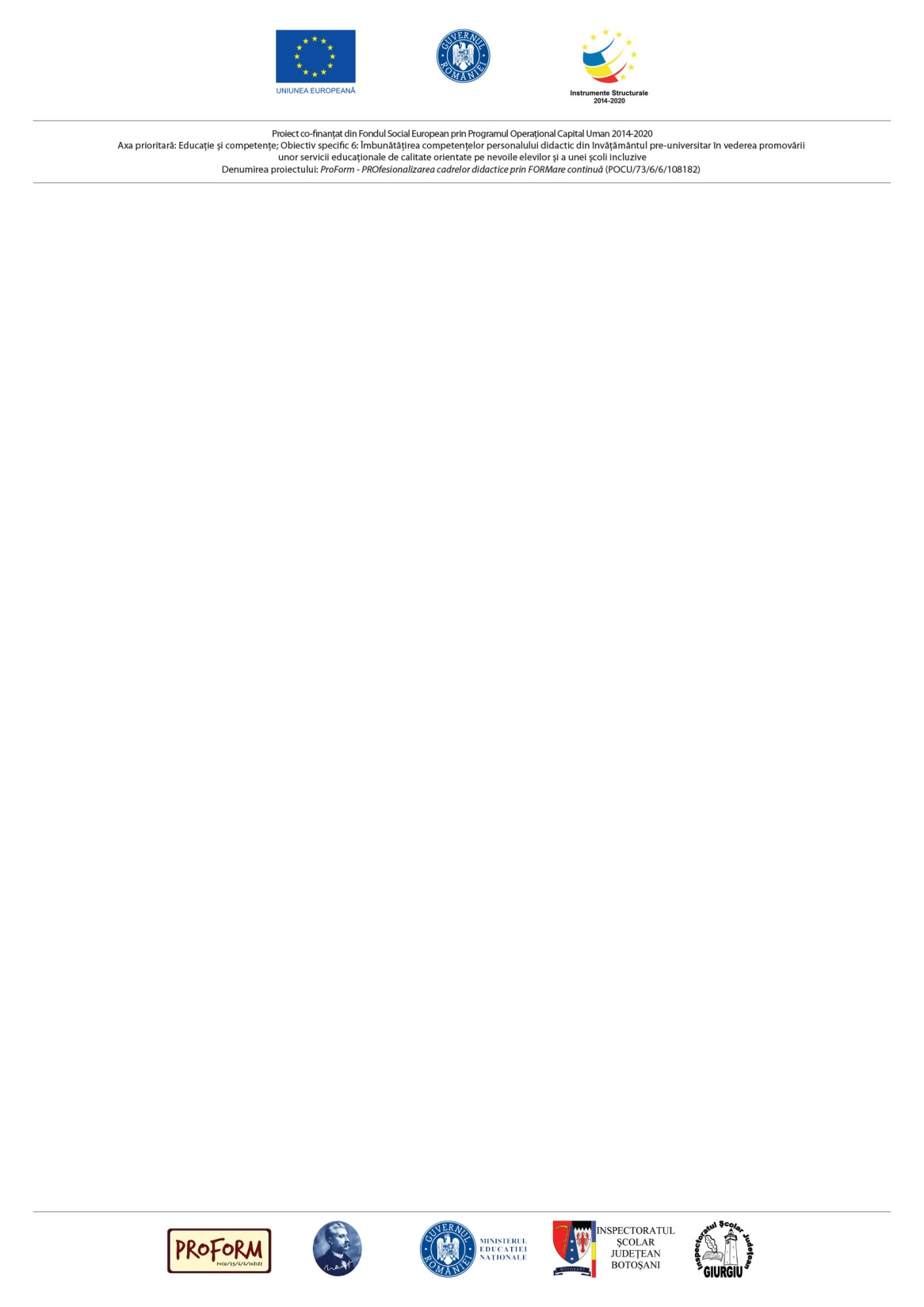 ADOLESCENTUL
Cui ne adresăm? Cine este ADOLESCENTUL?
Ce particularități are acest stadiu de vârstă?
Ce schimbări se petrec acum?
De ce este – de cele mai multe ori – atât de dificil de lucrat cu elevul adolescent?
Obiectivul nostru – a-l înțelege pe adolescent, astfel încât demersul nostru educativ să fie cât mai bine recepționat de el și să producă acele schimbări pe care ni le dorim.
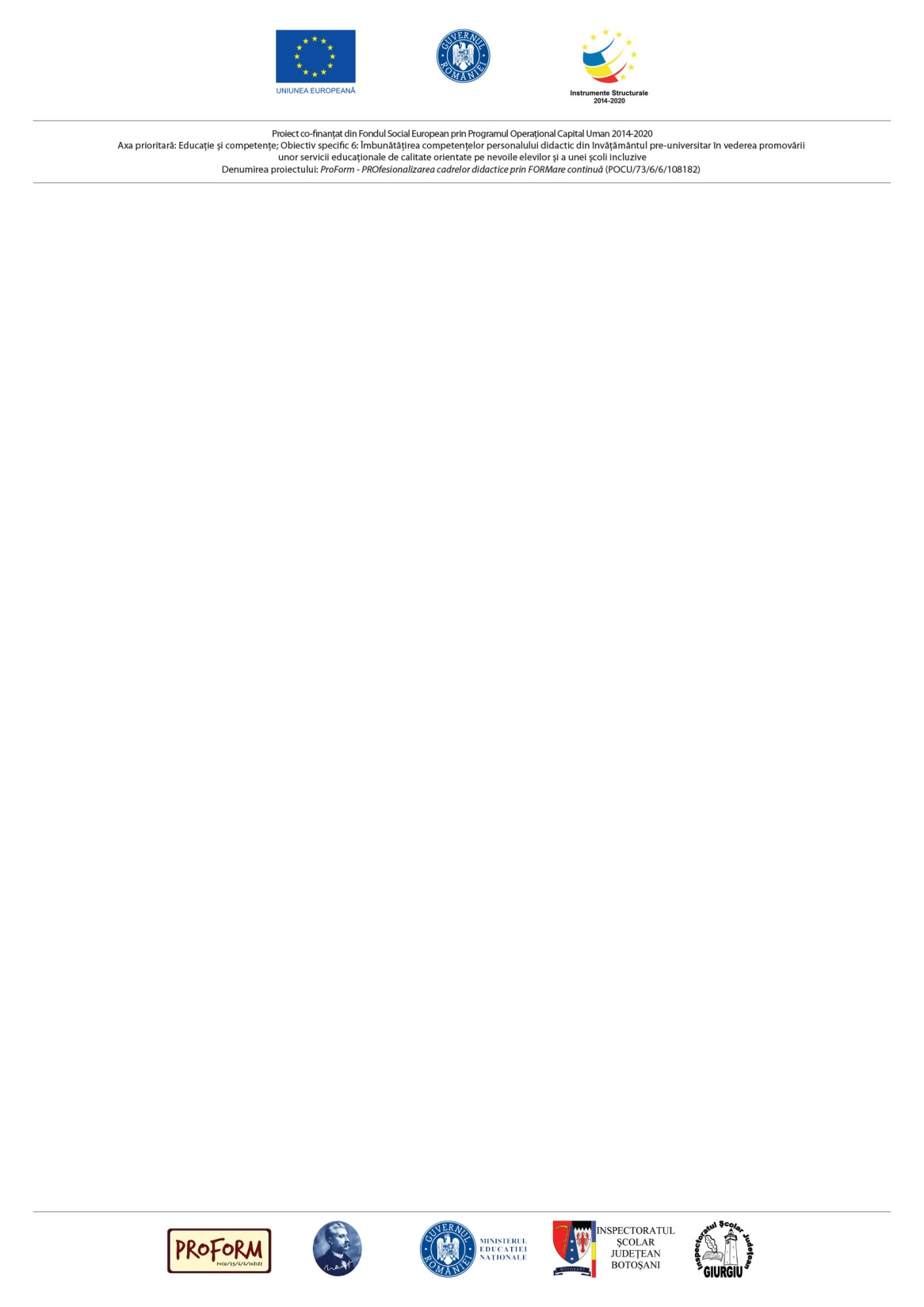 Adolescența - periodizare
Chiar dacă nu se pot trasa granițe ferme între stadiile dezvoltării psihice, chiar dacă modificările despre care vom vorbi nu se petrec la toți indivizii în același ritm, cu aceeași intensitate și nu au neapărat același efect, majoritatea specialiștilor sunt de acord că adoelscența se împarte astfel
 Stadii ale adolescenţei : 
1.Adolescenţa timpurie
2.Adolescenţa mijlocie
3.Adolescenţa târzie
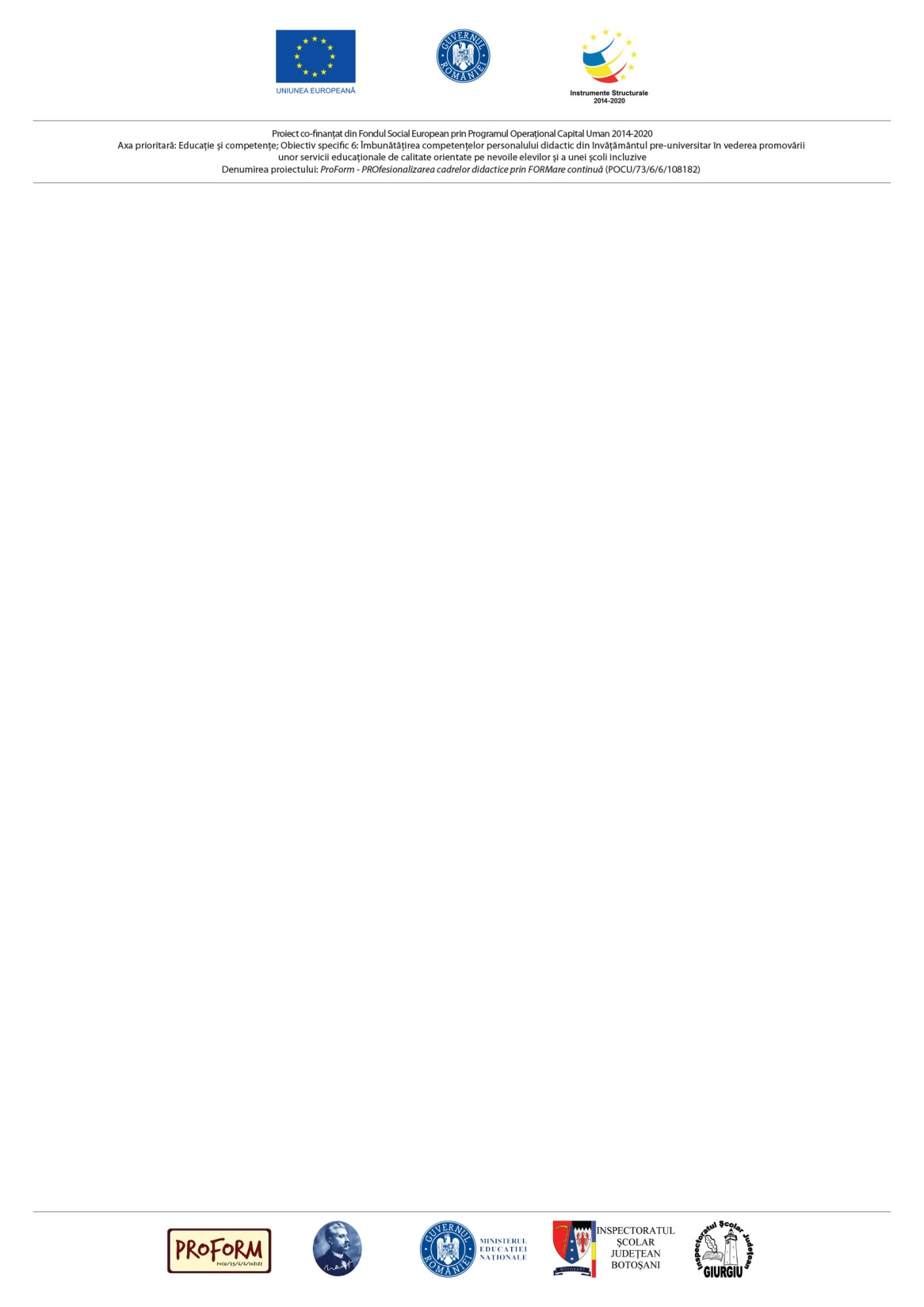 Adolescența - periodizare
Un stadiu de dezvoltare reprezintă delimitarea în timp a apariției și consolidării unor particularități și a unui nivel de organizare a componentelor intelectuale, afective, volitive și a întregii personalități (Ursula Șchiopu, Emil Verza).
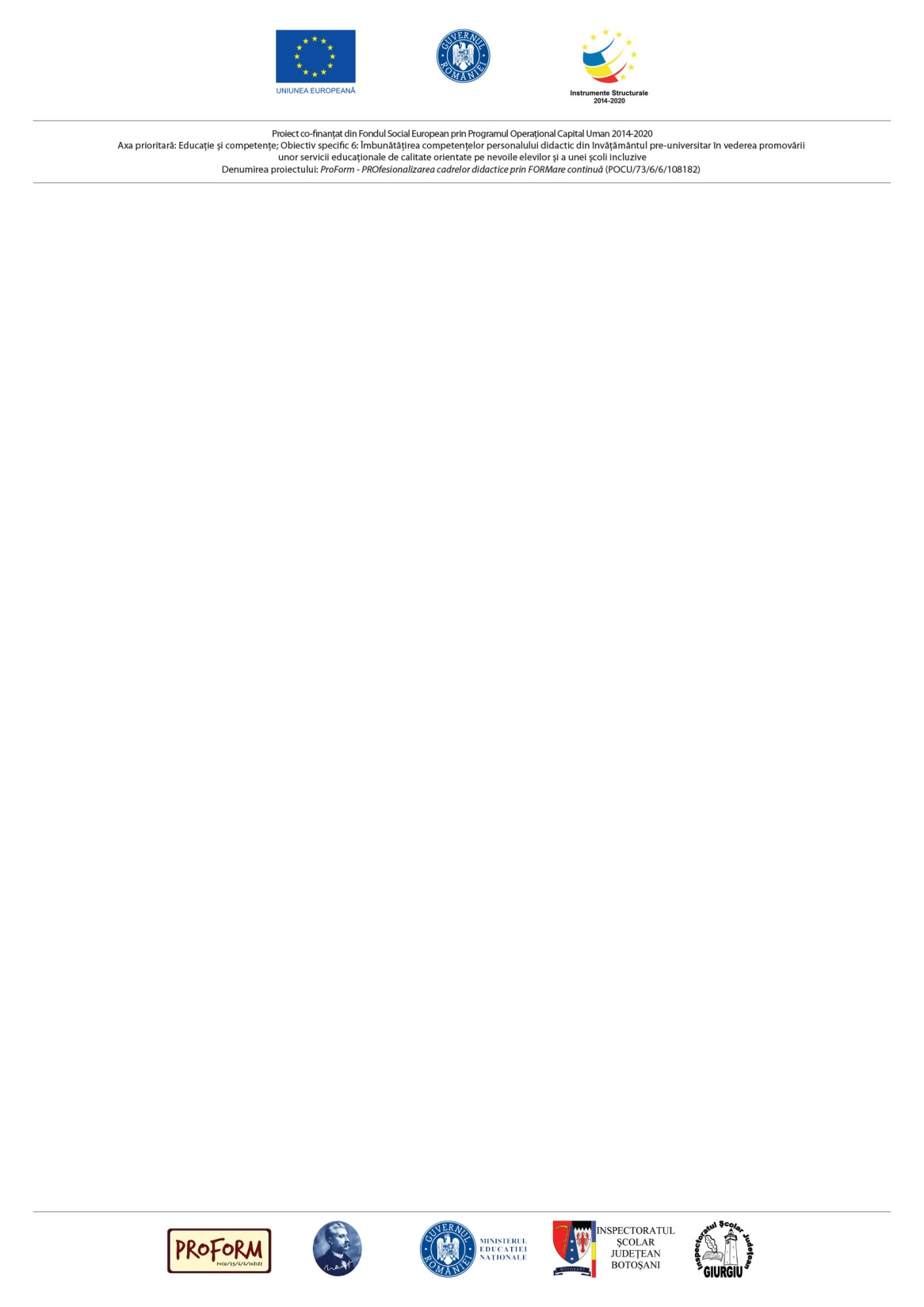 Adolescența - periodizare
Stadiul nu apare instantaneu, ci instalarea se face treptat. 
Apar și se dezvoltă acele însușiri care-l definesc și diferențiază de celelalte și care se numesc particularități psihice de stadiu sau vârstă.
Dar un stadiu nu înseamnă doar juxtapunerea acestor particularități. Componentele interacționează, se integrează și relaționează.
Tocmai aceste interrelații dau profilul stadiului.
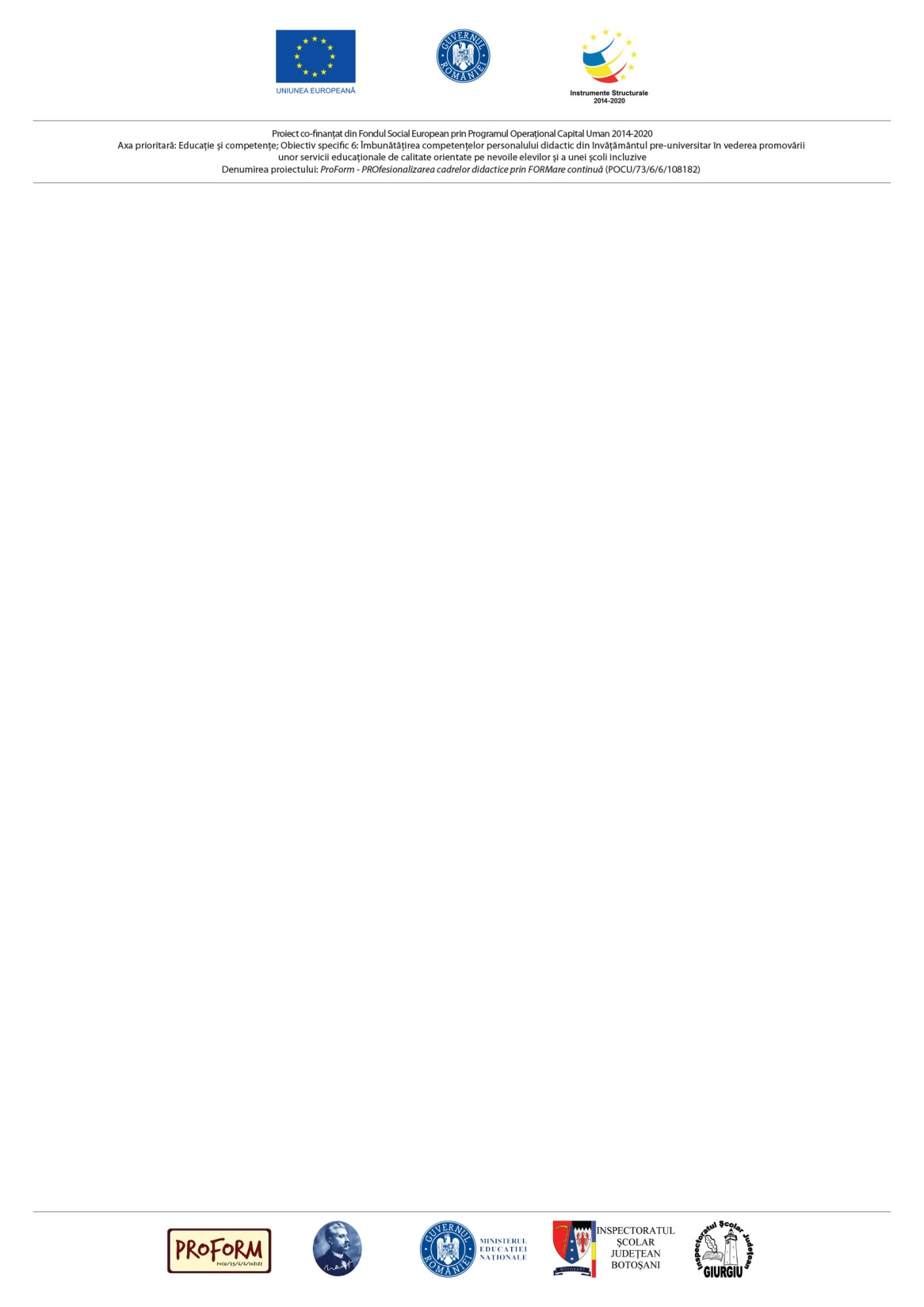 Adolescența – caracteristici de stadiu
1. Maturizarea biologică și implicaţiile ei
 
Teoriile biologice asupra adolescenţei au accentuat transformările spectaculoase ce se petrec începând cu pubertatea. 
Perioada adolescenţei presupune schimbări rapide şi creşteri explozive în greutate şi înălţime. Dezvoltarea fizică are o serie de efecte ce acţionează în plan psihologic . 
Din cauza faptului ca s-a produs o creştere explozivă , înfăţişarea adolescentului nu este tocmai una armonioasă, lucru care duce la preocuparea acestuia excesivă faţă de aspectul fizic .
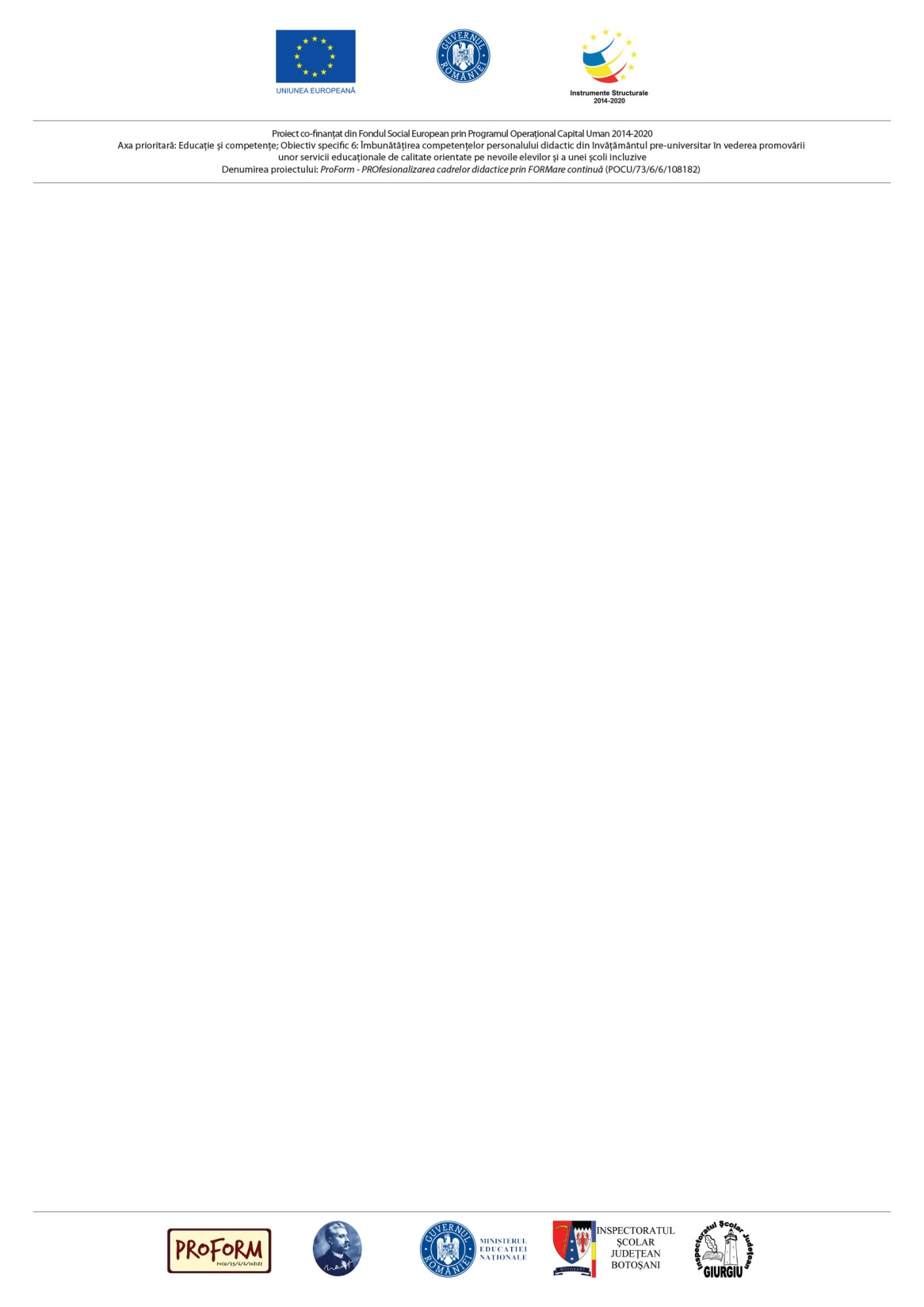 Adolescența – caracteristici de stadiu
Copilului nu-i păsa cum e îmbrăcat sau ce imagine are pentru ceilalți.
Adolescentul va petrece ore întregi aranjându-și hainele sau părul și va dori să fie admirat, cu orice preț.
Nimic nu e prea ridicol sau extravagant, dacă atrage atenția (la modul pozitiv) colegilor de generație.
Modelele (imposibile!) din media pot avea un impact extrem – vezi anorexia la fete!
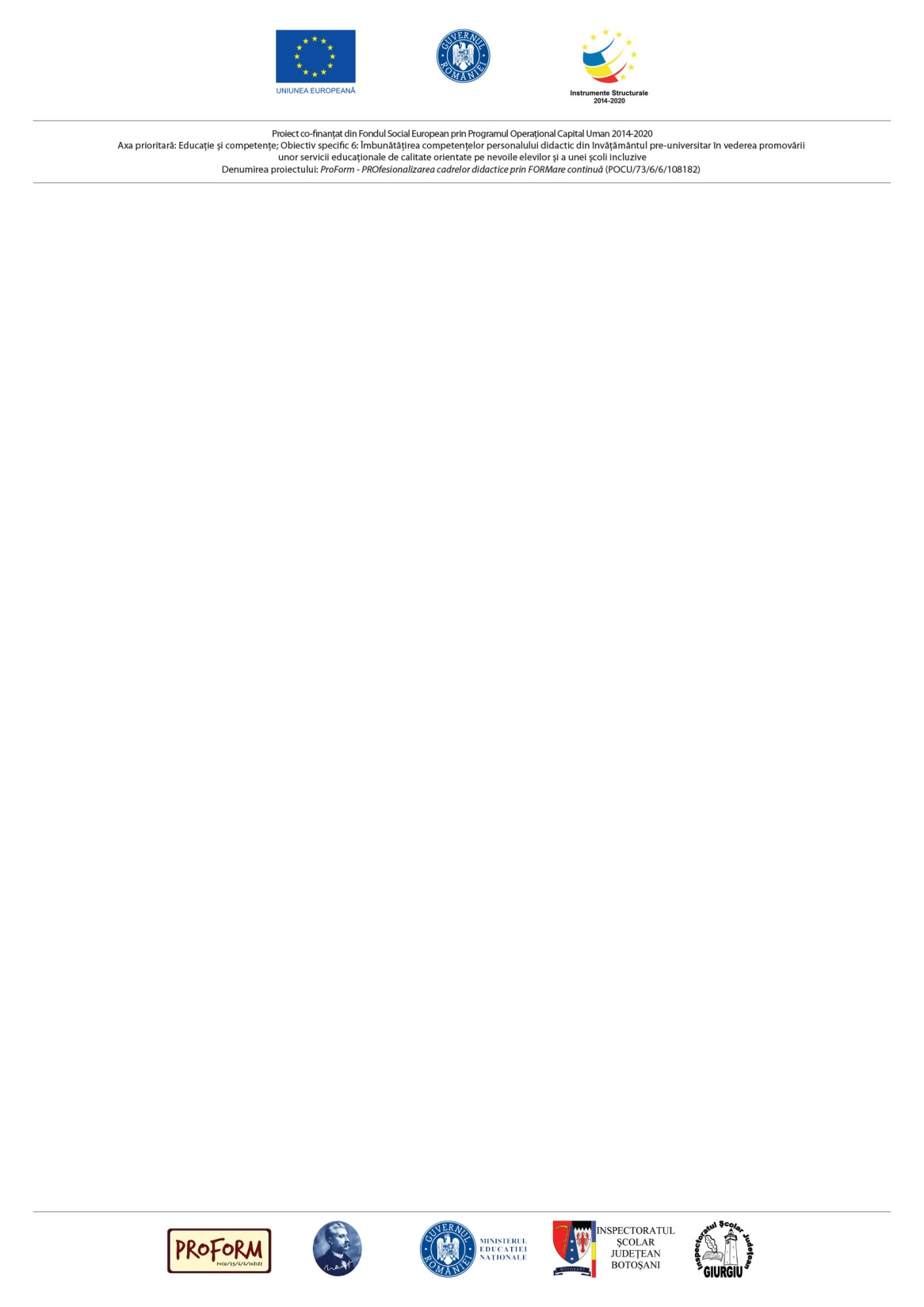 Adolescența – caracteristici de stadiu
Între 10 şi 18 ani , adolescentul creşte în masa coporala cu mai mult de 100% , iar înălţimea acestuia cu 27% .
       La vârsta de 14 ani adolescentul atinge în medie 95% din talia adultă.
       Odată cu creşterea membrelor se produce şi creşterea în înălţime, înfăţişarea inegală fiind rezultat al faptului ca pieptul rămâne, încă, îngust.
Maturizarea fizică diferenţiată, la fete şi la băieţi, creează probleme de relaţionare între cele două sexe.
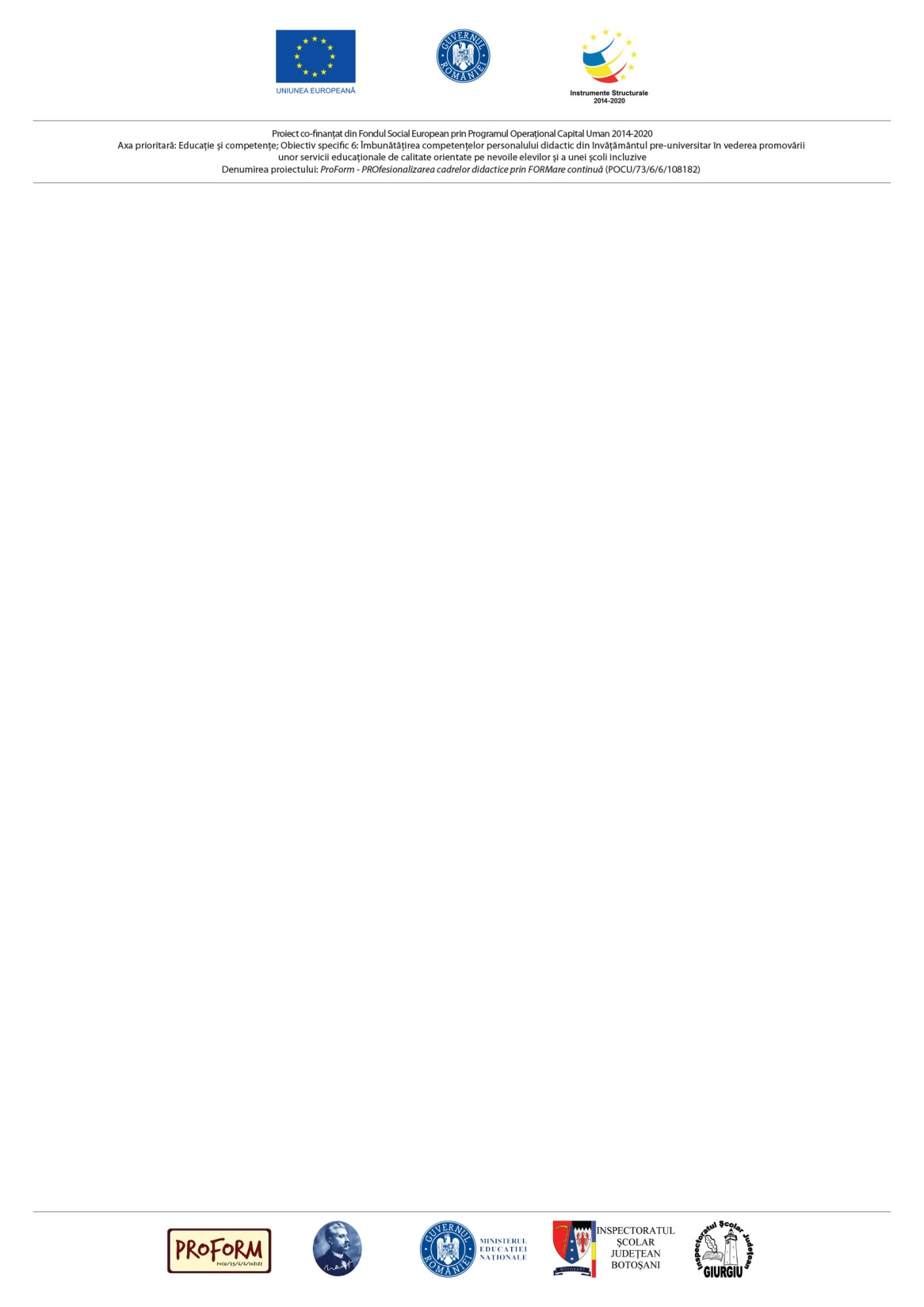 Adolescența – caracteristici de stadiu
Tot acum, firesc, apar mugurii instinctuli sexual și deci, interesul pentru celălalt sex.
Din păcate – tabuurile – despre acest lucru nu se discută – fac mai mult rău decât bine.
În lipsa unei igiene a relațiilor dintre sexe, predată profesionist și responsabil, ei oricum vor căuta informații, cele mai mlte din mediul virtual, creionând o imagine nu doar falsă, dar și foarte vulgară a ceea ce este relaționarea dintre genuri.
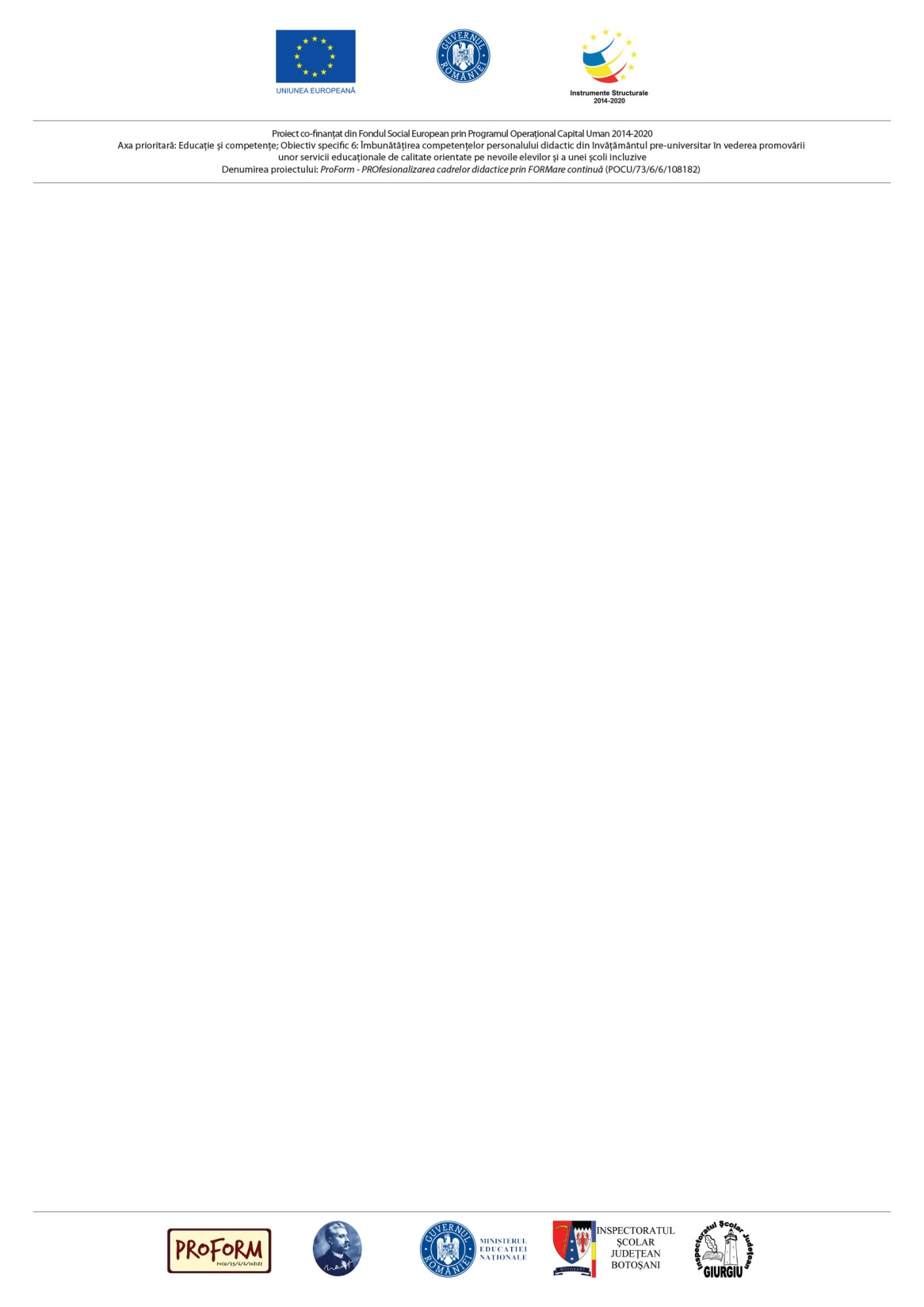 Adolescența – caracteristici de stadiu
2. Maturizarea cognitivă și implicațiile ei
Toate procesele cognitive – de la percepție până la imaginație, se îmbogățesc calitativ și ca posibilități de operare.
Gândirea trece în stadiul operațiilor formale, nu mai are nevoie permanent de suport intuitiv, concret. Abstractizarea și generalizarea ar trebui să fie acum exploatate la maximul, la fel analiza și sinteza, care vor face ca gândirea lor să fie analitică și critică.
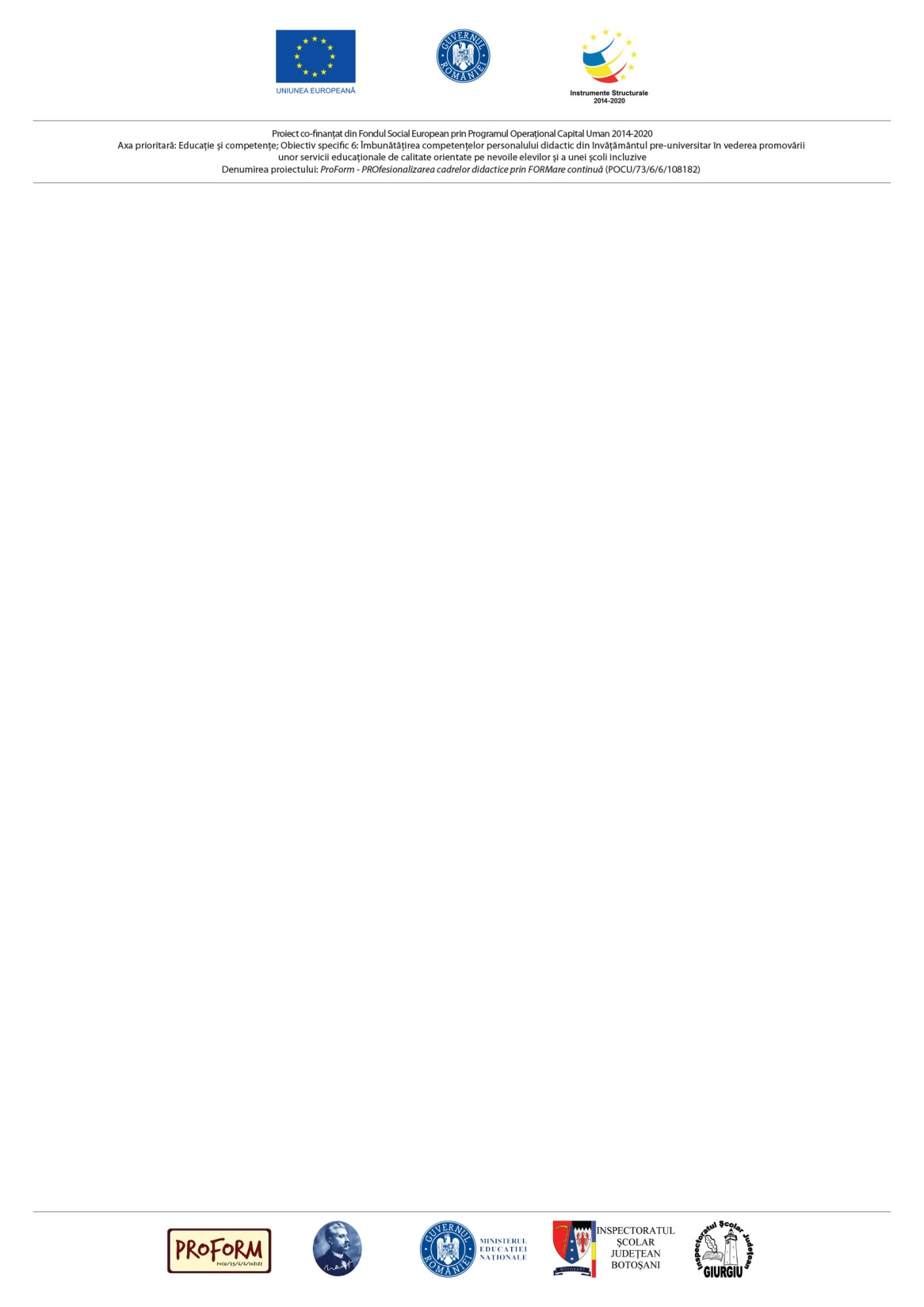 Adolescența – caracteristici de stadiu
Acest fapt are implicaţii majore pentru constituirea personalităţii individului:
posibilităţile crescute de operare îi permit să se întoarcă asupra sieşi, să se compare cu ceilalţi pentru a extrage ceea ce are unic sau ceea ce e similar, deci să se analizeze aşa cum ar analiza orice alt obiect al lumii reale, integrând toate aceste experienţe şi descoperiri imaginii de sine;
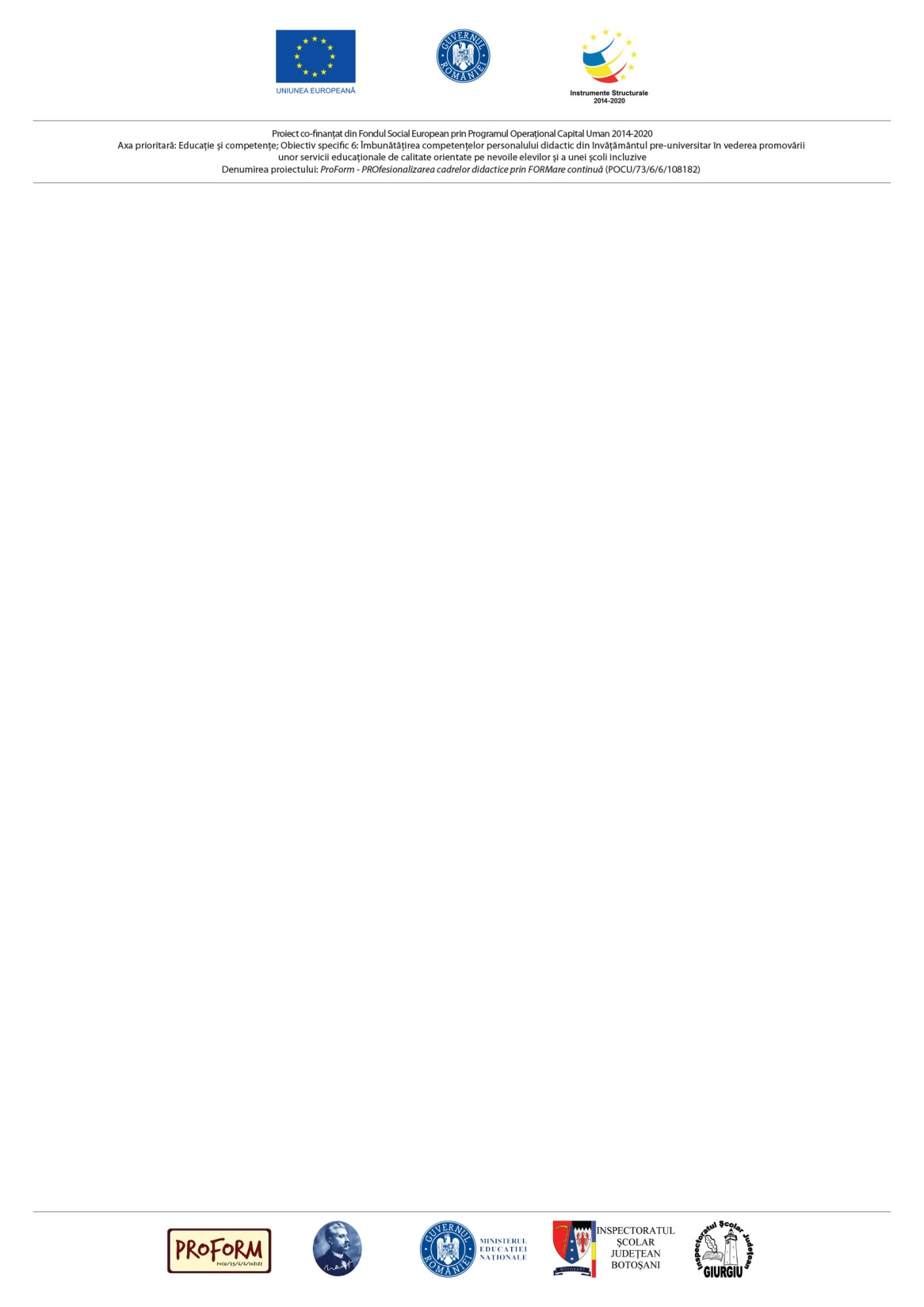 Adolescența – caracteristici de stadiu
Dezvoltarea cognitivă ajunsă la vârf permite extinderea ariei de interese. Este ca şi cum un văl i s-ar fi ridicat de pe ochi, lăsându-i în faţă lucruri pe care le vede parcă pentru prima dată. 
O extremă curiozitate este declanşată acum, repetând vârsta obsedantului „de ce?”, însă de pe alte poziţii. Adolescentul nu mai aşteaptă ca explicaţiile să ţi fie oferite de alţii, ci le caută singur, trăind în această explorare multe satisfacţii, ca şi cum lucrurile descoperite ar fi fost inventate de el.
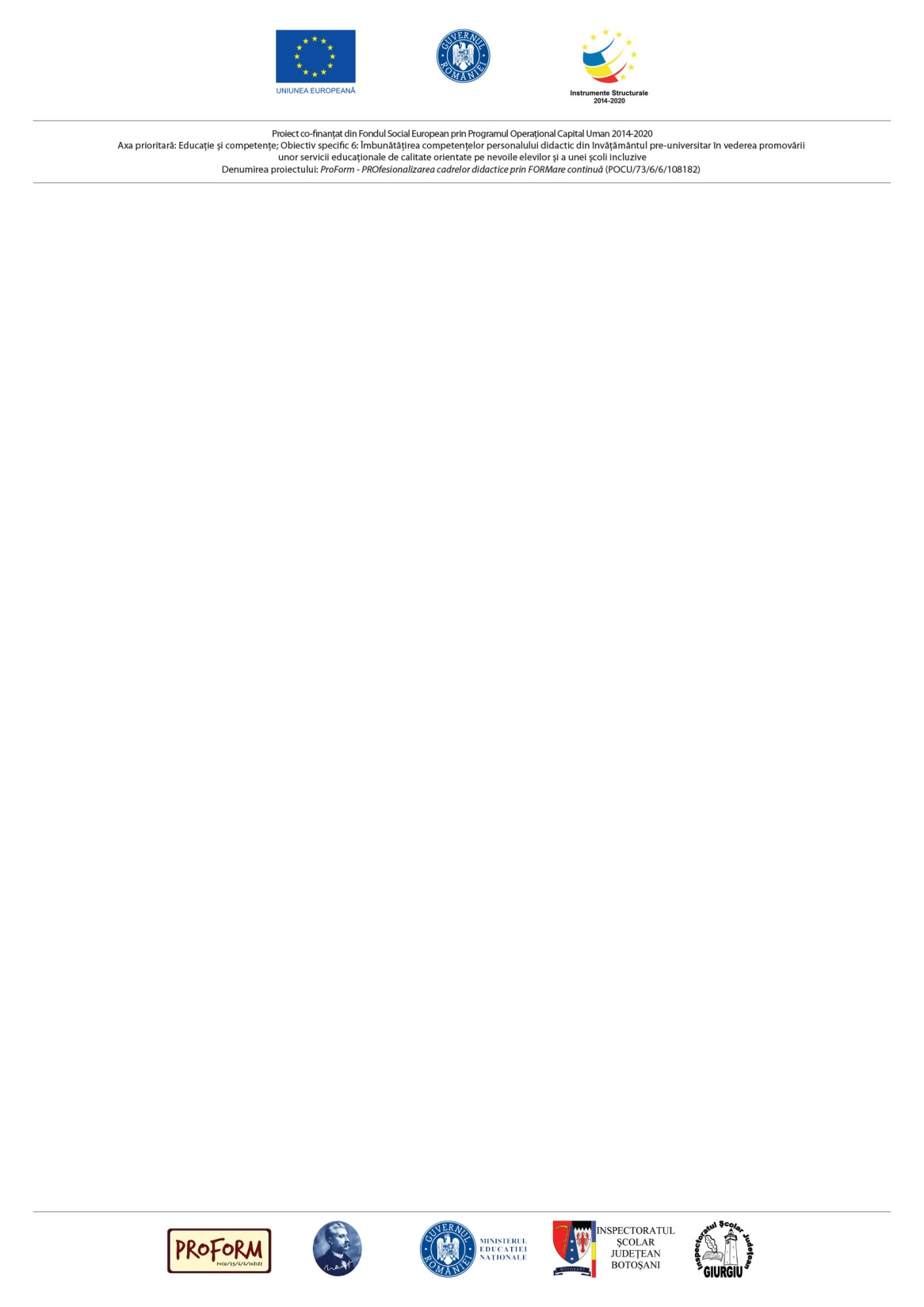 Adolescența – caracteristici de stadiu
Totodată, acum se produce şi o importantă schimbare în sfera judecăţii morale. 
Având în vedere faptul că adolescentul poate opera cu termeni abstracţi ca dreptate, adevăr, valoare, el începe să perceapă relativitatea lucrurilor.
 Judecăţile se nuanţează – nu mai există doar extreme, ci şi un continuum de stadii între extreme. Dacă până acum normele erau urmate pentru că i se păreau fixe, date, imuabile, acum începe să le pună sub semnul întrebării.
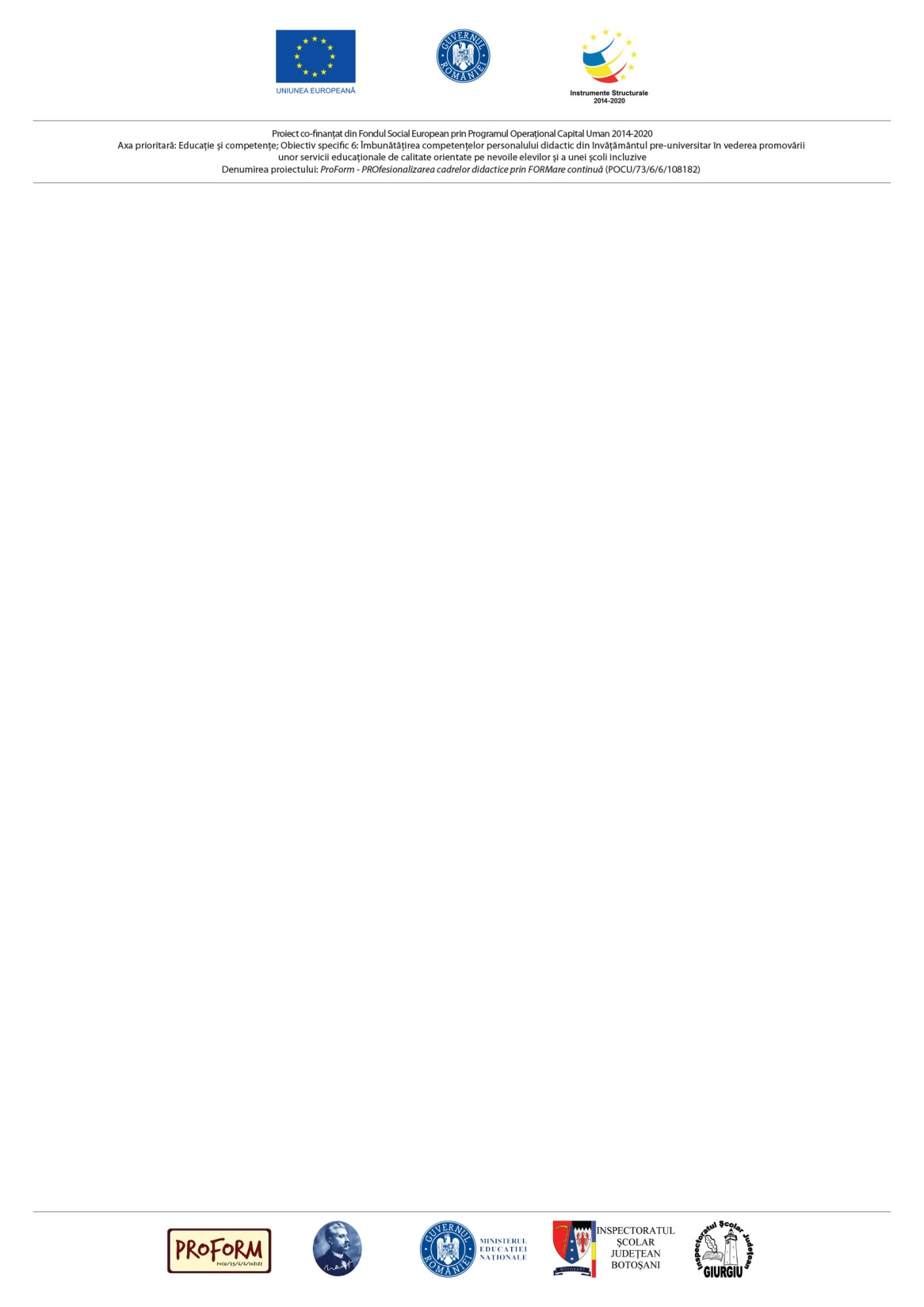 Adolescența – caracteristici de stadiu
Puterea lui devine şi slăbiciunea lui.
 Descoperă nedreptatea, limitele, slăbiciunile adulţilor şi ale valorilor promovate de ei.
 Punctele sale de reper îi sunt luate şi va trebui să îşi construiască altele. 
Şi acesta este unul dintre aspectele care contribuie la declanşarea crizei de originalitate sau a crizei morale
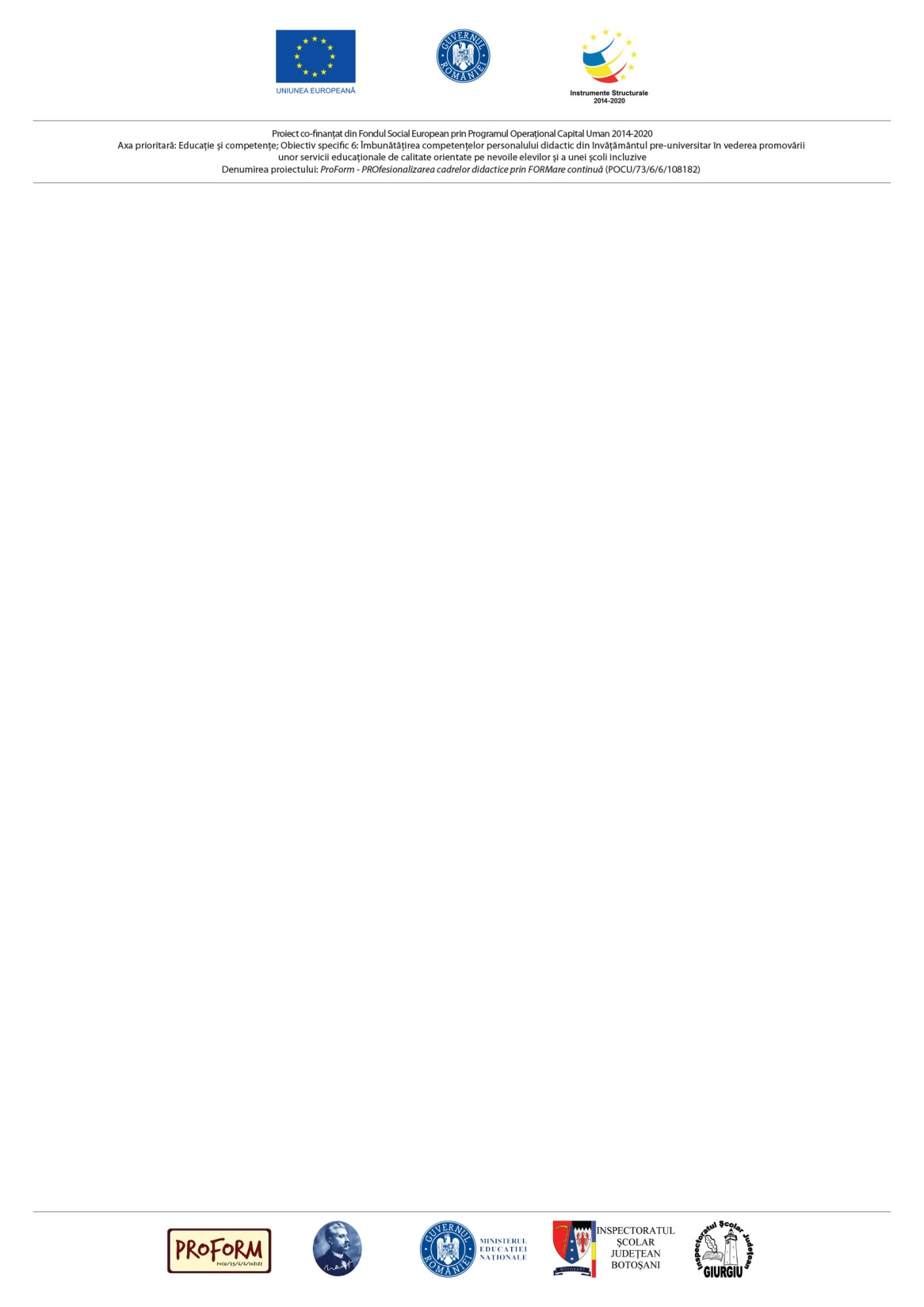 Adolescența – caracteristici de stadiu
În privința școlii, în ciuda aparențelor, adolescentul are o mare sete de cunoaștere, dar modul în care îi sunt predate cunoștințele, de cele mai multe ori, îl plictisește.
- accesul facil la informație și rapiditatea cu care ea se propagă
- accesul la mediul on-line
- dinamismul acestui mediu, vor face ca ceea ce este static și arid în lecție, ceea ce nu impresionează, să fie – ab initio – rejectat.
S-ar putea să le spuneți lucruri foarte interesante, dar dacă nu găsiți o formulă cât mai dinamică și mai atractivă de a o face, ele nu vor fi receptate.
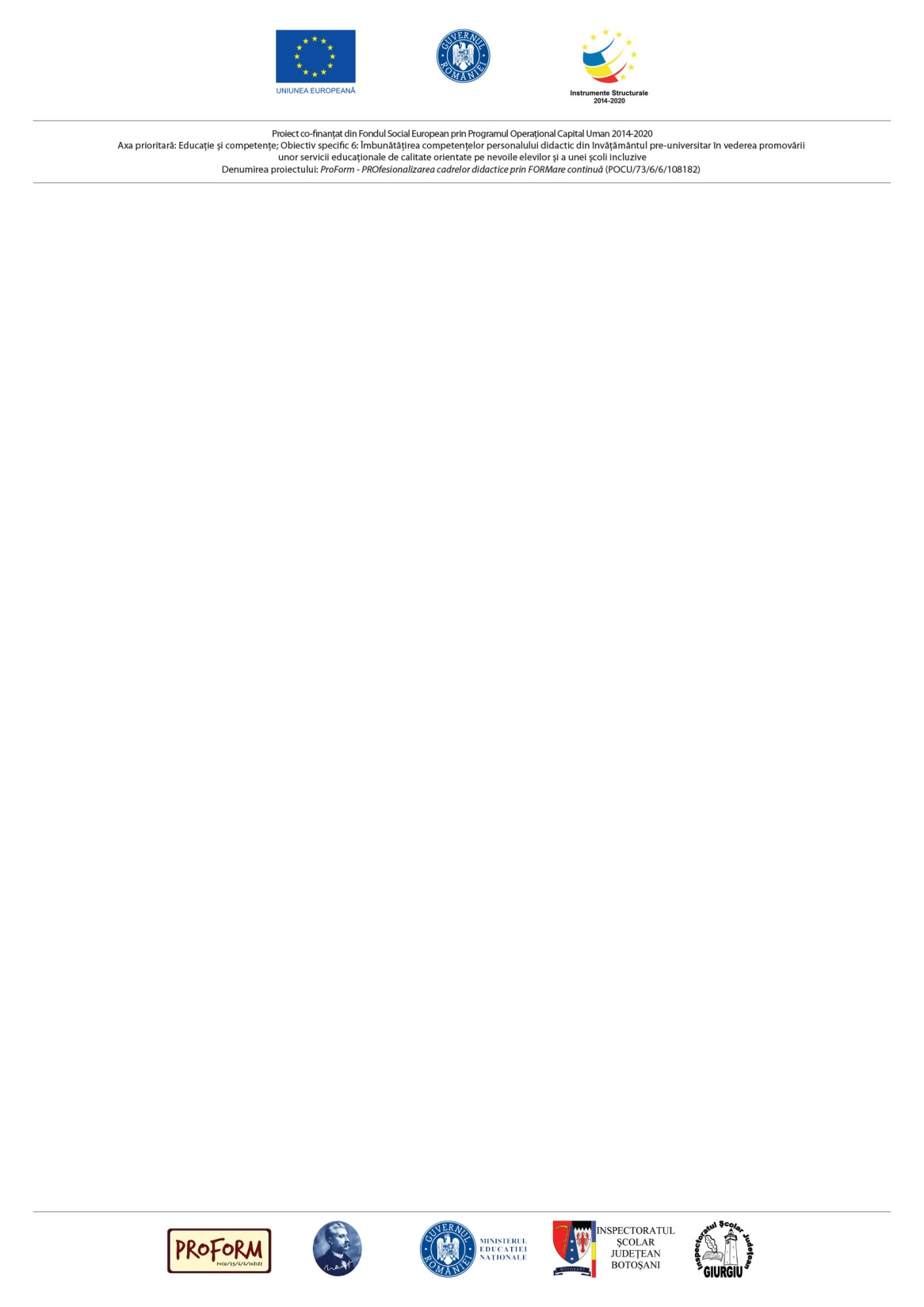 Adolescența – caracteristici de stadiu
Maturizarea gândirii, a raționamentului, va face ca adolescentul, până acum complet subjugat de ceea ce părea omnipotența/omnisciența adultului – să înceapă să perceapă faptul că
- avem erori în judecată
- facem greșeli
- suntem inconsecvenți
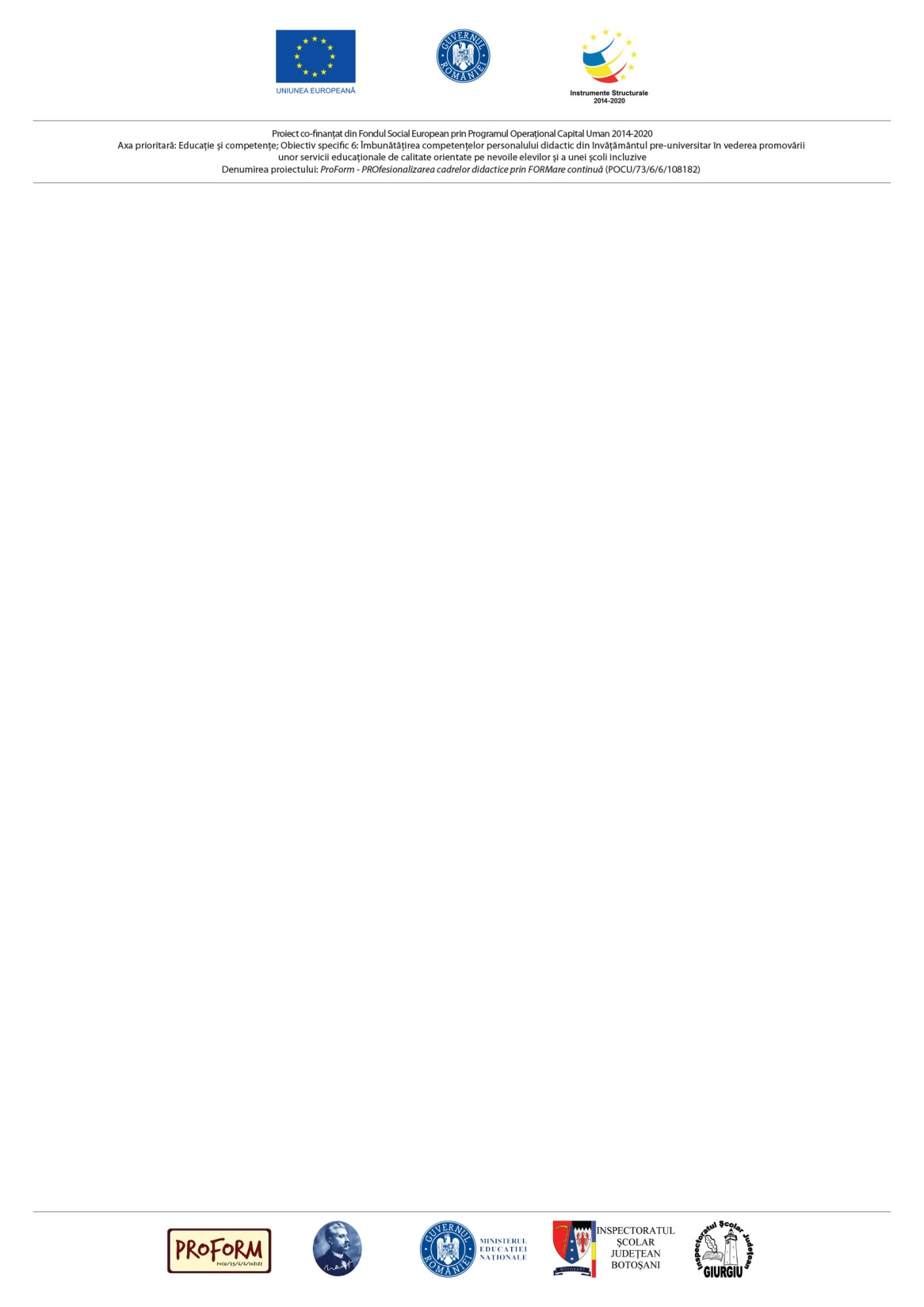 Adolescența – caracteristici de stadiu
Prețul pentru faptul că ne-au considerat perfecți și i-am dezamăgit, va fi unul destul de mare.
Vor întoarce spatele lumii adulte, regulilor impuse de acestea, vor deveni rebeli și ne vor persifla.
Aparent nonconformiști, dar în fapt, de un conformism acerb, dar întors la polul opus, părând îndrăzneți, dar fiind de fapt, foarte vulnerabili, se vor întoarce spre grupul de egali, singurii capabili acum să-i valideze.
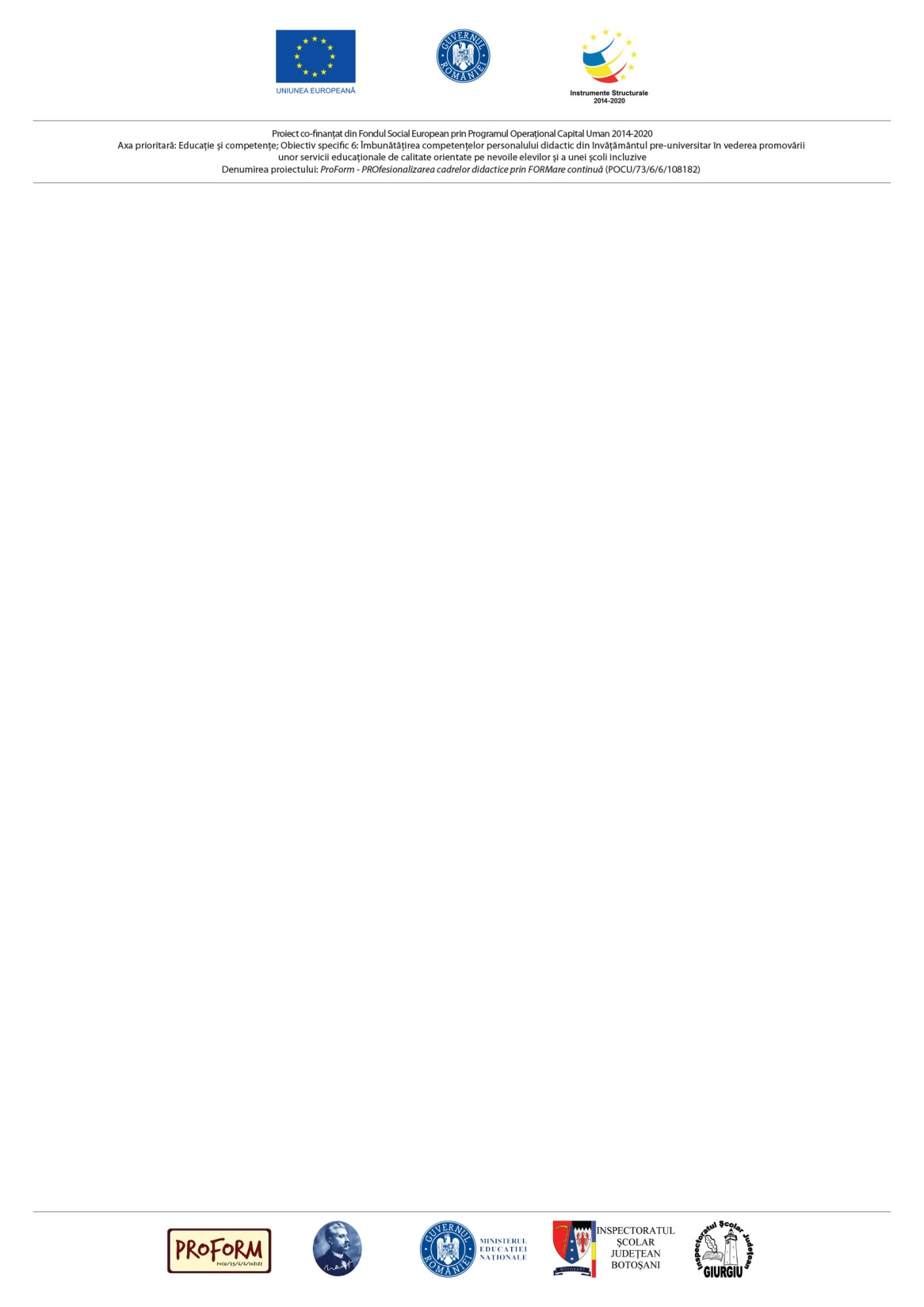 Adolescența – caracteristici de stadiu
3. Relațiile sociale
În această perioadă relaţia cu autoritatea părintească se erodează, apar conflicte generate de dragostea şi ataşamentul copilului faţă de părinţi, pe de o parte și atașamentul față de grup, pe de altă parte.
Grupul are o putere indiscutabilă pentru adolescent și în cadrul acestuia el va trebui să-și probeze calitățile, să fie validat și să exerseze, în fapt, viața socială, cu ierarhiile și rolurile sale, cu regulile, și uneori cu nedreptățile inerente.
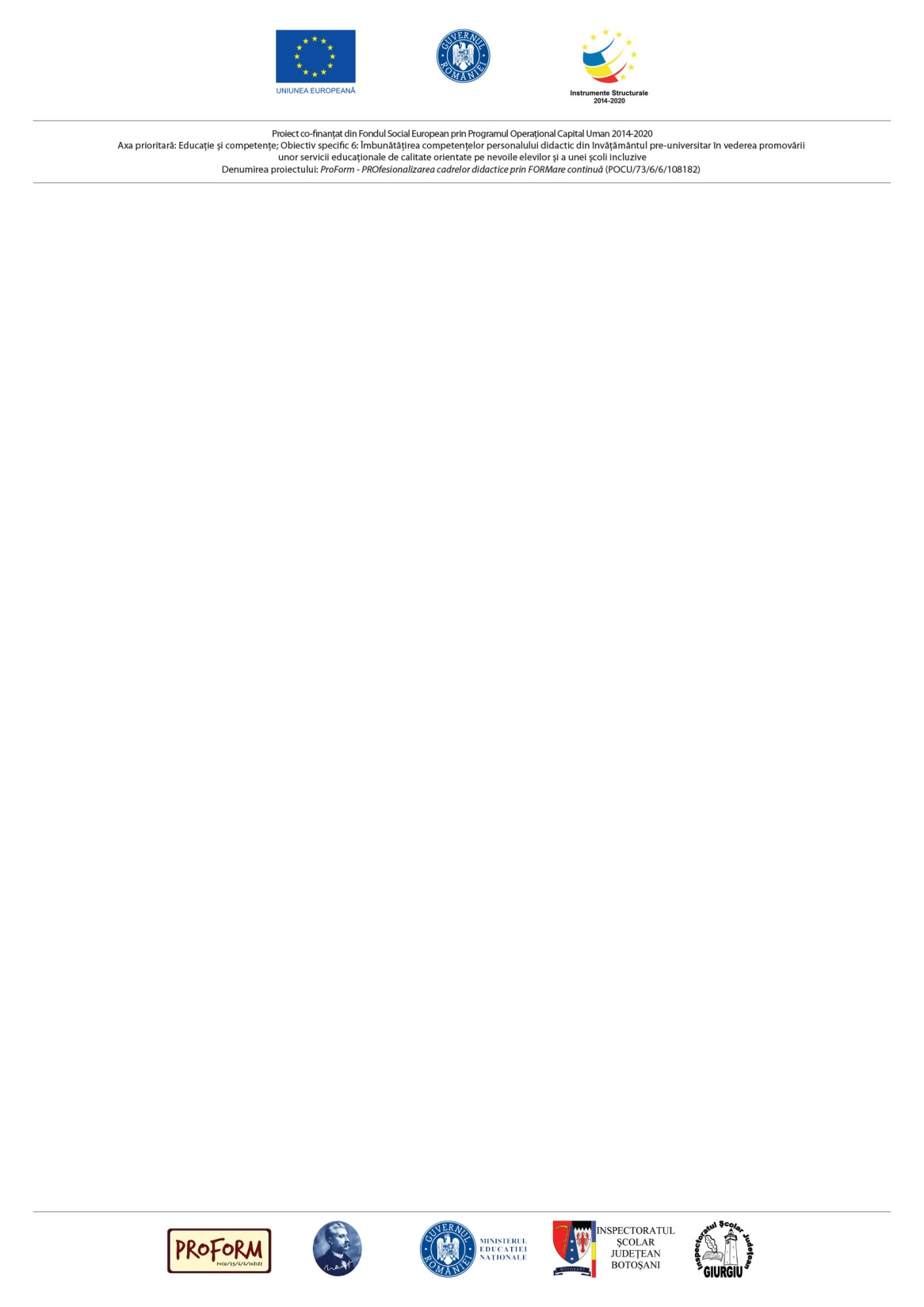 Adolescența – caracteristici de stadiu
Transpunerea supunerii faţă de părinţi asupra normelor patronate de grupul de colegi constituie mai mult decât schimbarea unui fel de servitute cu altul, înseamnă emancipare. 
grupul îi satisface nevoia se a simţi că statutul şi apartenenţa sa sunt clare şi totodată că se află înăuntrul unui cadru care oferă repere pentru judecata şi conduita sa morală. 
Dacă proprii săi colegi de generaţie au autoritatea de a stabili norme de comportament, aceasta înseamnă afirmarea propriului drept de autodeterminare.
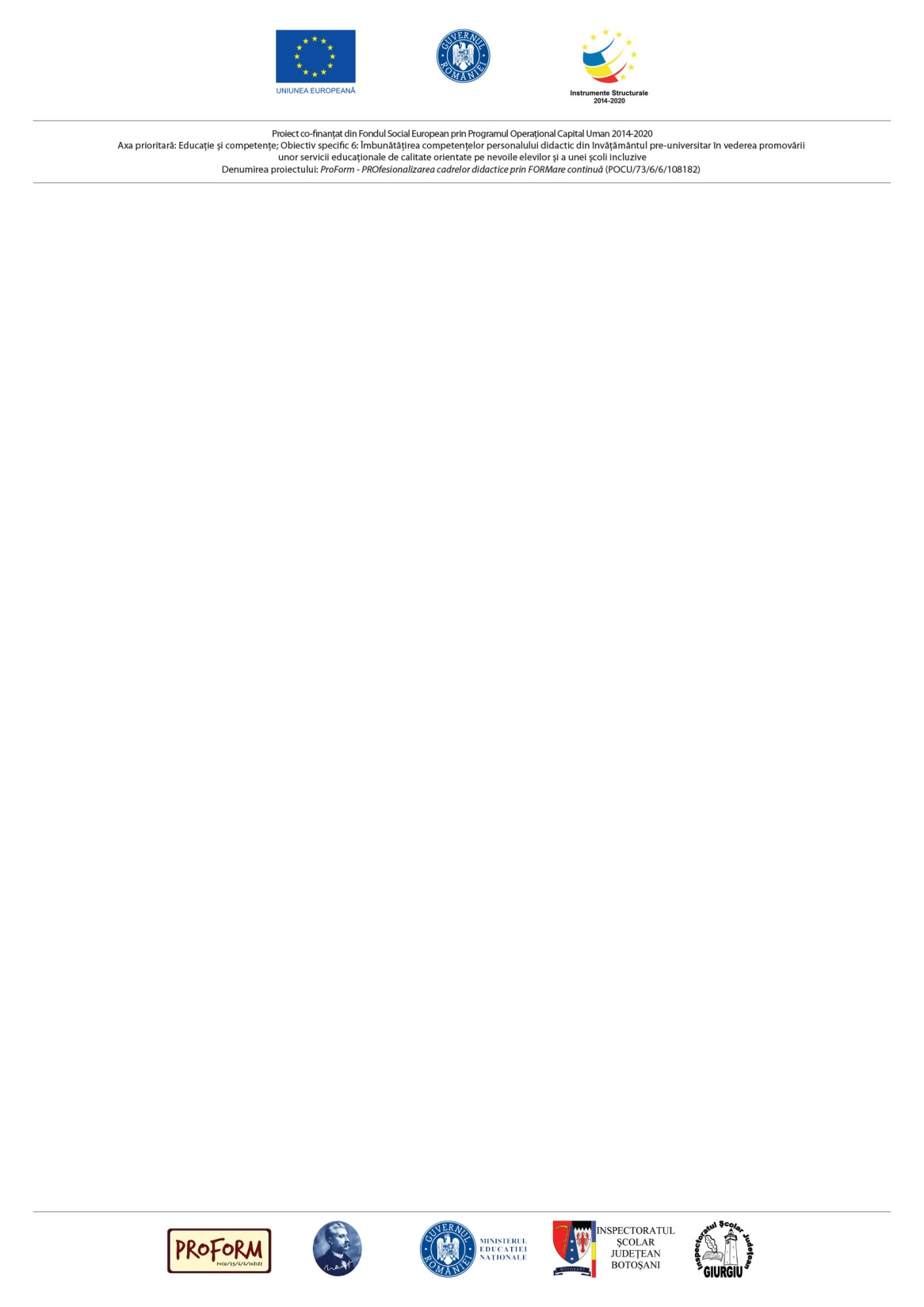 Adolescența – caracteristici de stadiu
Pentru aceste trebui totuşi plătit un anumit preţ. Grupul, în nevoia sa de a arăta o segregare clară faţă de lumea adulţilor şi în refuzul oricărei imixtiuni, are nevoie de o organizare riguroasă şi de coeziune. Coeziunea presupune o conformare aproape oarbă la normele, valorile, modelele comportamentale ale grupului. 
Pentru un adolescent nu există nici un argument mai puternic pentru un lucru pe care l-a făcut sau îl face decât că toţi ceilalţi fac la fel. 
Nimic nu poate trezi o mai mare suferinţă sau nelinişte decât sentimentul că este, într-un fel sau altul, diferit de ceilalţi.
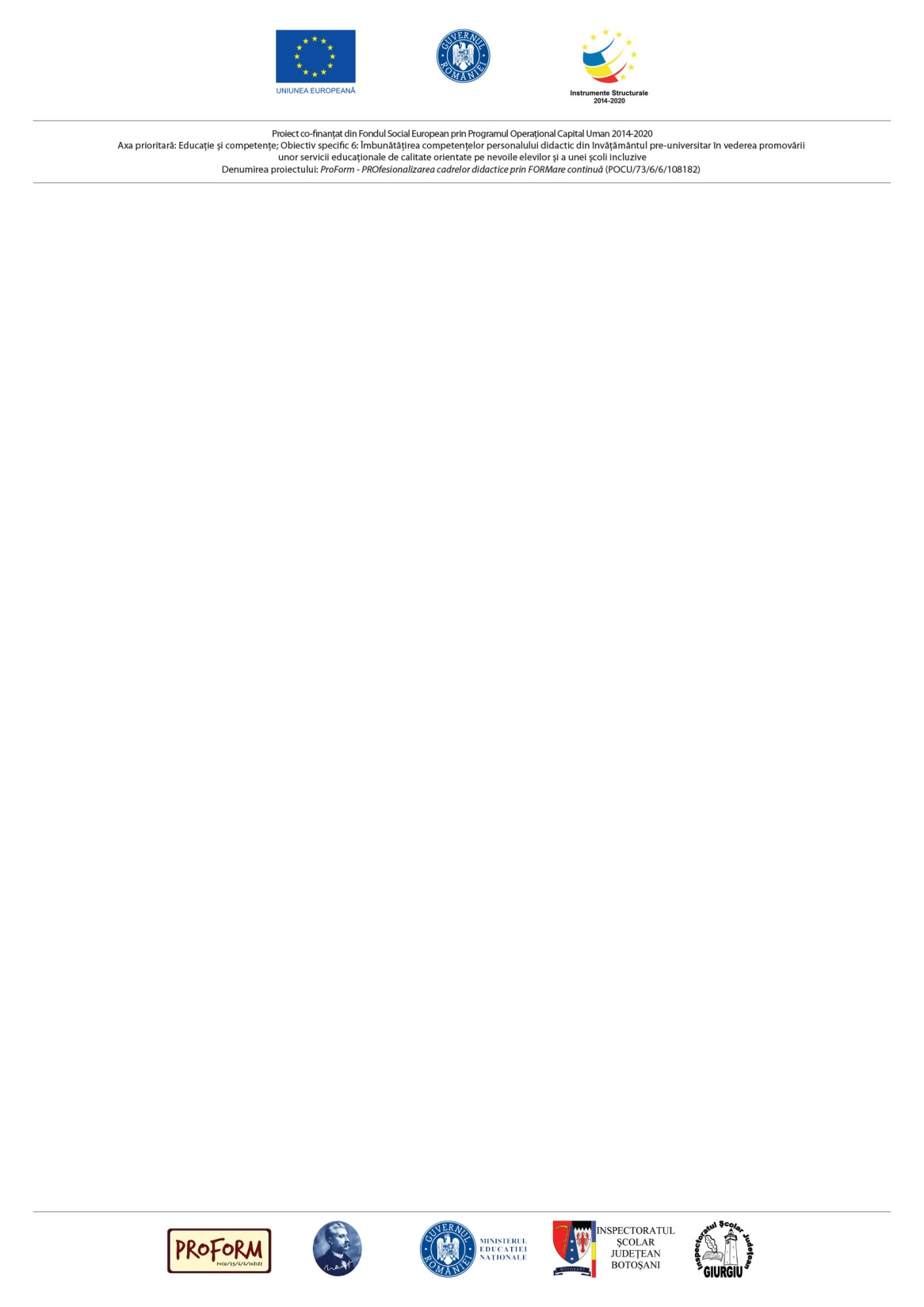 Adolescența – caracteristici de stadiu
Pot exista şi pericole în această conformare exagerată: unul ar fi acela că adolescenţii pot dobândi un exacerbat spirit de clan, devenind intoleranţi şi  cruzi în a-i exclude pe cei care sunt diferiţi.
 Aceasta ar explica preferinţa multor adolescenţi pentru mişcări extremiste sau totalitare.
 Un atl pericol ar fi acela ca grupul să se transforme dintr-un suport al individualizării şi afirmării într-un fel de tiran căruia adolescentul trebuie să i se supună obedient.
Plus – grupuri deviante/delincvente
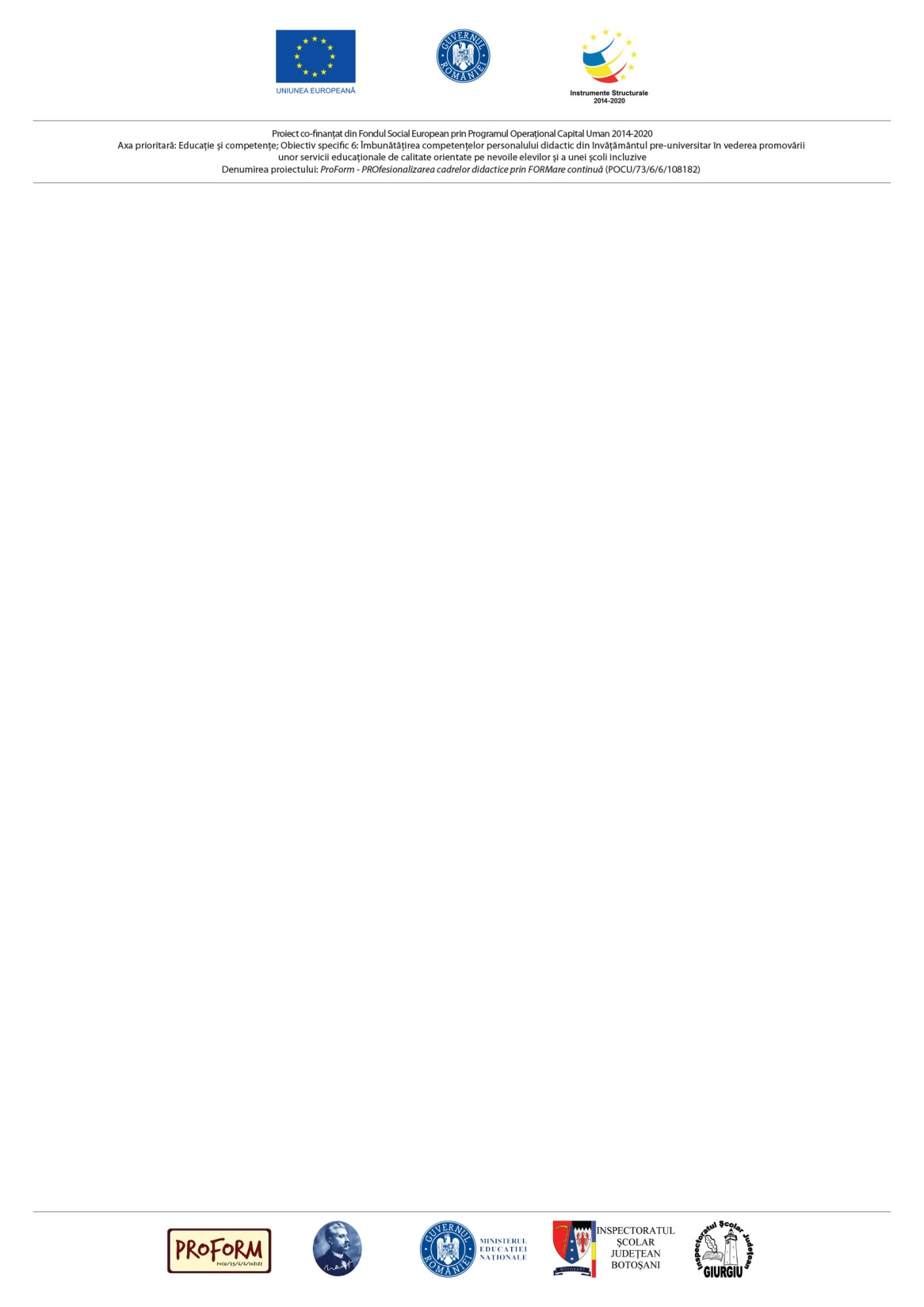 Adolescența – caracteristici de stadiu
Așa cum am văzut, singură, maturizarea biologică nu poate explica criza, tensiunea, furtuna afectivă pe care cei mai mulţi adolescenţi din cultura europeană şi americană o resimt în această perioadă.

Semnificativ este că „schimbările biologice atrag după sine expectaţii pentru schimbări în comportament, ca, de exemplu, a acţiona mai matur”
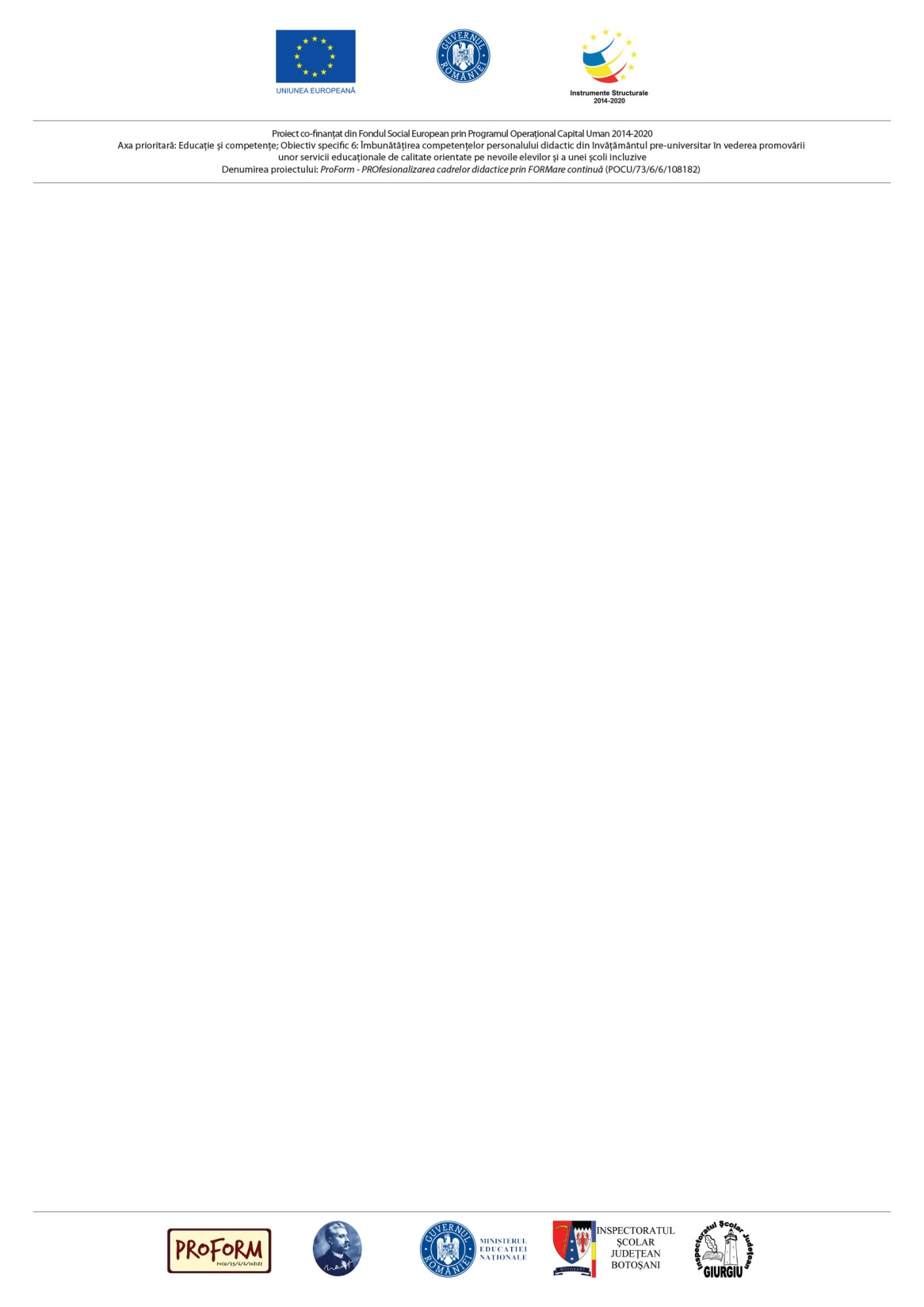 Adolescența – caracteristici de stadiu
De aici însă apare o problemă delicată privind statutul adolescentului, statut ambiguu: 
schimbările fizice arată că adolescentul nu mai este copil, în acelaşi timp însă, din diferite considerente – unele obiective – el nu este nici adult (adult fiind individul independent din punct de vedere emoţional şi material).
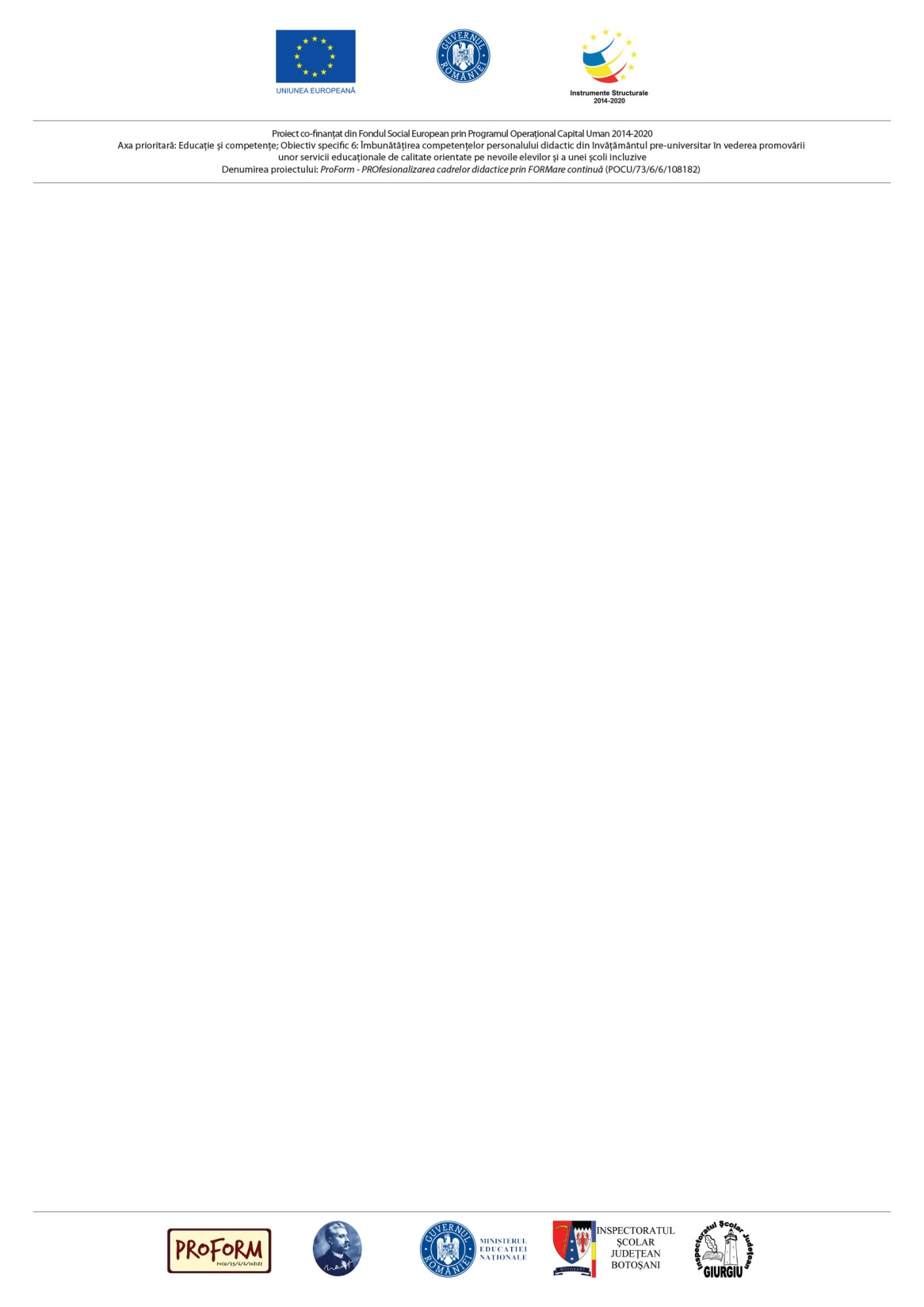 Adolescența – caracteristici de stadiu
În epoca modernă, prin prelungirea perioadei de şcolarizare necesară specializării, tânărul – ajuns mai devreme decât generaţiile anterioare la maturitate fizică şi sexuală – va trebui să aştepte uneori mai bine de o decadă pentru a ajunge să fie considerat matur şi în celelalte planuri ale existenţei sale.
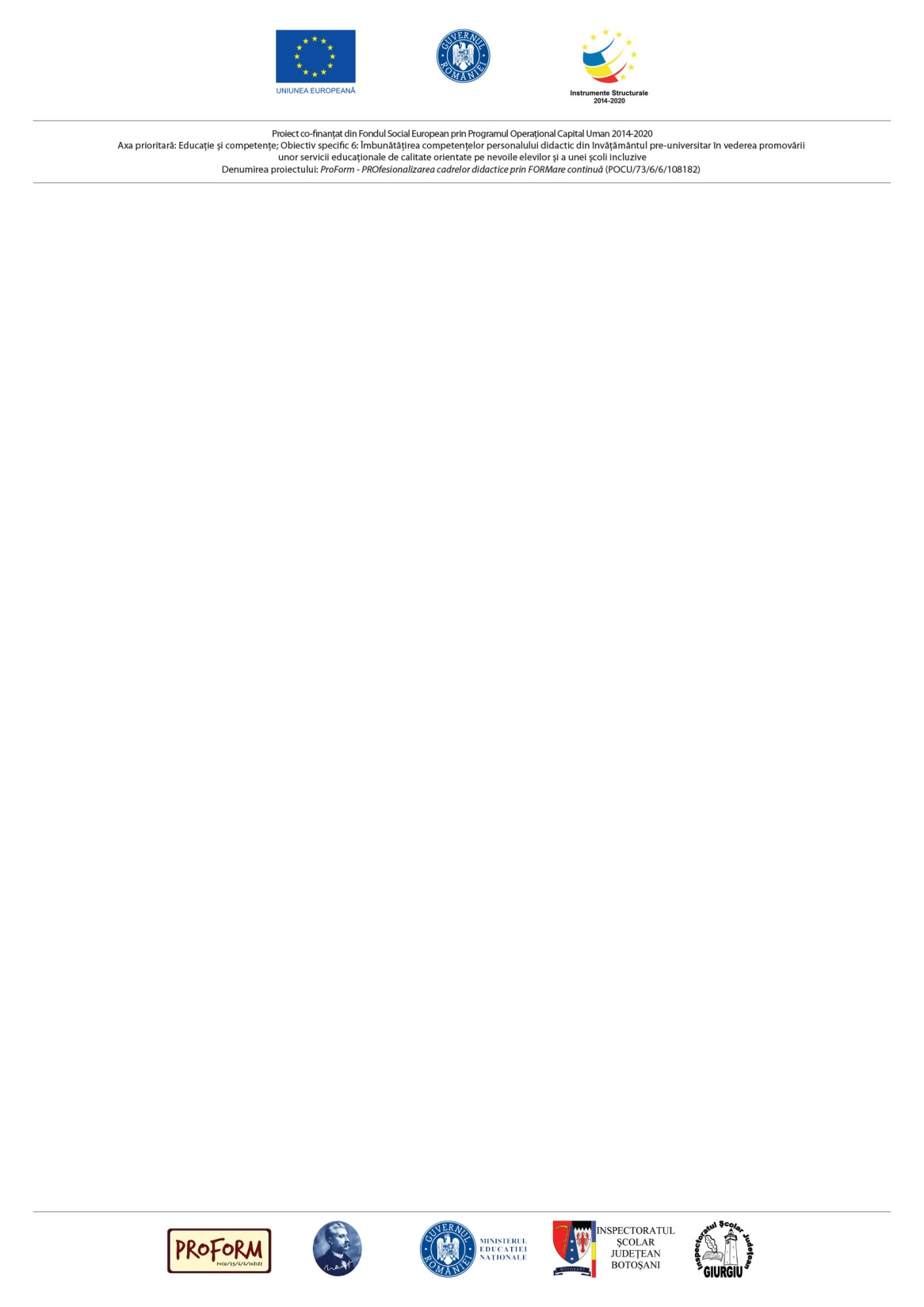 Adolescența – caracteristici de stadiu
„Ca adolescenţi, de la băieţi şi fete se aşteaptă să înceteze să fie copii, însă nu sunt încă consideraţi bărbaţi sau femei – deci adulţi. Definirea lor ca grup este extrem de inconsistentă. Li se spune că nu mai sunt copii, dar sunt trataţi ca economic dependenţi, fiind întreţinuţi de părinţi şi permanent văzuţi de societate ca indivizi iresponsabili în care nu poţi avea încredere.”
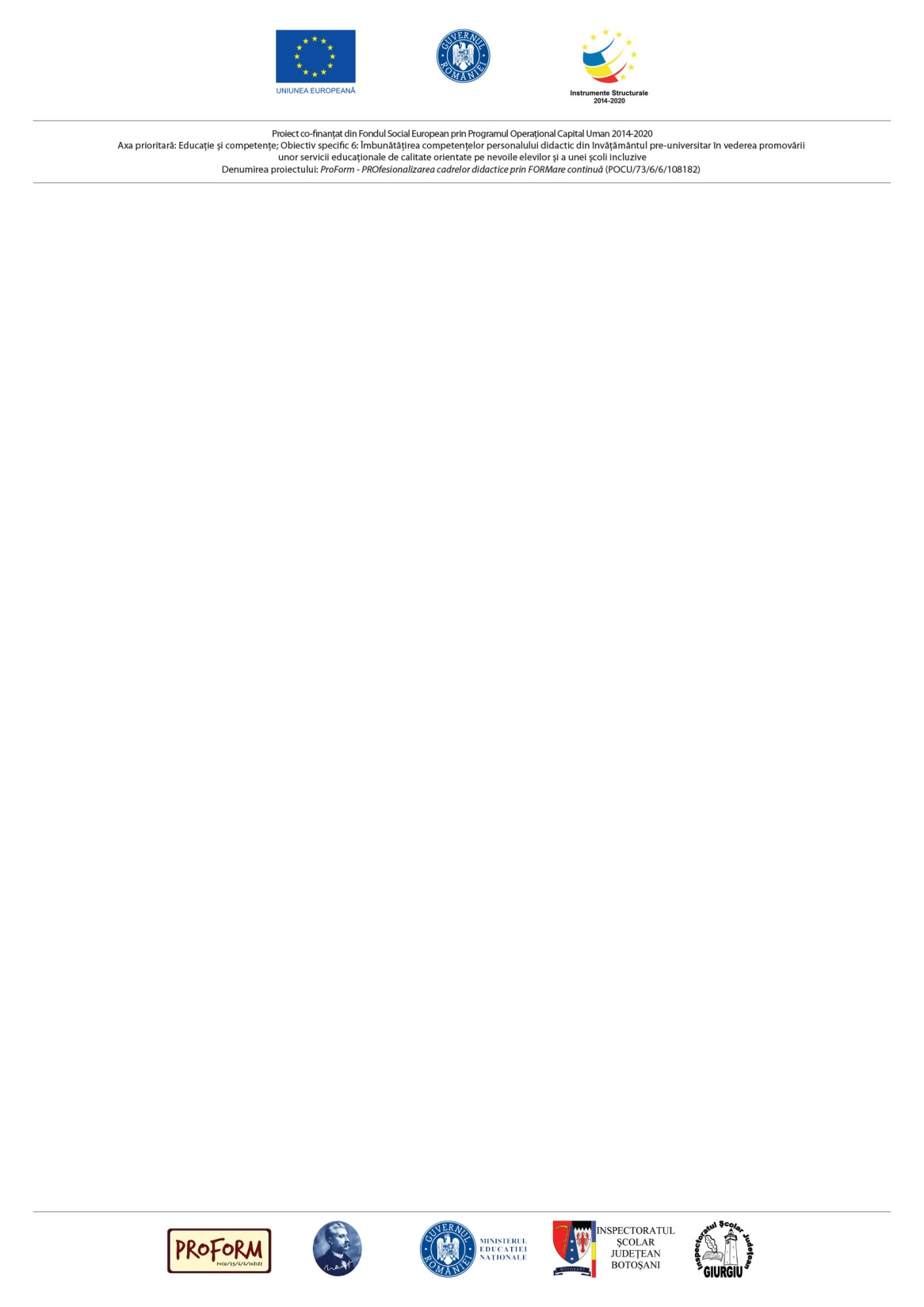 Adolescența – caracteristici de stadiu
Căutarea identității de sine – sarcina centrală a stadiului adolescenței.
Identitatea reprezintă un sens personal al rolului individului în lume, înţelesul pe care cineva şi-l dă sieşi în contextul larg al vieţii; 
în viaţa de zi cu zi, oamenii interacţionează unul cu altul nu atât în baza a ceea ce fiecare dintre ei este, ci, mai mult în baza concepţiei pe care o au despre ei înşişi şi despre alţii
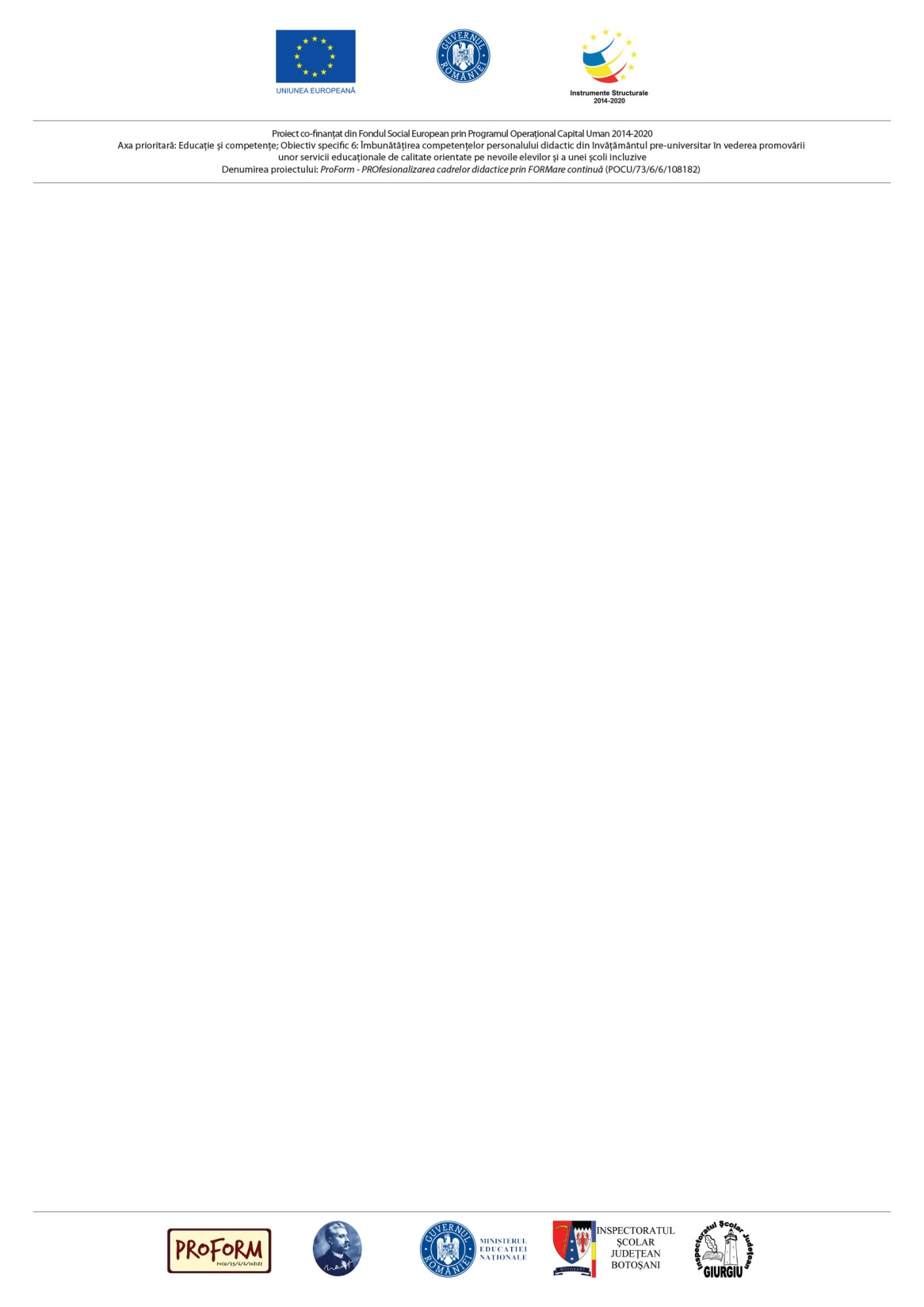 Adolescența – caracteristici de stadiu
În cei mai simplişti termeni, identitatea e compusă din răspunsurile pe care un anumit individ le dă întrebărilor 
cine sunt eu? 
    şi 
cine sunt pe cale să devin?
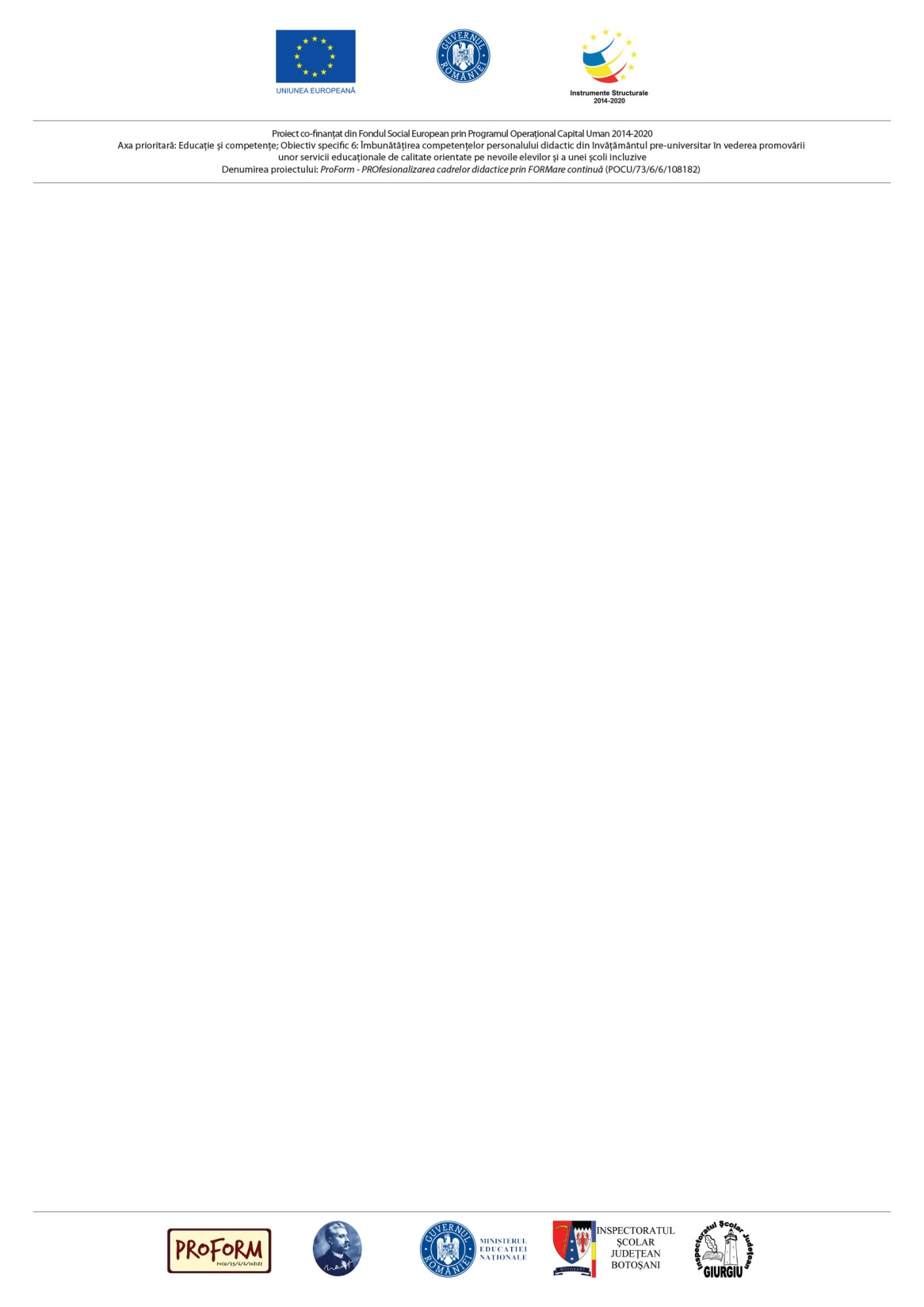 Adolescența – caracteristici de stadiu
Întrebarea centrală este: sunt un copil sau un adult? Părinţii nu îl pot ajuta: uneori ei îl tratează pe tânăr ca pe un copil, alteori aşteaptă să îşi asume responsabilităţi mature. Inconstanţa părinţilor poate fi cauza propriei ezitări.”
Răspunsurile la întrebările de mai sus nu sunt însă uşor de găsit. Adolescentul va trece acum printr-o serioasă criză a identităţii – nimic nu mai este la fel ca înainte dar nimic stabil nu s-a aşezat încă în loc.
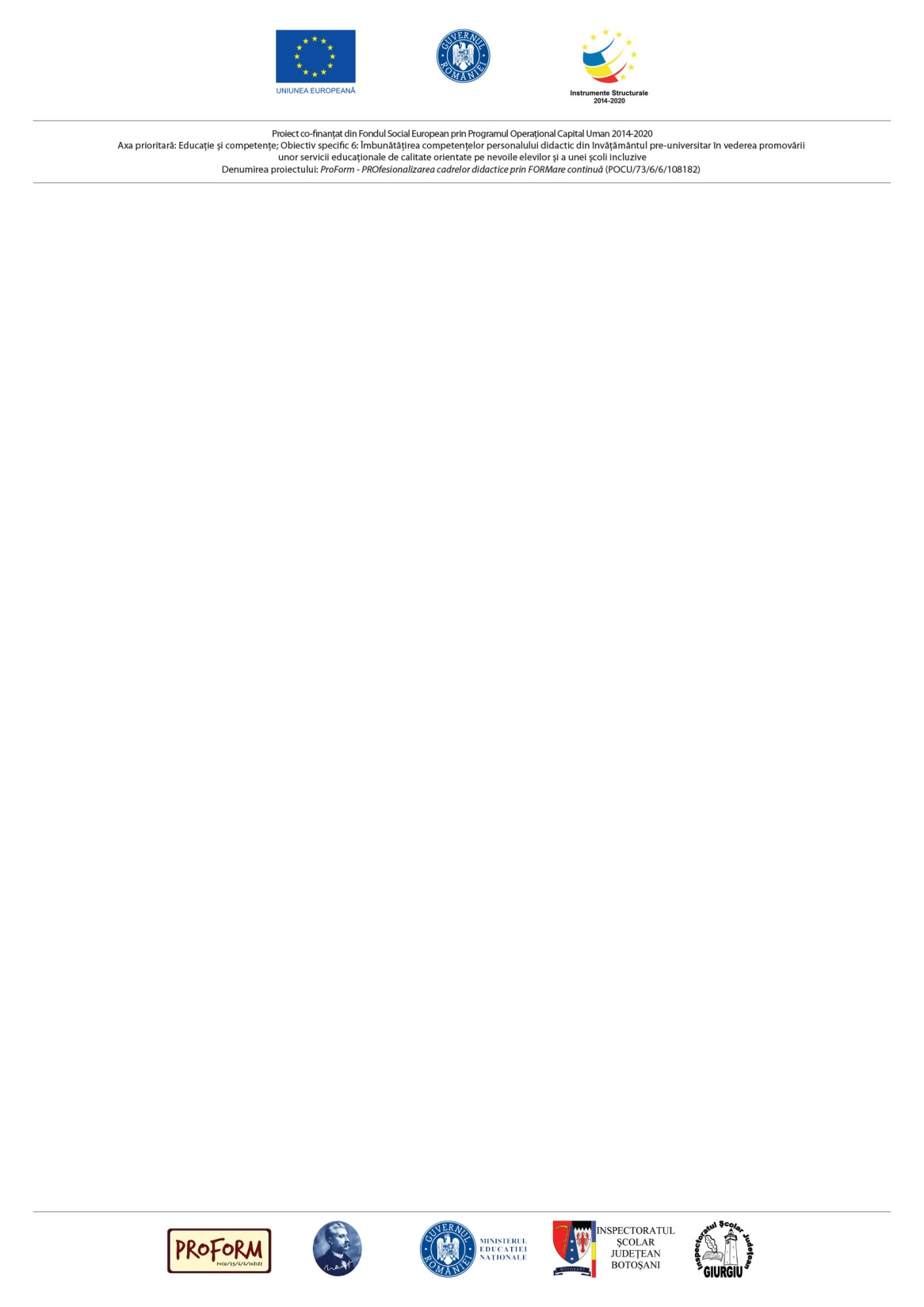 Adolescența – caracteristici de stadiu
Căutarea identităţii devine acută, deoarece, concomitent cu rapidele transformări fizice, individul se confruntă cu noi sarcini şi decizii. 
Adesea, adolescentul trebuie să facă o alegere profesională, sau, cel puţin, să decidă dacă doreşte sau nu să continue educaţia formală.
Aceste alegeri – deloc ușor de făcut – se inspiră, de multe ori, din modelele parentale (care se pot potrivi sau nu), din aspirațiile (proiectele de viață, neîmplinite ale părinților) sau din presiunile explicite ale acestora.
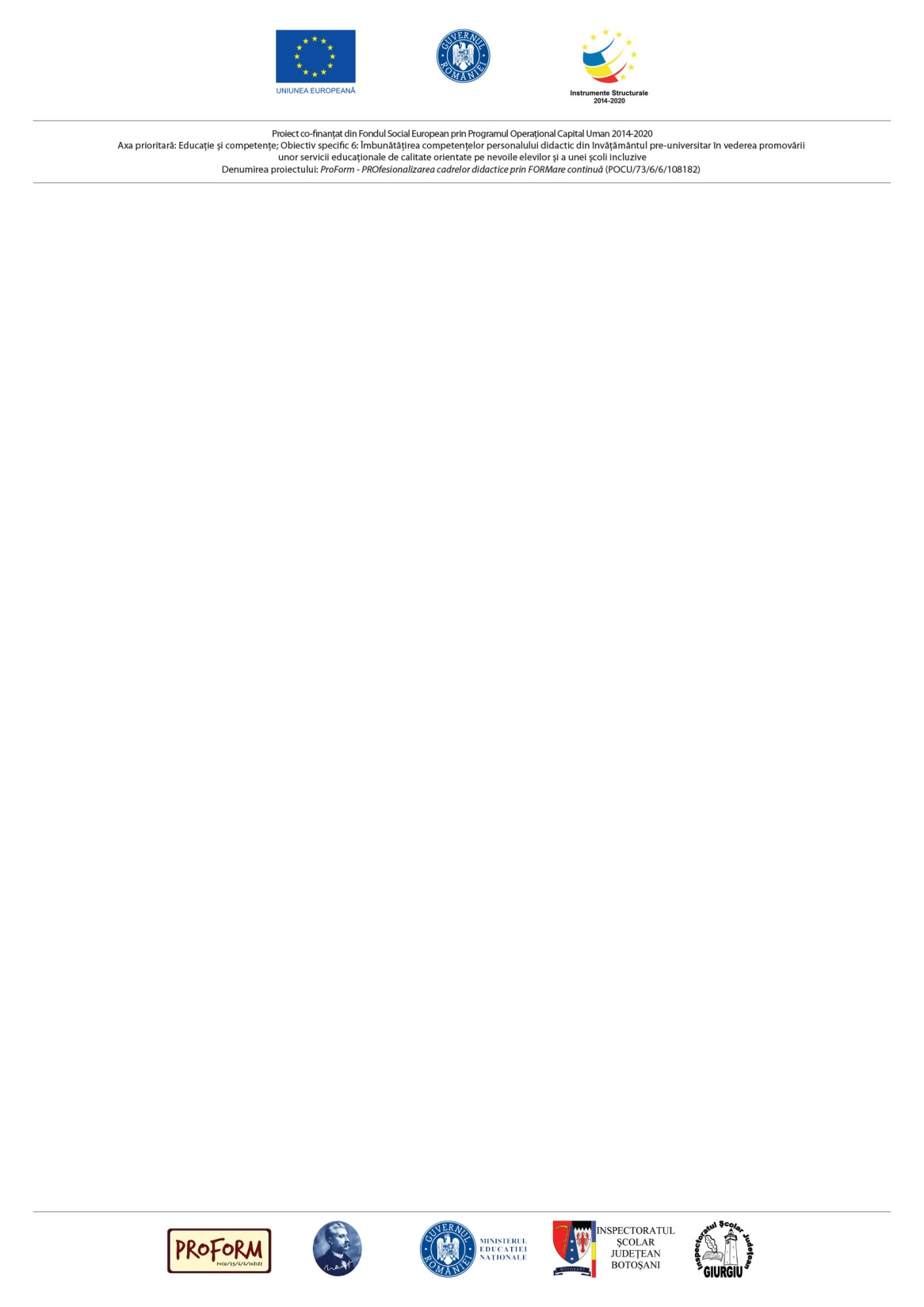 Adolescența – caracteristici de stadiu
Răspunsurile pe care le caută şi pe care şi le dă fiecare adolescent în această perioadă au repercusiuni importante asupra personalităţii sale. De ce?
 Deoarece identitatea de sine cuprinde o importantă componentă afectivă reprezentând valenţele pozitive sau negative ataşate imaginii de sine.
 Fiecare persoană acţionează, îşi planifică scopuri, se relaţionează în baza acestei estimări a sinelui.
 Nu suntem atât ceea ce suntem cât cine credem că suntem.
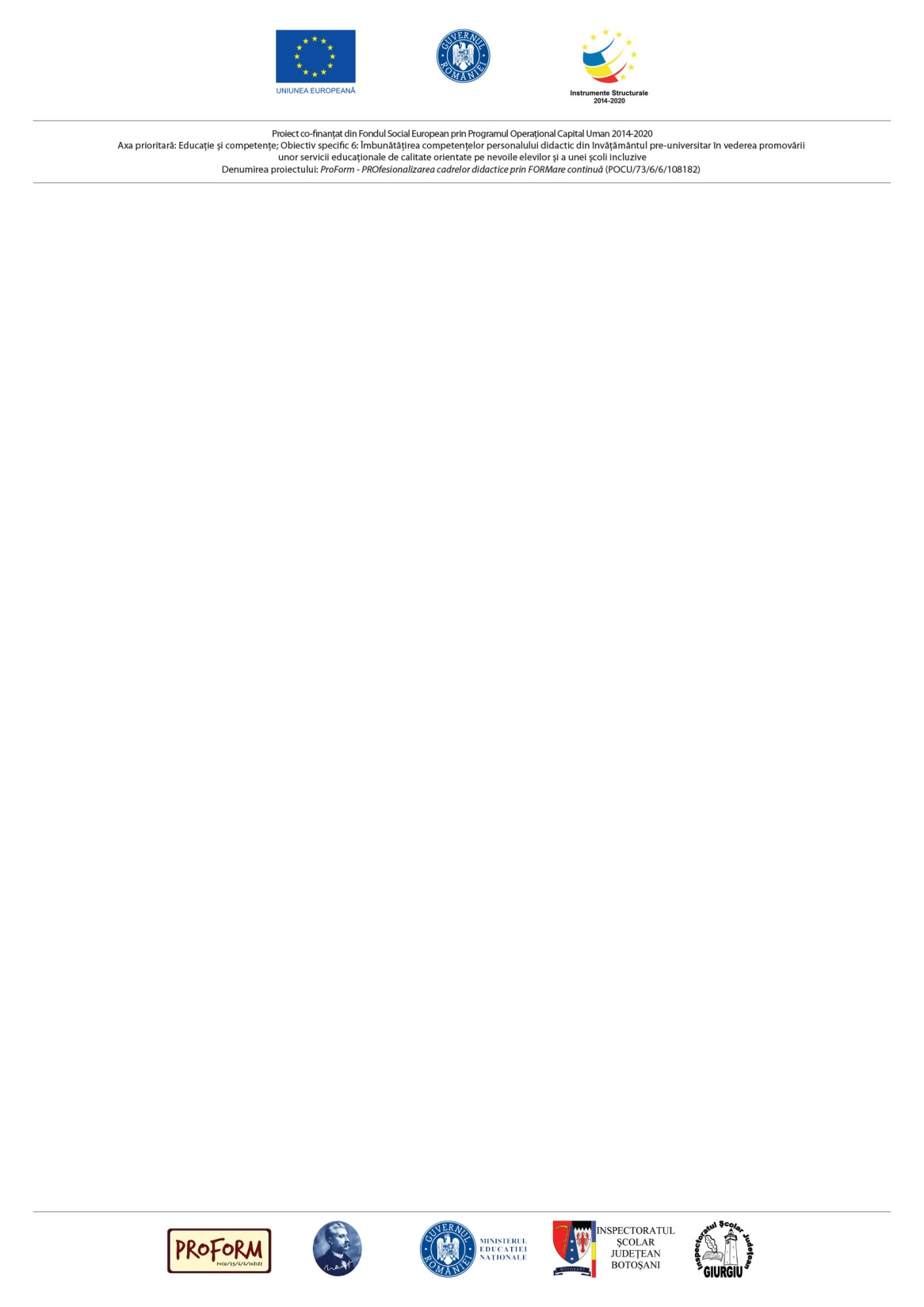 Adolescența – caracteristici de stadiu
Astfel, există pericolul ca odată cu achiziţionarea unei imagini de sine negativă, tânărul să cadă în capcana autoprofeţiei împlinite, devenind o personalitate delincventă ori patologică sau adoptând un stil de viaţă aflat în contradicţie cu valorile şi normele societăţii.
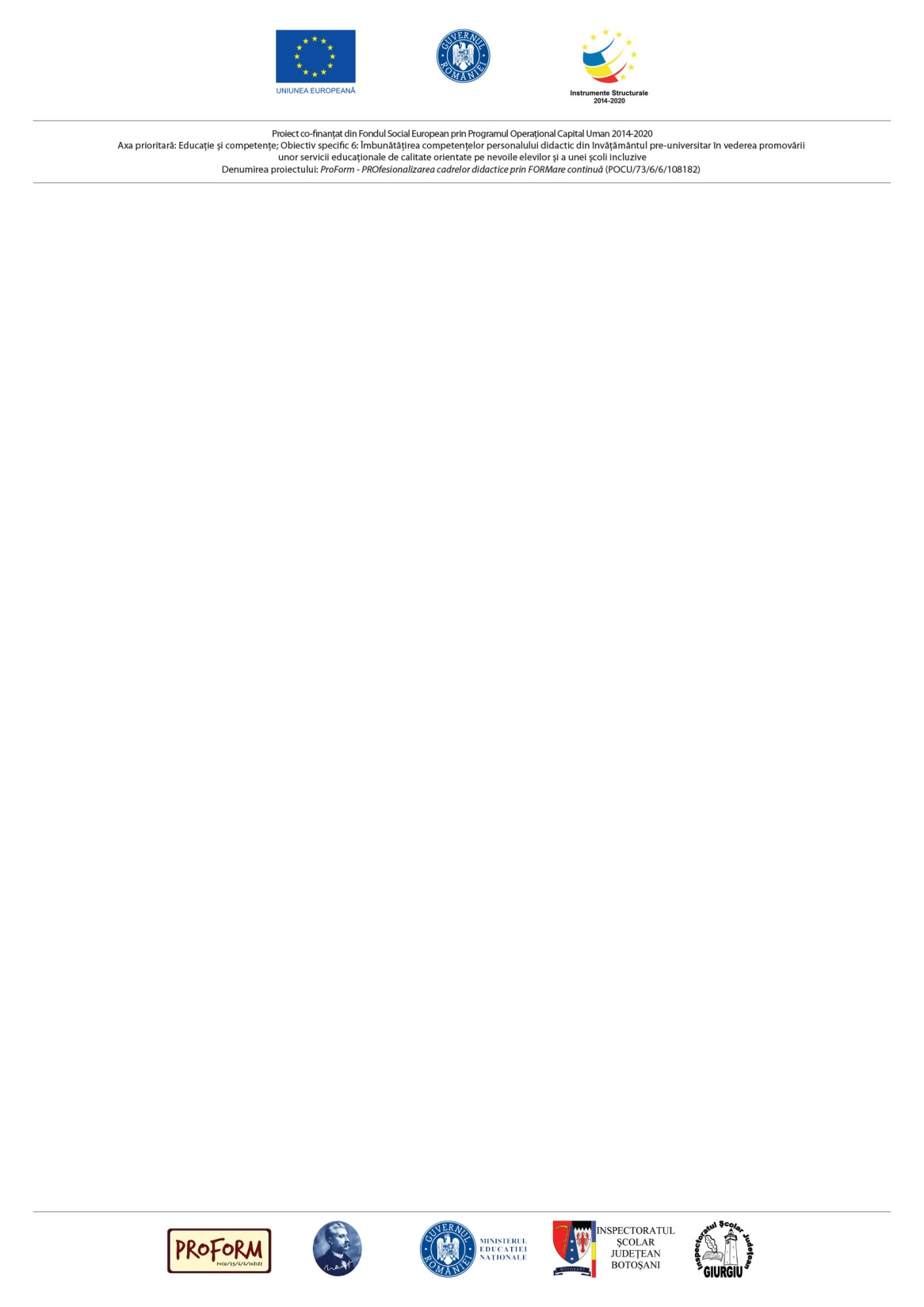 Adolescența – caracteristici de stadiu
Efectele tuturor modificărilor discutate  – CRIZA ADOLESCENȚEI
- nu știu încă ce sunt și ce vreau să devin
- părinții mă împing într-o anumită direcție, unori incompatibilă cu idealul/abilitățile mele
- școala nu este nici ea prea preocupată de a-mi găsi și fructifica aptitudinile
- învăț (mecanic) multe lucruri a căror aplicabilitate nu o văd
- învăț prea puțin despre ceea ce e important în viață
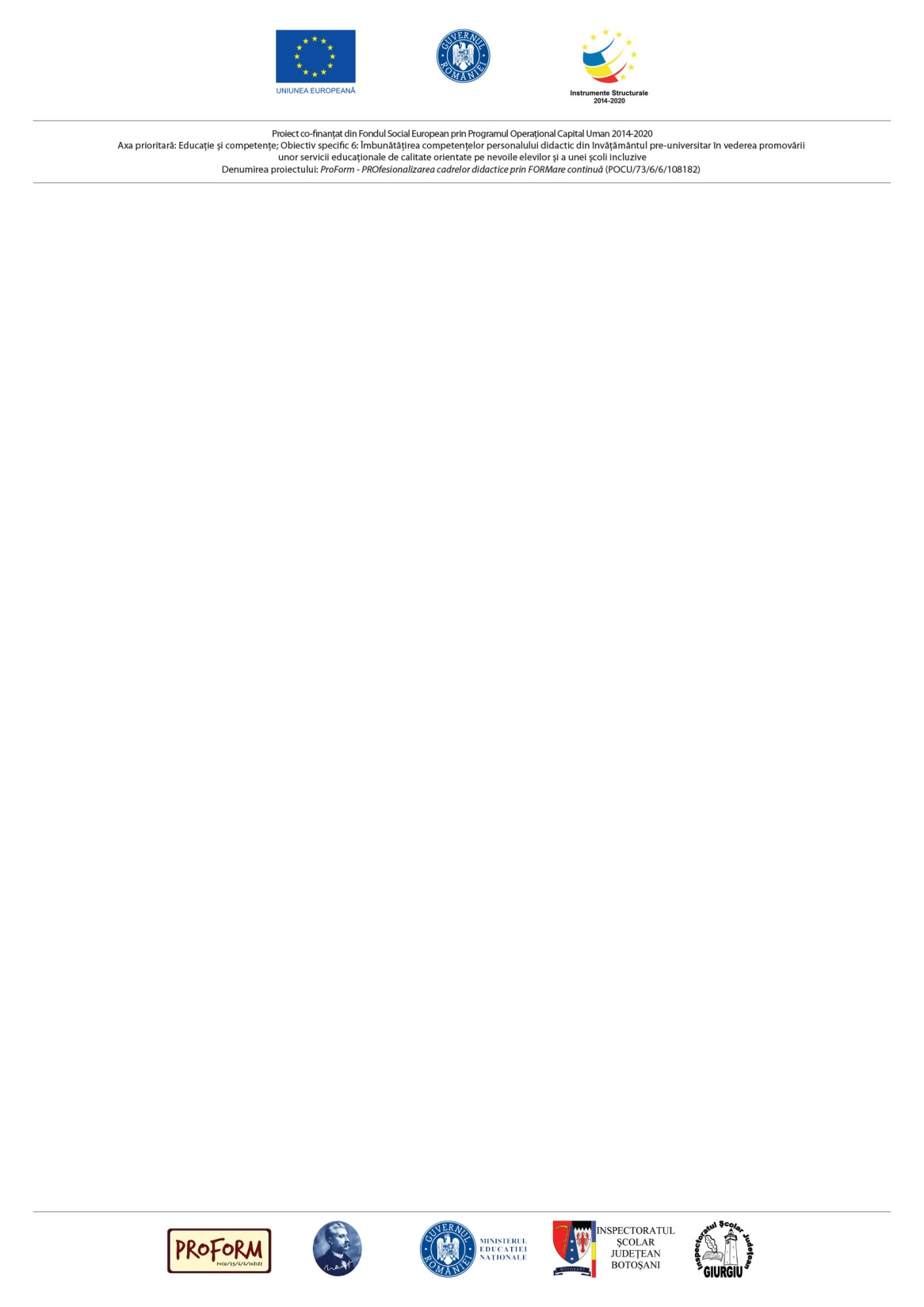 Adolescența – caracteristici de stadiu
- adulții m-au indus în eroare, eu le resping valorile, dar nu mi-am clarificat încă propriile interese și valori
- modele sunt multe, dar nu am încă discernământul necesar pentru a alege
- mă îndrept spre grup ca sursă de validare și confort, dar grupul este constituit din indivizi la fel de vulnerabili ca și mine
- vrea să-mi afirm independența față de adult și lumea lor, dar sunt dependent (ecnomic și emoțional) de ei..
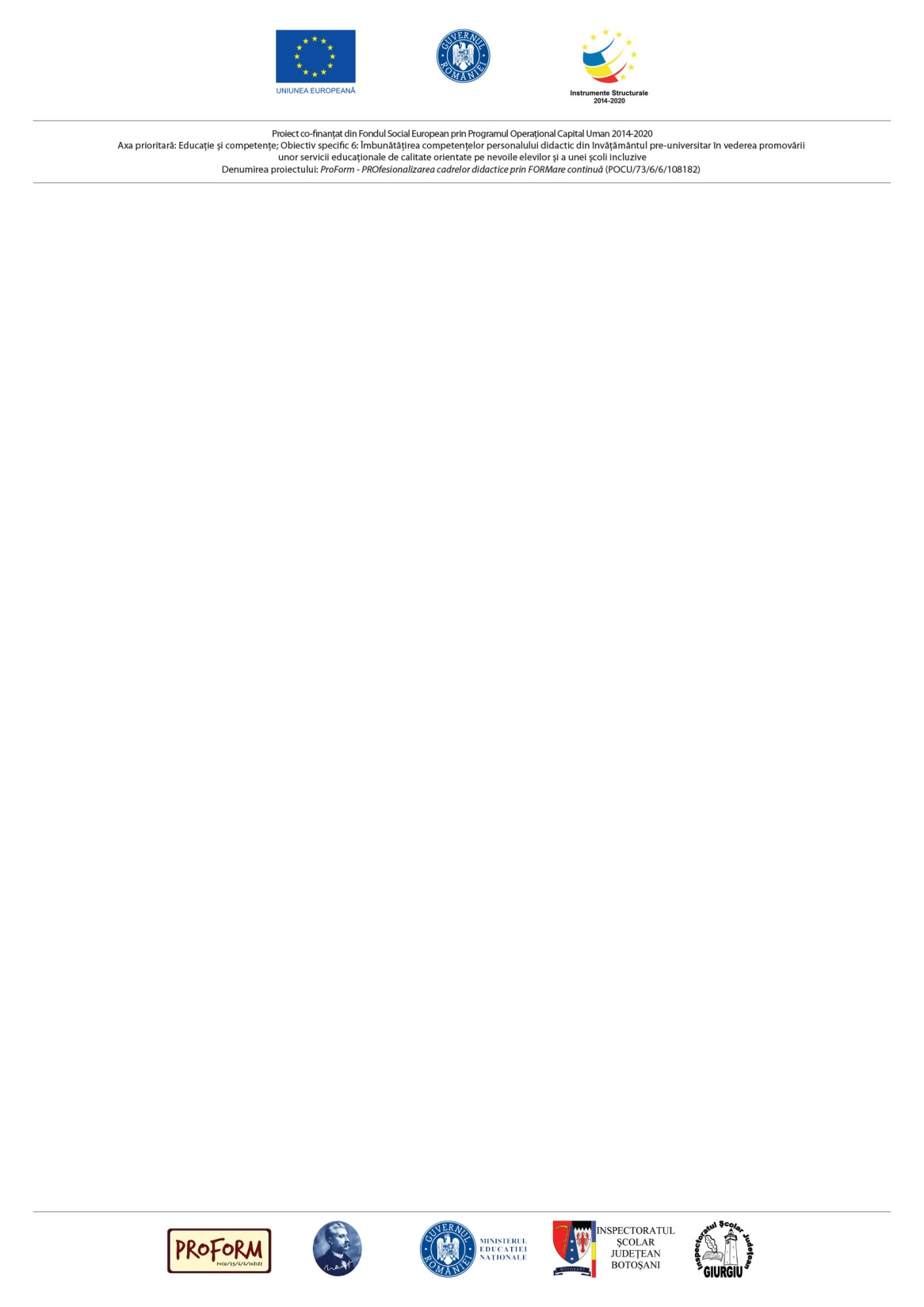 Adolescentul de acum și cel de odinioară..
În plus..
 - pubertatea se instalează mai repede
- inocența dispare mai repede
- modelele din mass- media și mediul virtual par a avea totul (faimă, bani etc), fără efort
- se promovează mai curând o cultură a loisirului decât una a muncii și responsabilității
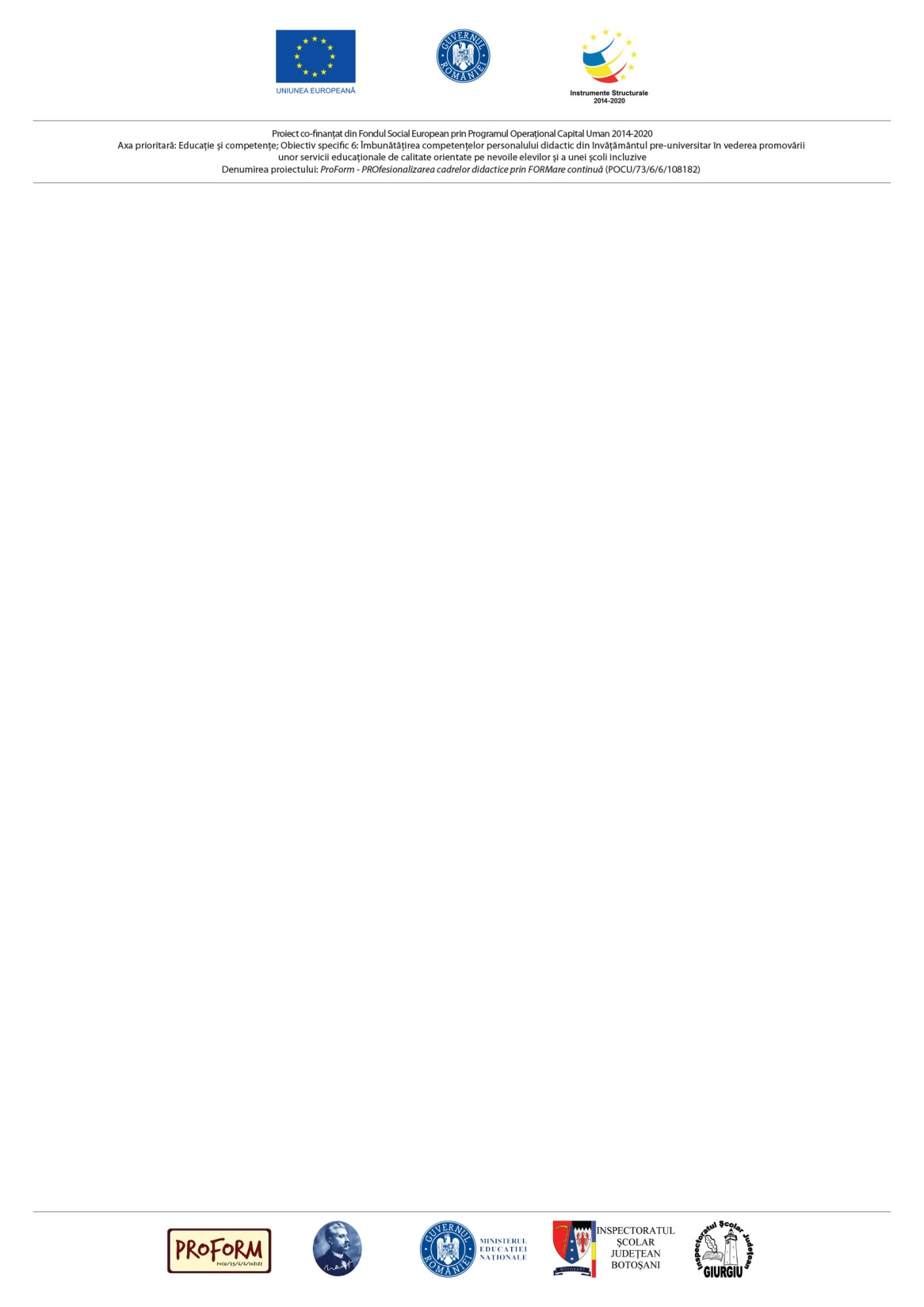 Criza de originalitate și rolul ei în dezvoltarea personalităţii
Sintetizând, criza de originalitate exprimă prin manifestările ei variate problemele expuse până acum: maturizarea biologică ce aduce cu sine ambiguitatea statutului, căutarea febrilă a unei noi identităţi, tendinţa spre autonomie şi emancipare prin ieşirea de sub tutela părinţilor odată cu relativizarea valorilor şi normelor lumii adulţilor şi încercarea de a găsi puncte de reper prin eforturi personale.
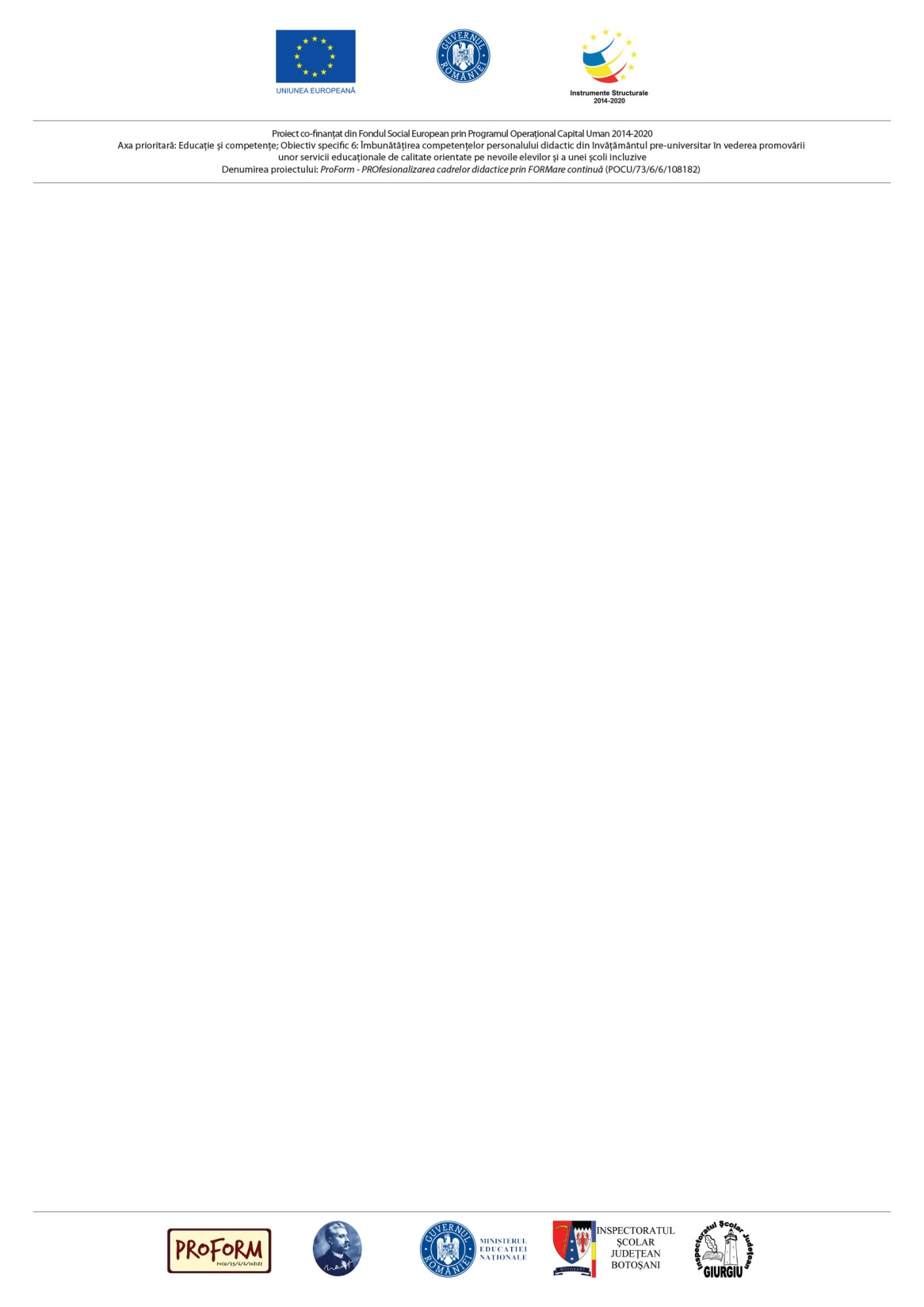 Criza de originalitate și rolul ei în dezvoltarea personalităţii
Începând mai devreme sau mai târziu, fiind mai zgomotoasă sau mai calmă, îmbrăcând o varietate de forme şi manifestându-se diferit de la un individ la altul, criza de originalitate se manifestă şi este bine să se manifeste la toţi adolescenţii. 
Deşi atât de variată în manifestări, unii autori au căutat să-i surprindă câteva etape caracteristice. 
Rousselet descrie 3 etape ale ei: perioada revoltei, perioada închiderii în sine, perioada exaltării şi afirmării.
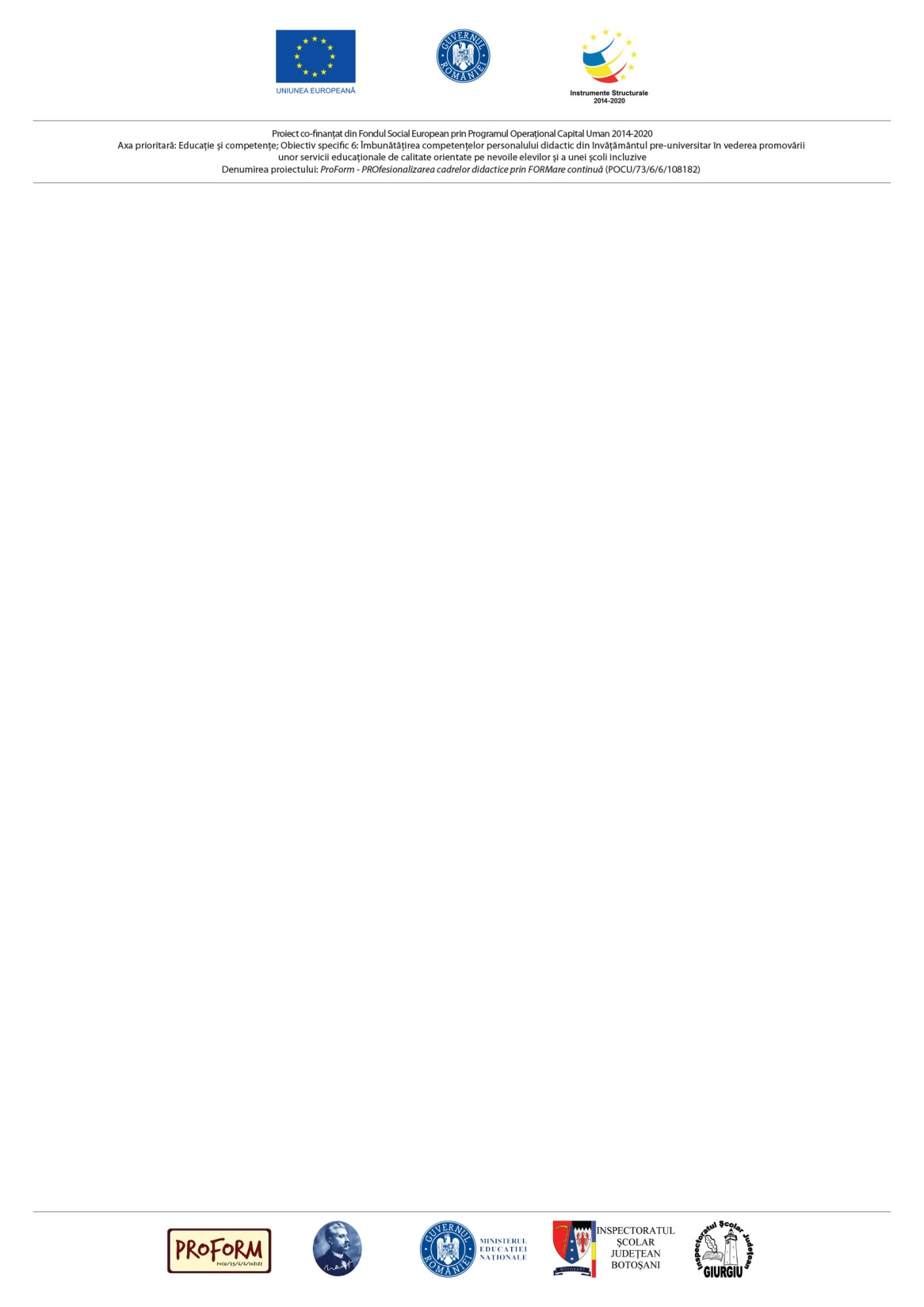 Criza de originalitate și rolul ei în dezvoltarea personalităţii
Perioada revoltei se datorează în mare parte câştigurilor în sfera cognitivă – aşa cu am discutat anterior, reguli care până atunci i se păruseră imuabile încep să fie chestionate. 
Perioada aceasta indispensabilă are deci ca scop să-l scoată pe tânăr de sub influenţele străine ce şi-au pus pecetea asupra copilăriei lui. După respingerea acestor constrângeri ale trecutului, va veni rândul afirmării propriei sale personalităţi.
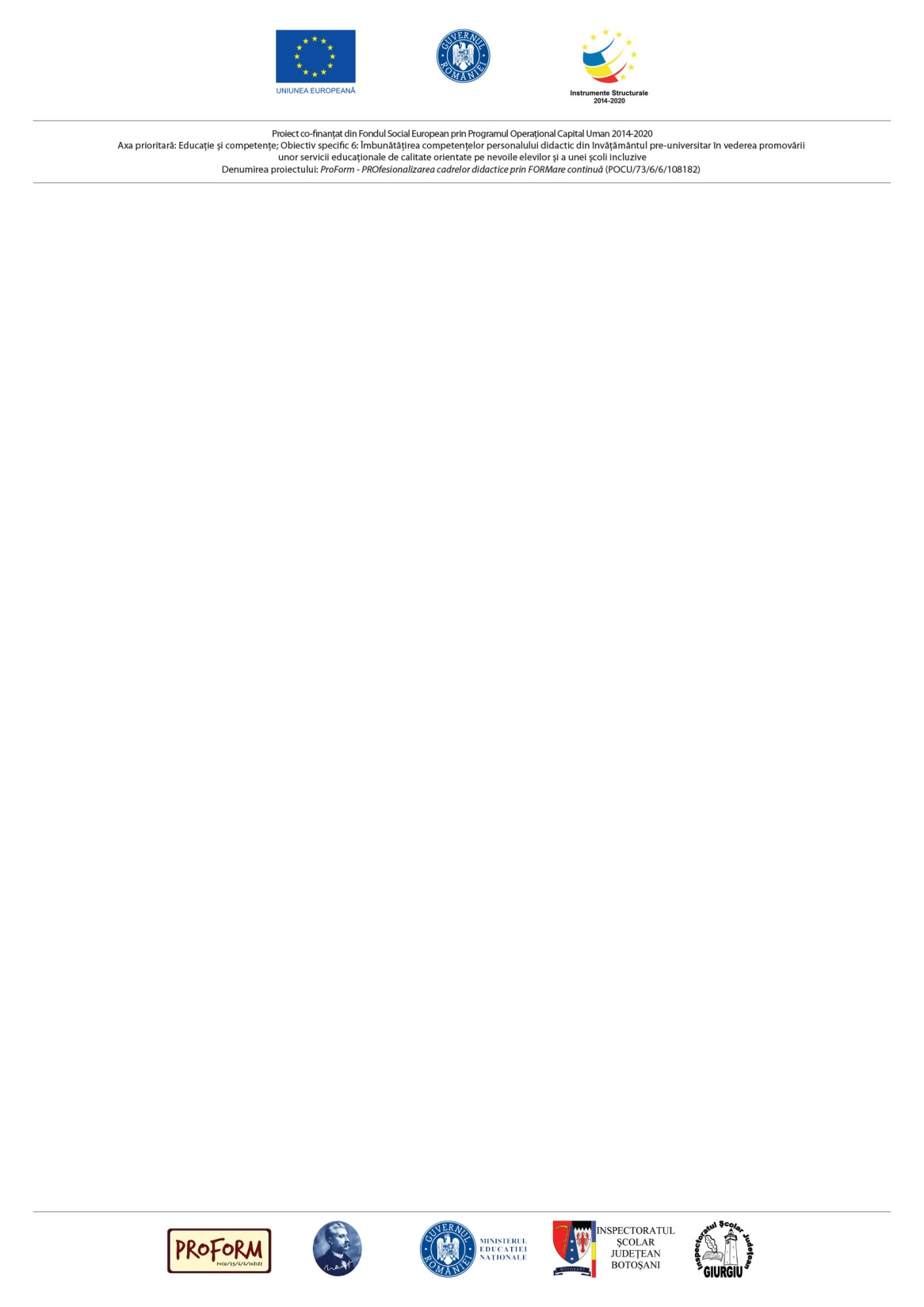 Criza de originalitate și rolul ei în dezvoltarea personalităţii
Perioada revoltei cuprinde o multitudine de afecte negative, în această perioada tânărul se simte constrâns atunci când i se impune să ducă la bun sfârşit o acţiune , are o atitudine negativă faţă de autoritate, atât cea din mediul familial cât şi cea şcolară, astfel se conturează refuzul împotriva părinţilor şi a şcolii. 
Sfaturile părinţilor și profesorilor sunt considerate ca fiind învechite şi apar o mulţime de conflicte.   
Apar  încercările de a se evidenţia şi de a părea cât mai excetrici şi pentru a demonstra asta fug de acasă sau  încearcă să depăşească limitele impuse (prin alcoolism şi infracţiuni, de ex)
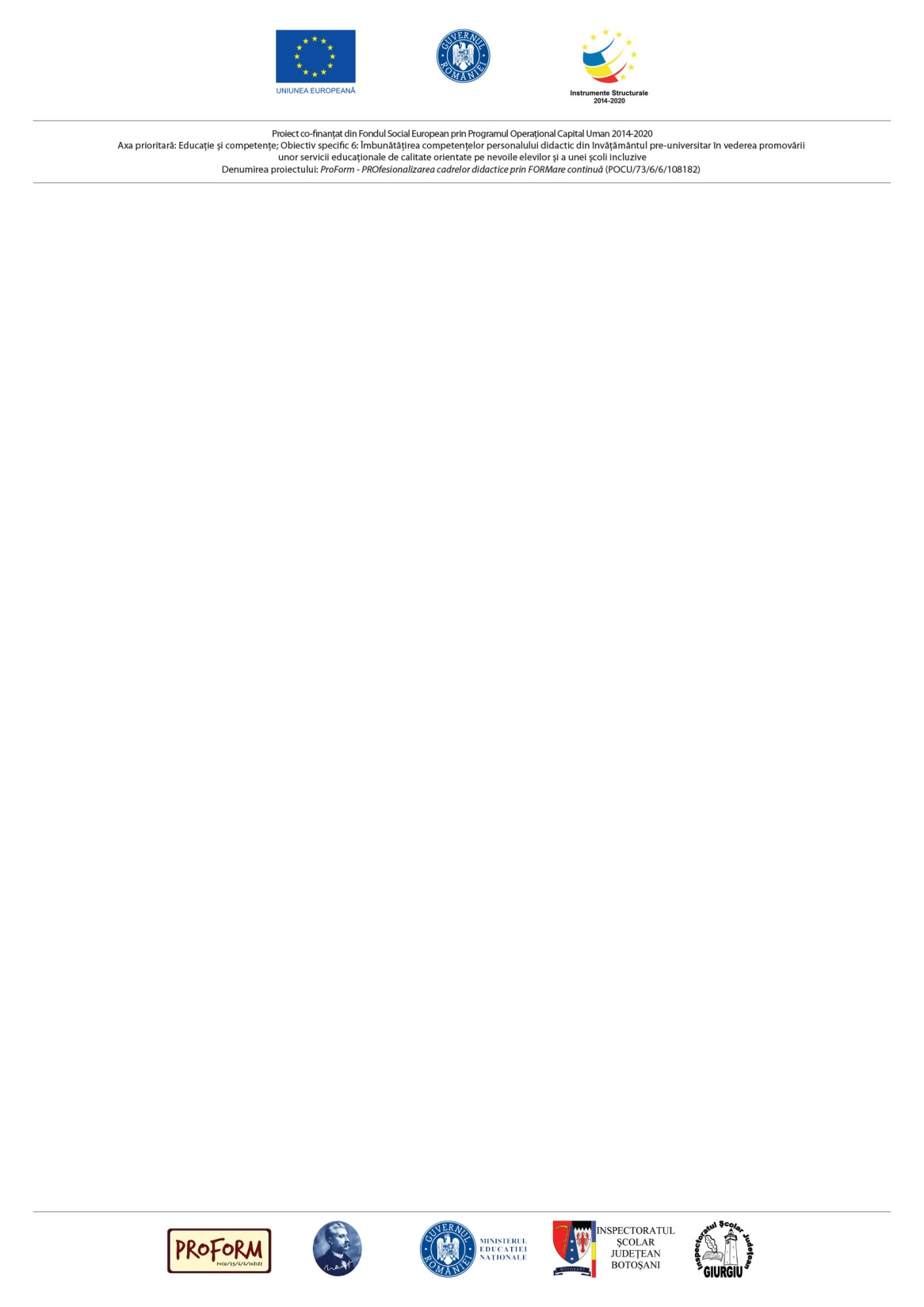 Criza de originalitate și rolul ei în dezvoltarea personalităţii
Perioada închiderii în sine este dedicată examenului de conştiinţă.
În fine, după terminarea acestui îndelungat examen de conştiinţă, urmează perioada exaltării şi afirmării de sine.
 Perioada este una extrem de tumultoasă, tânărul având o încredere excesivă în sine, fiindu-i greu să se aprecieze în funcţie de ceea ce este .
Dorinţa de afirmare a personalităţii îl face să se aprecieze în funcţie de modul în care se vede şi îşi doreşte să fie, ori acesta nu este tocmai realist.
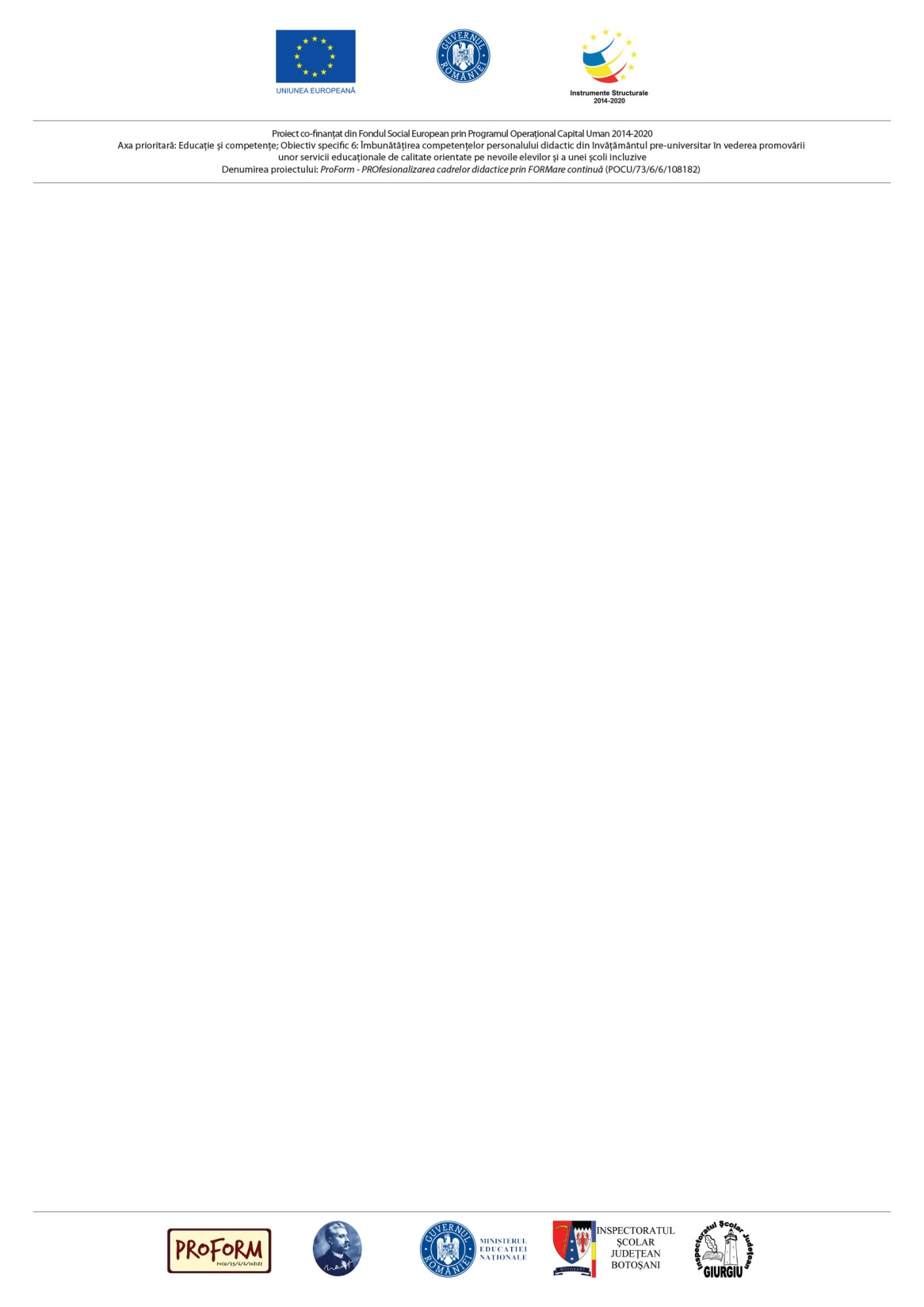 Probleme psihocomportamentale la adolescență
- Anorexia
- Sarcina la adolescentă
- Depresia
-Addicțiile (net, droguri, băutură)
- Suicidul.
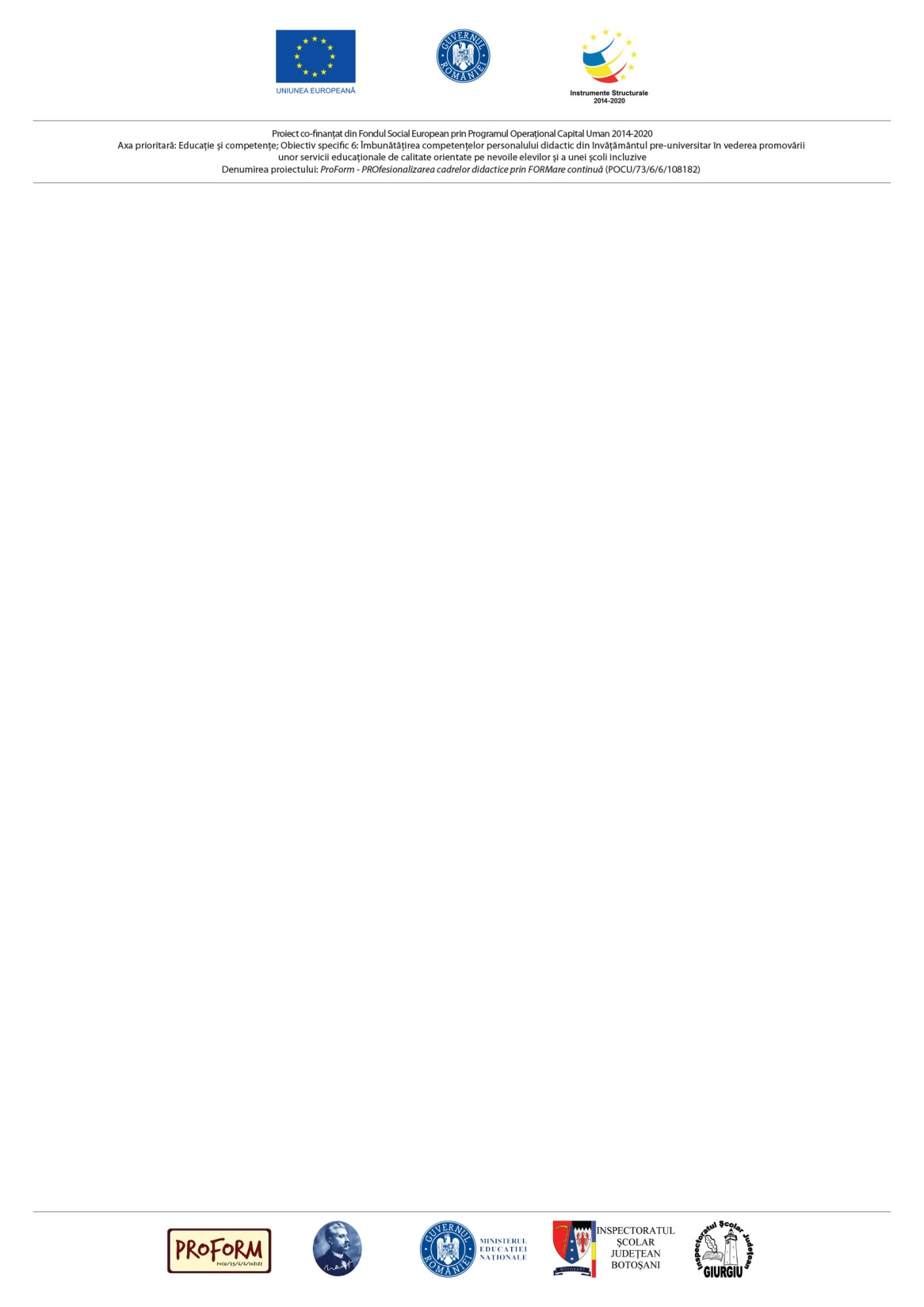 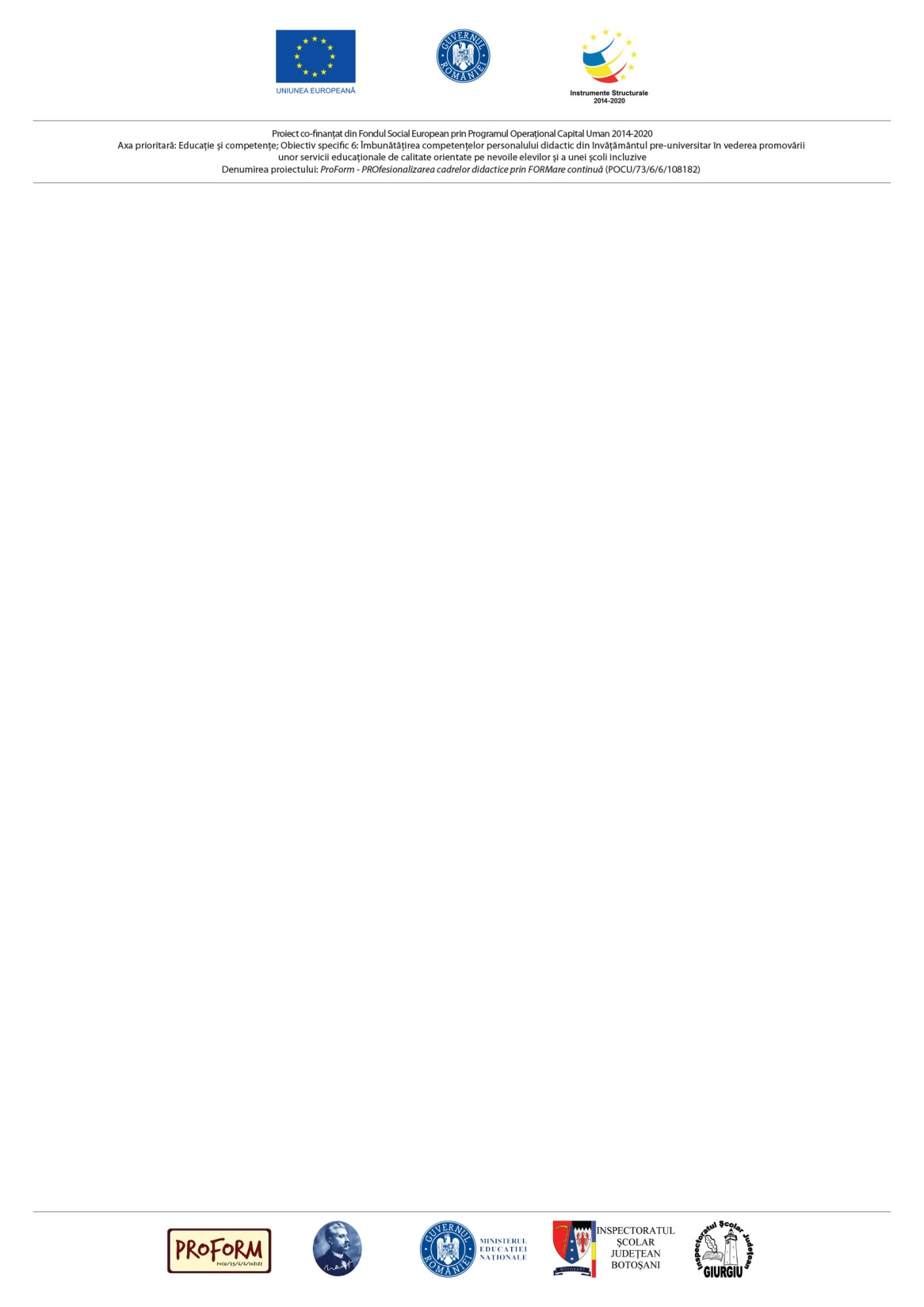 Probleme psihocomportamentale la adolescență
Anorexia - Tulburare de alimentație specifică adolescentelor și caracterizată printr-o preocupare morbidă privind greutatea și forma corpului, cu perturbarea severă a comportamentului alimentar.
se caracterizează prin înfometare autoimpusă și refuzul de a menține o greutate la valoarea minimă a normalului corespunzător vârstei și înălțimii, asociată cu o teamă intensă de a nu lua în greutate.
Vârsta medie a debutului – 15 – 17 ani
Prevalența printre adolescente și femeile tinere – 1-3 %
Rata de mortalitate -10%! (inaniție, tulburări cardiace, suicid)
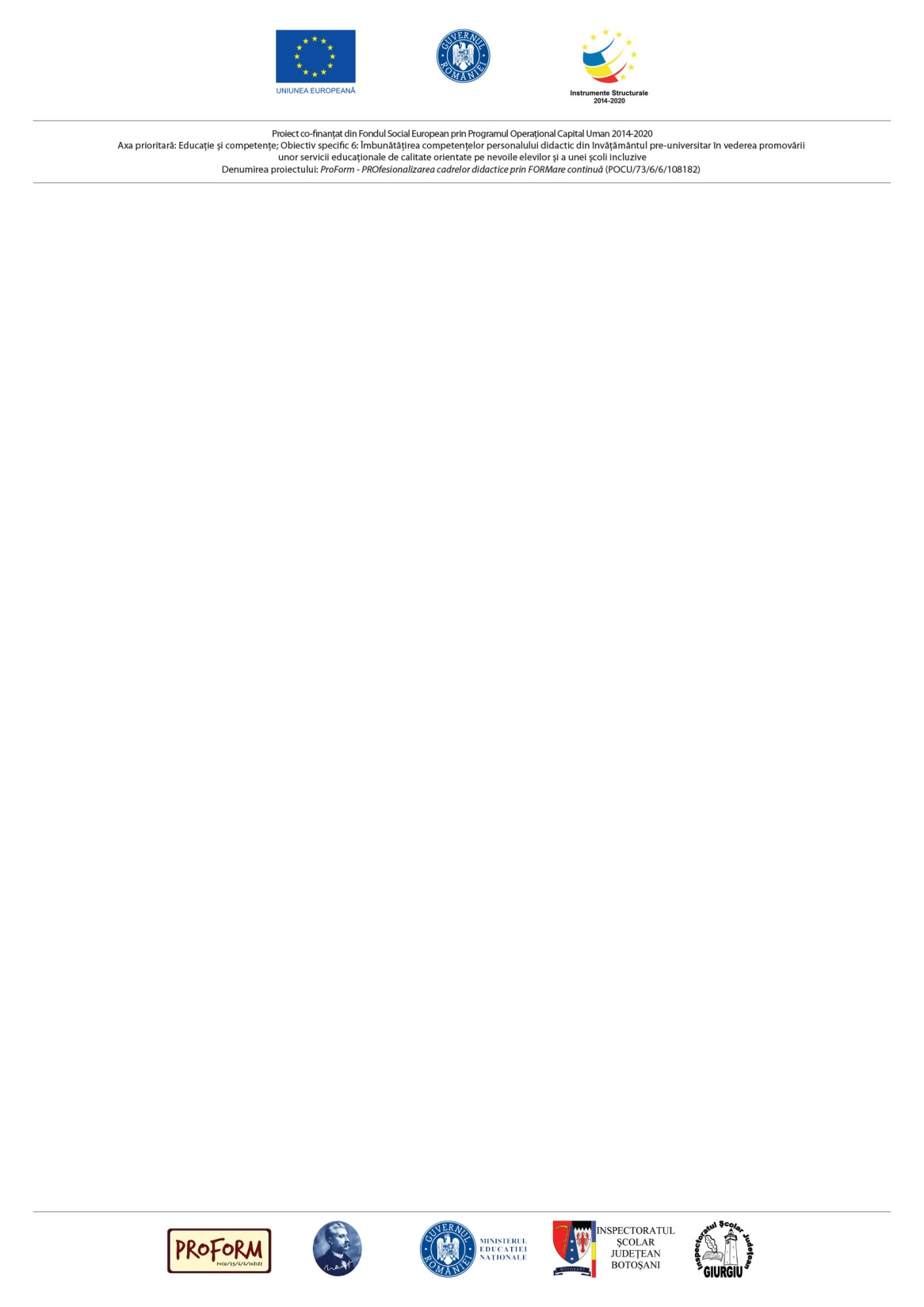 Probleme psihocomportamentale la adolescență
- simptomatologia poate apărea după un eveniment perceput ca psihotraumatizant sau după remarci malițioase la adresa greutății pacienților (eventuale porecle) – atenție în clasă la comportamentele de bullying!!
- în intenția de a slăbi adolescentele cu tip de AN restrictiv se angajează în diete drastice. Inițial, evită hidrocarbonații și grăsimile, se supun unui regim de înfometare, apoi nu mai recunosc senzația de foame.
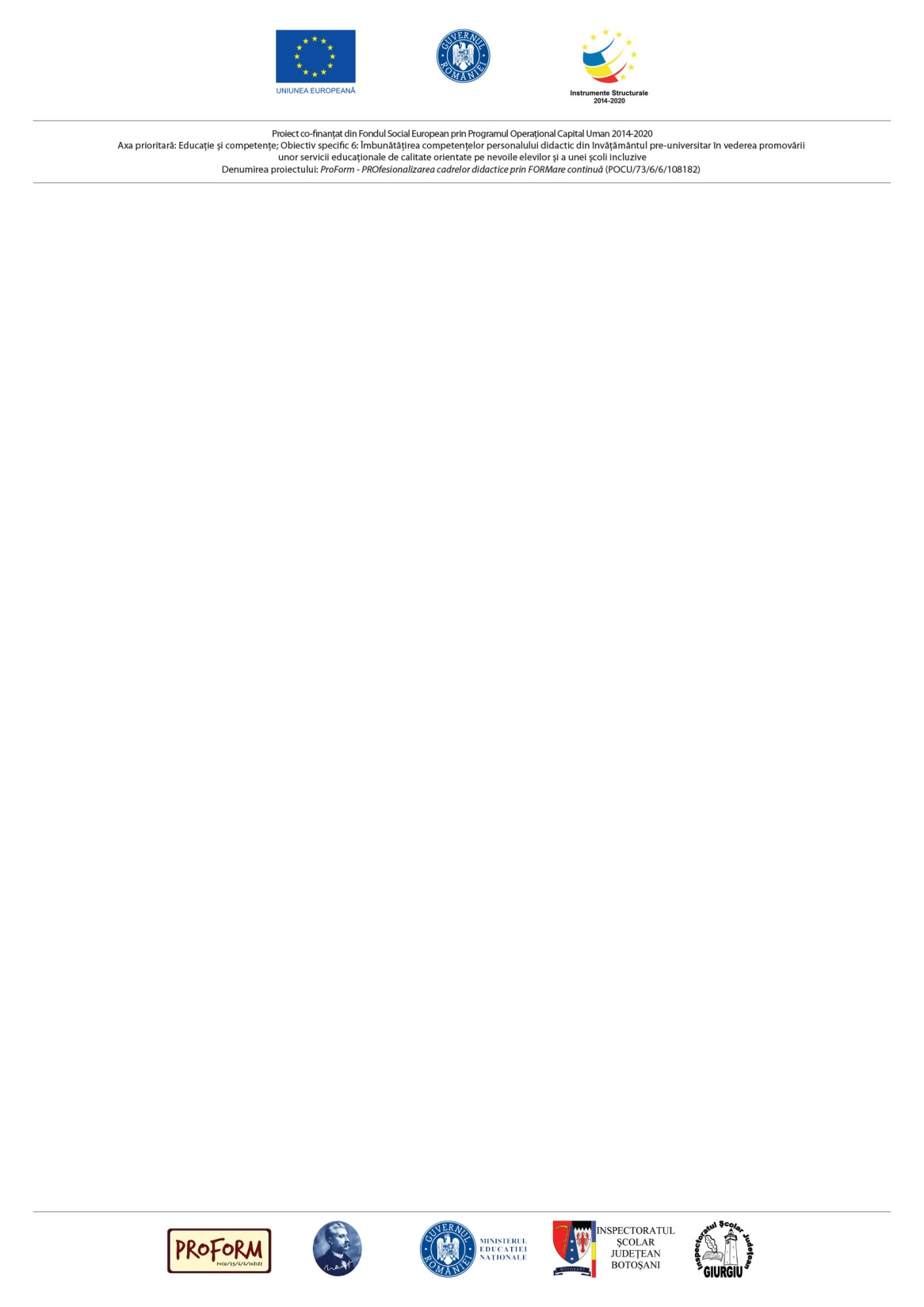 Probleme psihocomportamentale la adolescență
- își controlează frecvent greutatea, își alcătuiesc riguros dieta, astfel încât numărul de kilocalorii îngurgitate să fie foarte mic (sub 500 de kcal/zi).
Unele paciente ajung la adevărate ritualuri – cantitățile reduse de mâncare sunt tăiate în bucățele foarte mici – taie în jumătăți boabele de mazăre, după ce la numără.
Se poate adăuga la aceasta un program de exerciții fizice foarte intense.
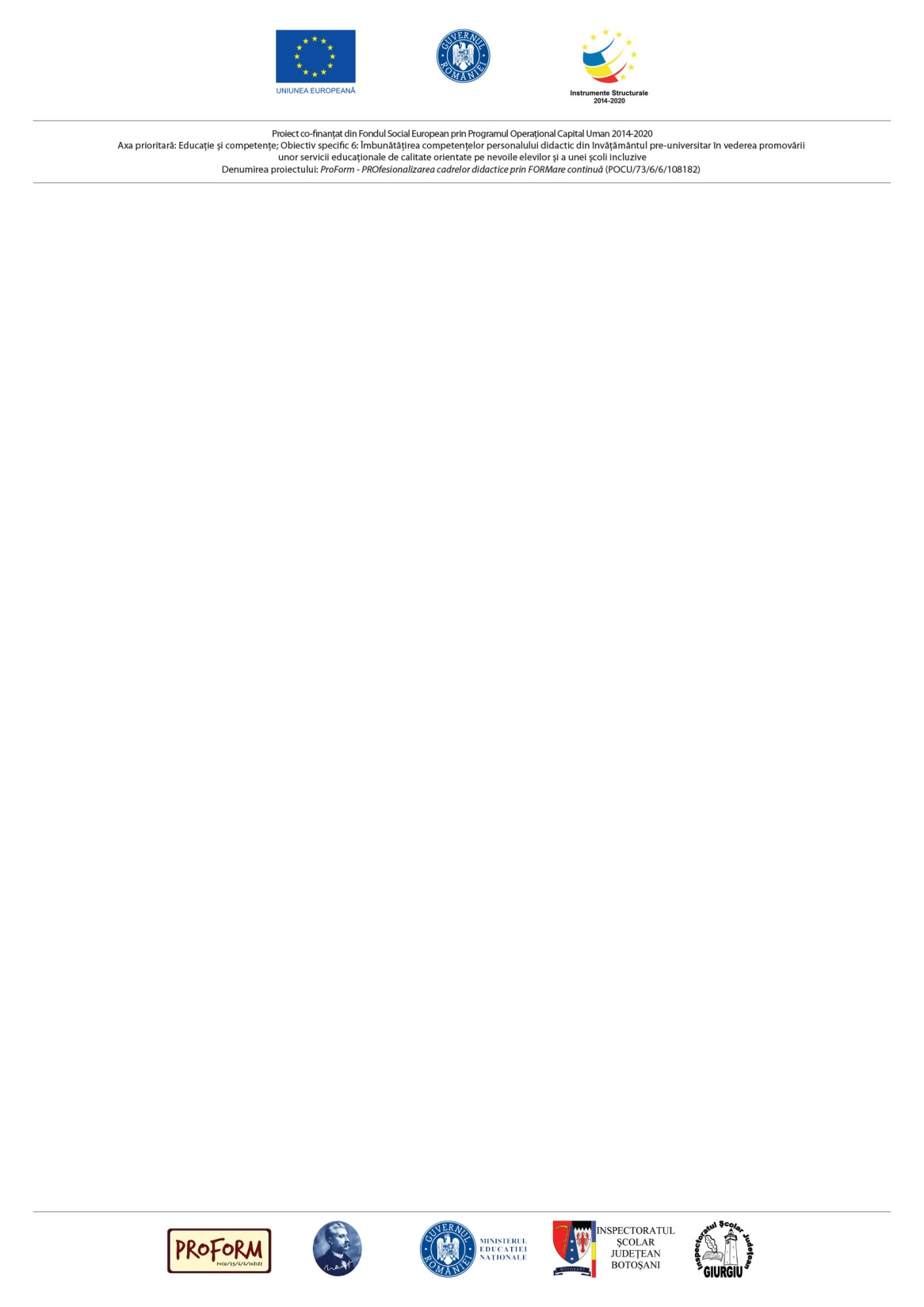 Probleme psihocomportamentale la adolescență
Comportamentul obsesivo – fobic este mai întotdeauna prezent, legat fiind fie de greutate, alimentație, forma corpului, sau independent de acestea.
Scăderea excesivă în greutate nu împiedică pacientul să funcționeze social mult timp foarte bine, la standardele înalte autoimpuse, datorită perfecționismului și ambiției ce le caracterizează.
- scăderea în greutate este percepută ca semn de autodisciplină, iar luarea în greutate – pierdere a controlului.
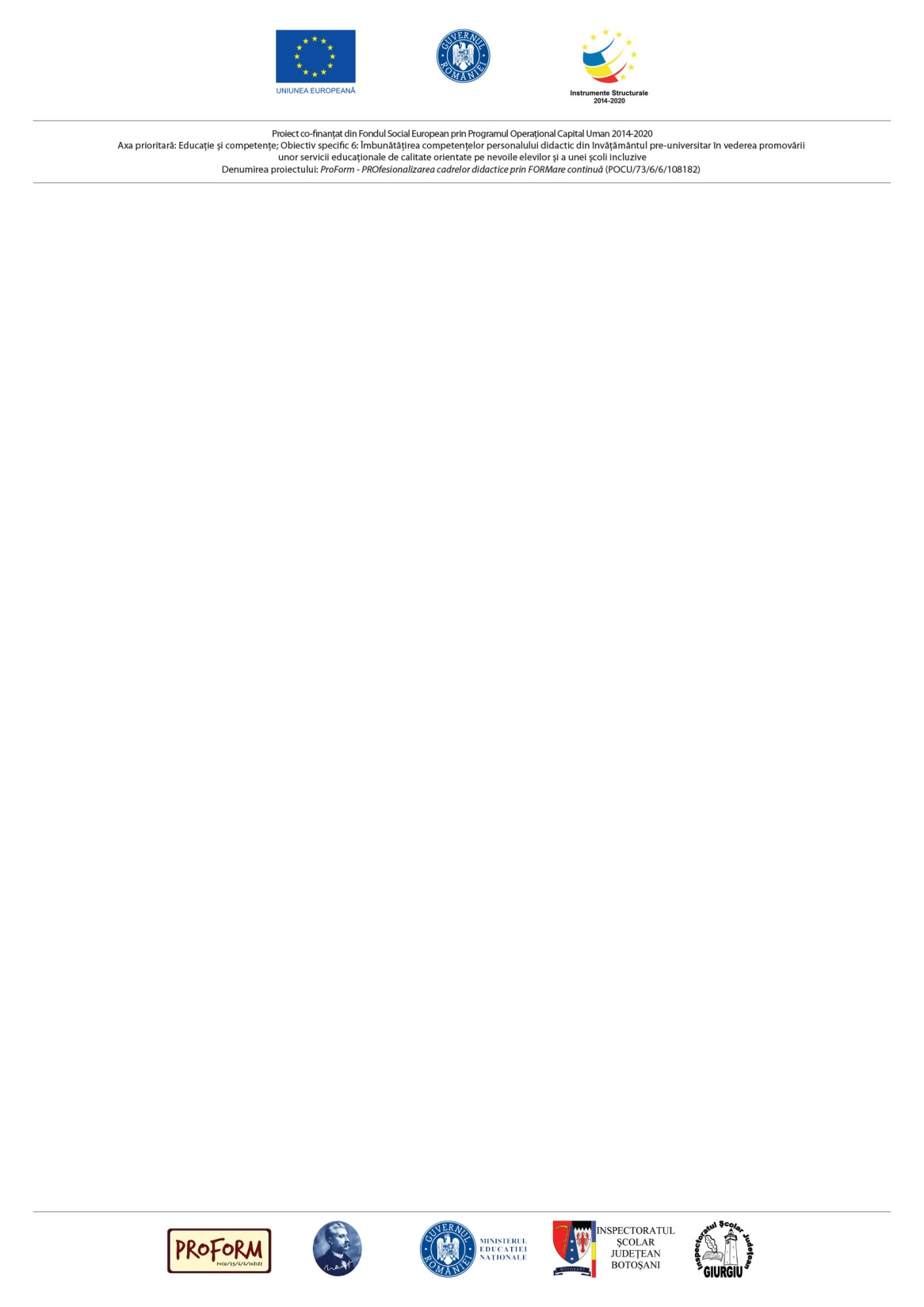 Probleme psihocomportamentale la adolescență
DEPRESIA
Particularitățile neurodezvoltării la copil și adolescent influențează și modifică aspectul clinic ale acestor manifestări
- exprimarea depresiei, la copil, ia forma iritabilității și nemulțumirii, a tristeții, cu scăderea performanțelor școlare, autoînvinovățirii și dorinței de moarte, cu frecvente gesturi suicidare (la adolescent) – suicidul a devenit a patra cauză de deces la copiii între 10 – 15 ani și a treia cauză la adolescent, în ultimii ani.
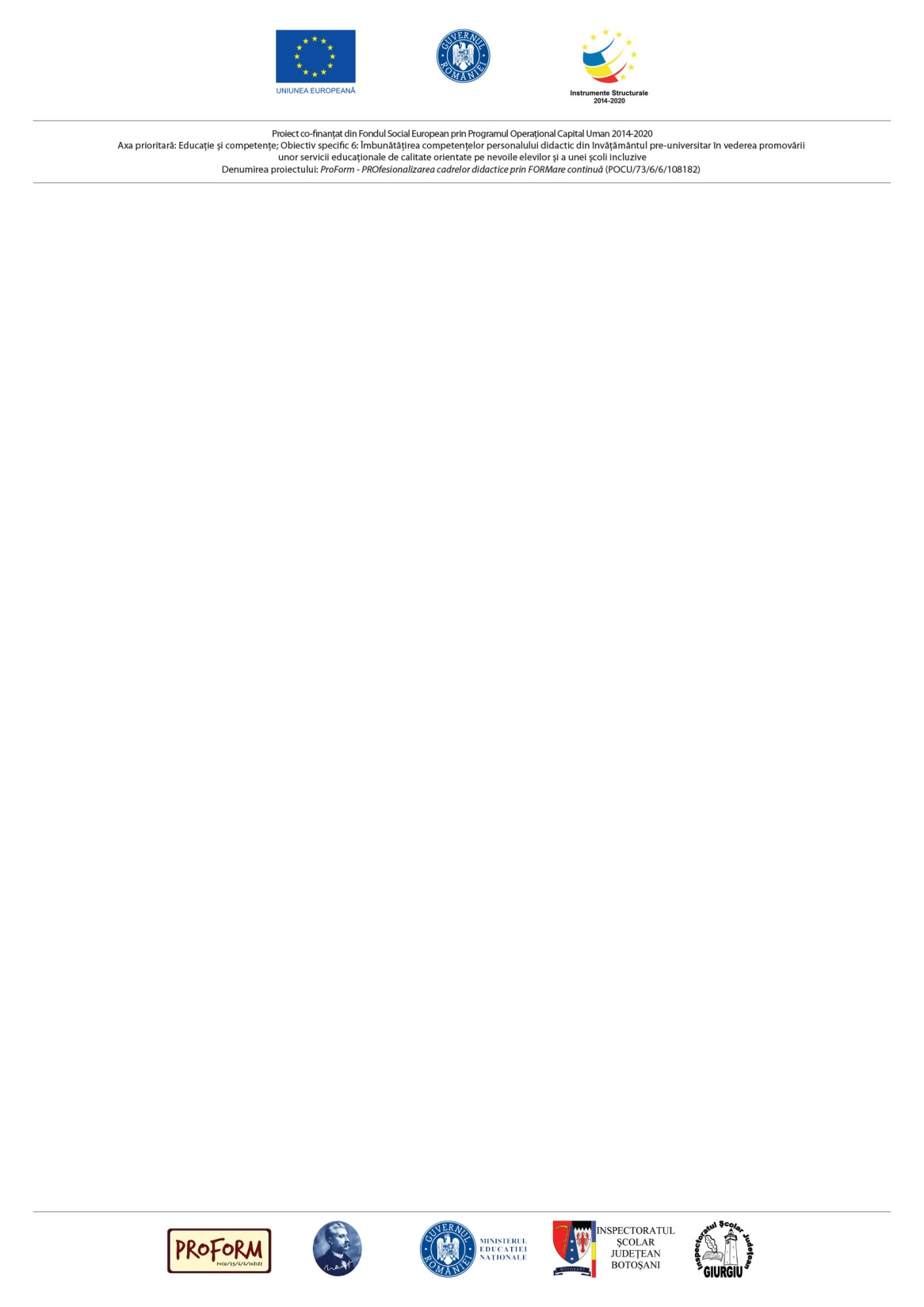 Probleme psihocomportamentale la adolescență
Principala particularitate a depresiei la copil și adolescent este mascarea simptomatologiei, cu manifestări comportamentale sau somatoforme, de aceea se consideră că depresia mascată (termen avansat de Killcholtz în anii 70), poate fi considerată o realitate la această vârstă. Observabile sunt:
- iritabilitatea 
- scăderea în greutate sau modificarea aspectului
- insomnia sau hipersomnia
- agitație psihomotorie sau lentoare
- pierderea energiei
- sentimentele de vinovăție
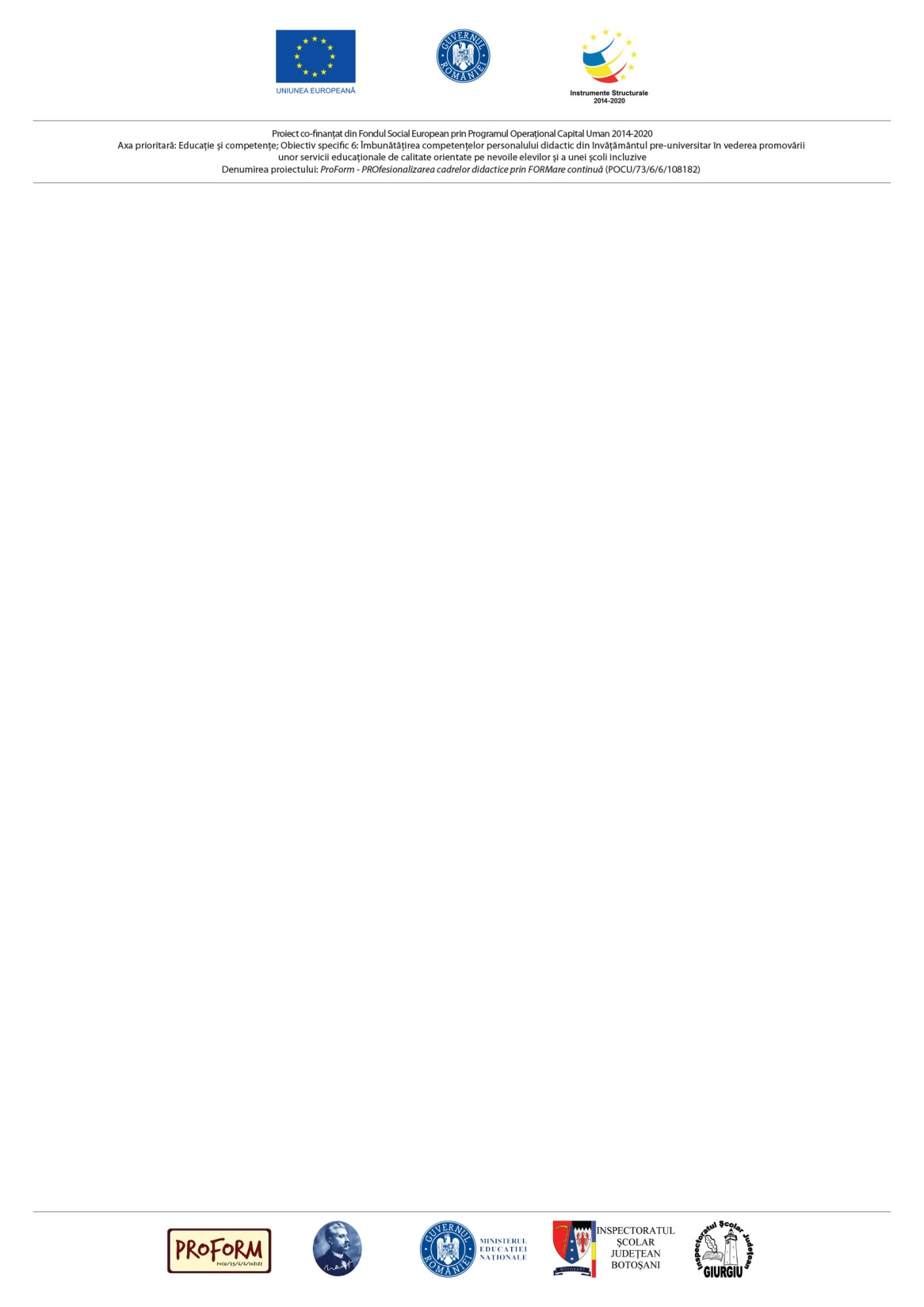 Probleme psihocomportamentale la adolescență
Alteori, simptomatologia la adolescent este similară cu a adultului, adol. poate înțelege și recunoaște că e depresiv.
- se plânge de pierderea interesului și a plăcerii, de lipsa de energie
- tulburările de apetit și somn sunt frecvente
- tulburările de somn pot genera fatigabilitate în timpul zilei
- sentimente de inutilitate, nefericire, eșec
-ideile suicidare sunt adesea prezente, precum și tentativele
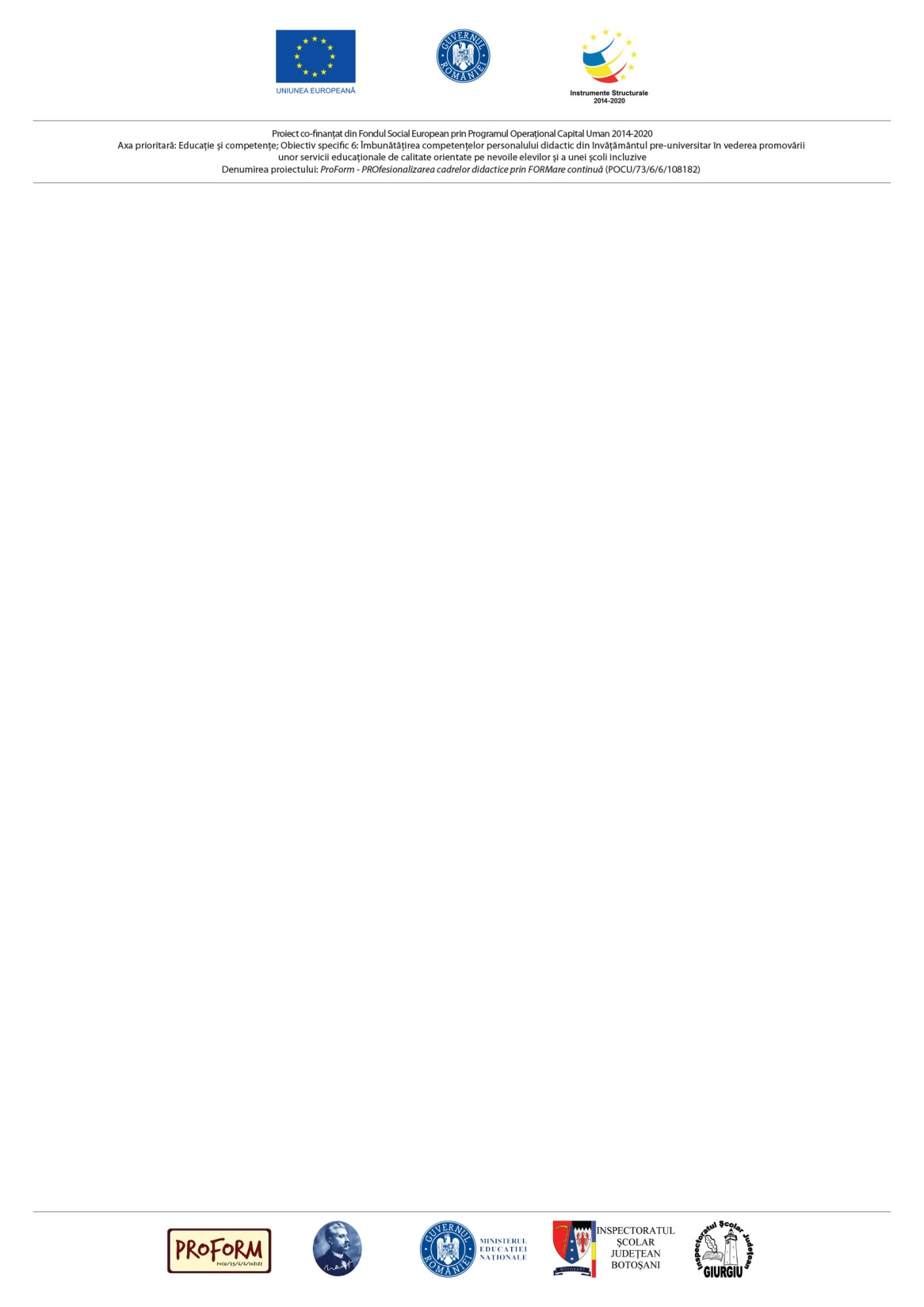 Probleme psihocomportamentale la adolescență
Adolescentul cu comportament suicidar are o modificare a percepției conflictelor sau a pierderii, are propria lui filosofie despre viață și moarte, pe care și-o exprimă față de prieteni sau familie.
Unii adolescenți apelează la acest gest după un conflict mai important cu familia, cu legea sau școala.
Anticiparea pedepsei sau umilinței precipită gestul suicidar.
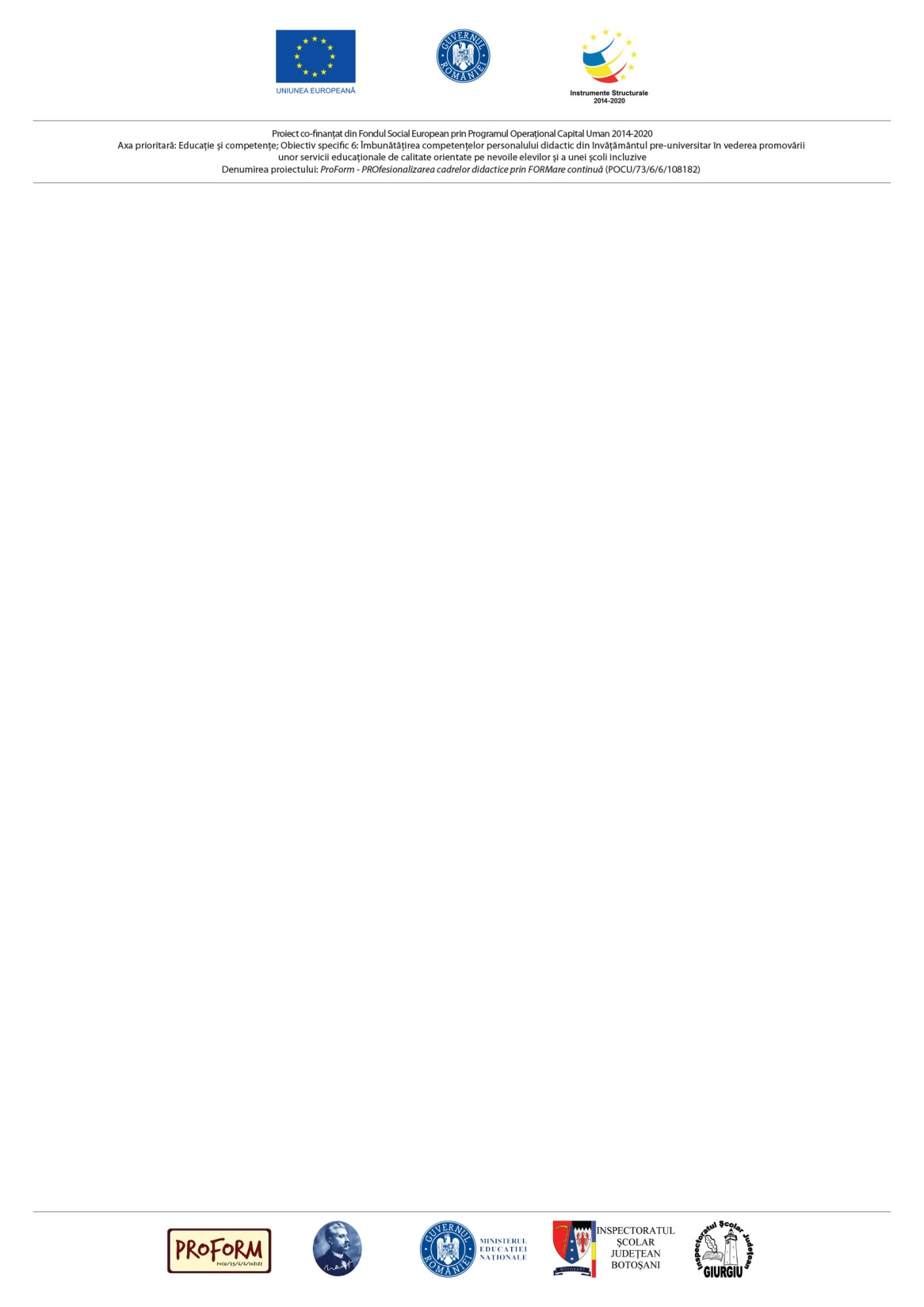 Probleme psihocomportamentale la adolescență
Date din literatura de specialitate relevă exacerbarea comportamentului suicidar printre adolescenți după mediatizarea unor evenimente similare.
Profilul psihologic al acestor adolescenți arată că în 50% din cazuri, siuciderile au fost precedate de verbalizarea intenției (scrisori, cuvinte de amenințare), de aceea chiar dacă ni se pare că e vorba despre șantaj cu suicidul, acestea trebuie luate foarte în serios.
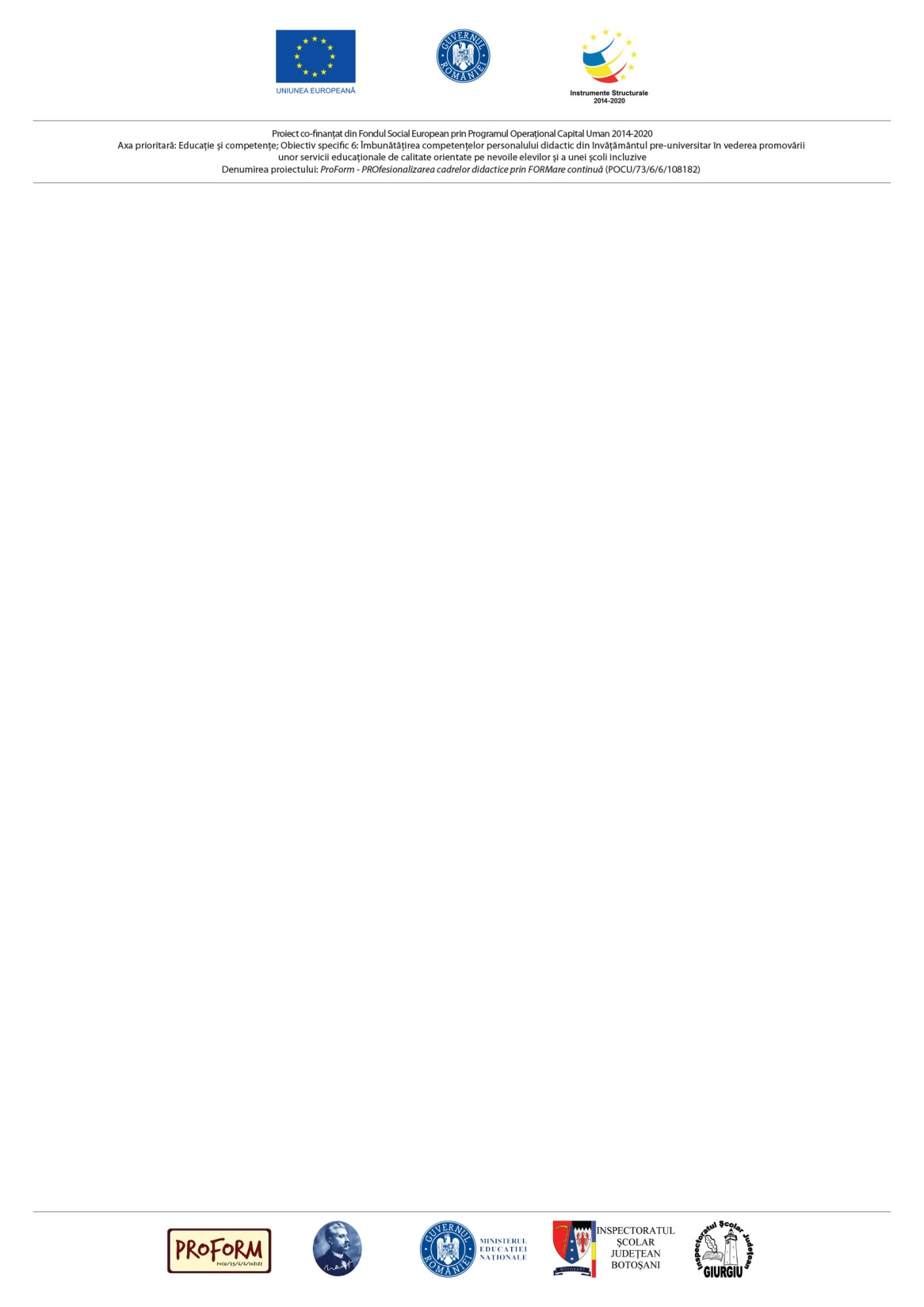 Probleme psihocomportamentale la adolescență
Riscul de suicid crește atunci când
- adolescentul are acces la arme, substanțe toxice cu efect letal
- când premeditează, astfel încât planul include precauții deosebite
- când scenariul include legăminte și jurăminte cu prietenii care obligă la respectarea unor coduri
- când supravegherea și suportul familiei lipsesc.
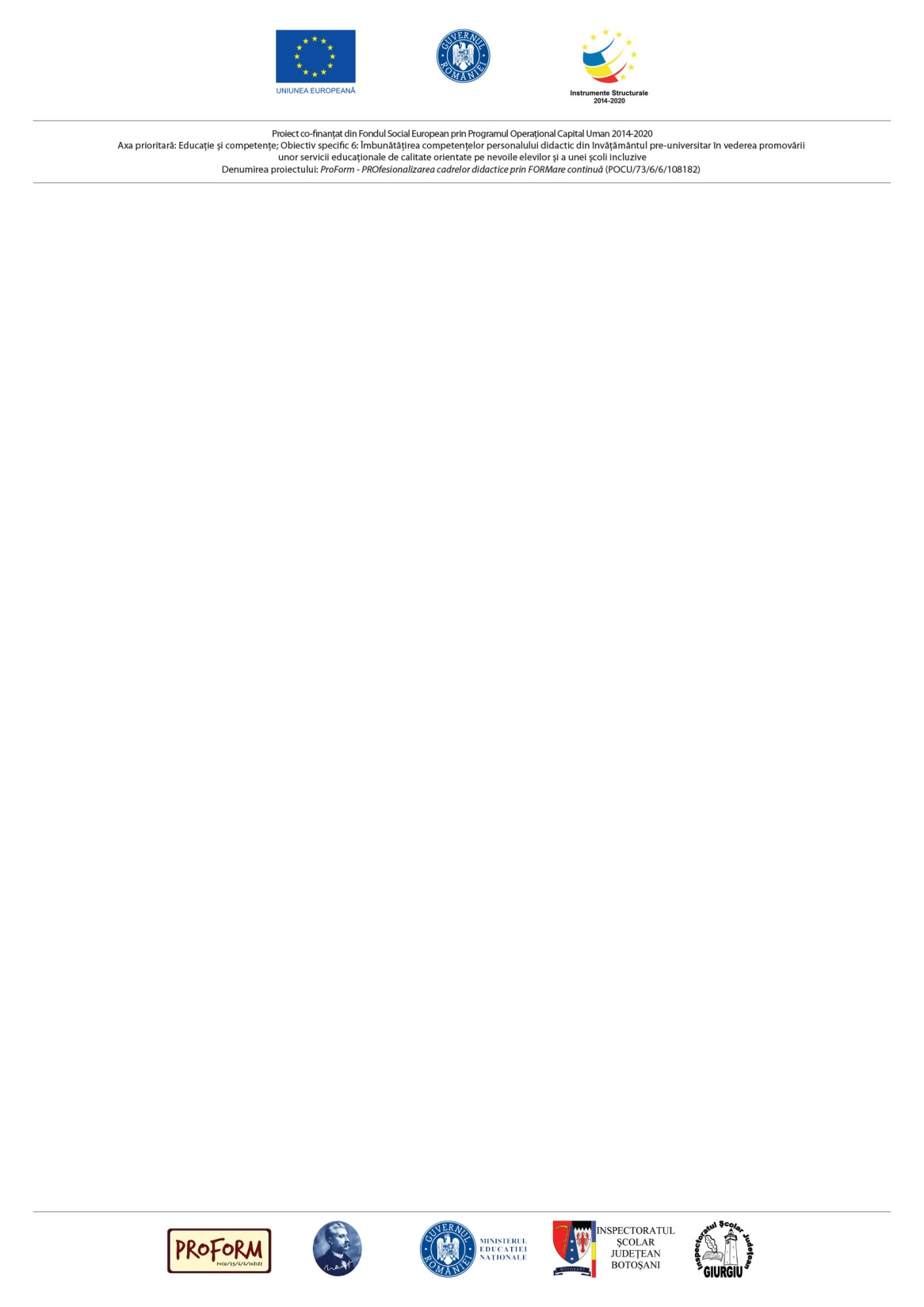 Probleme psihocomportamentale la adolescență
ADDICȚIILE

Sigur, comportamente addictive întâlnim la orice vârstă, dar vulnerabilitatea acestui stadiu, neliniștile ce însoțesc tranziția spre maturitate, vor face mai facilă instalarea lor.
La aceasta se adaugă grupul de referință, astfel încât comportamentul adolescentului va depinde de felul în care membrii grupului de egali se raportează la consumul de alcool sau droguri ( e cool, dezirabil etc).
+ Addicția de internet, jocuri pe calculator etc
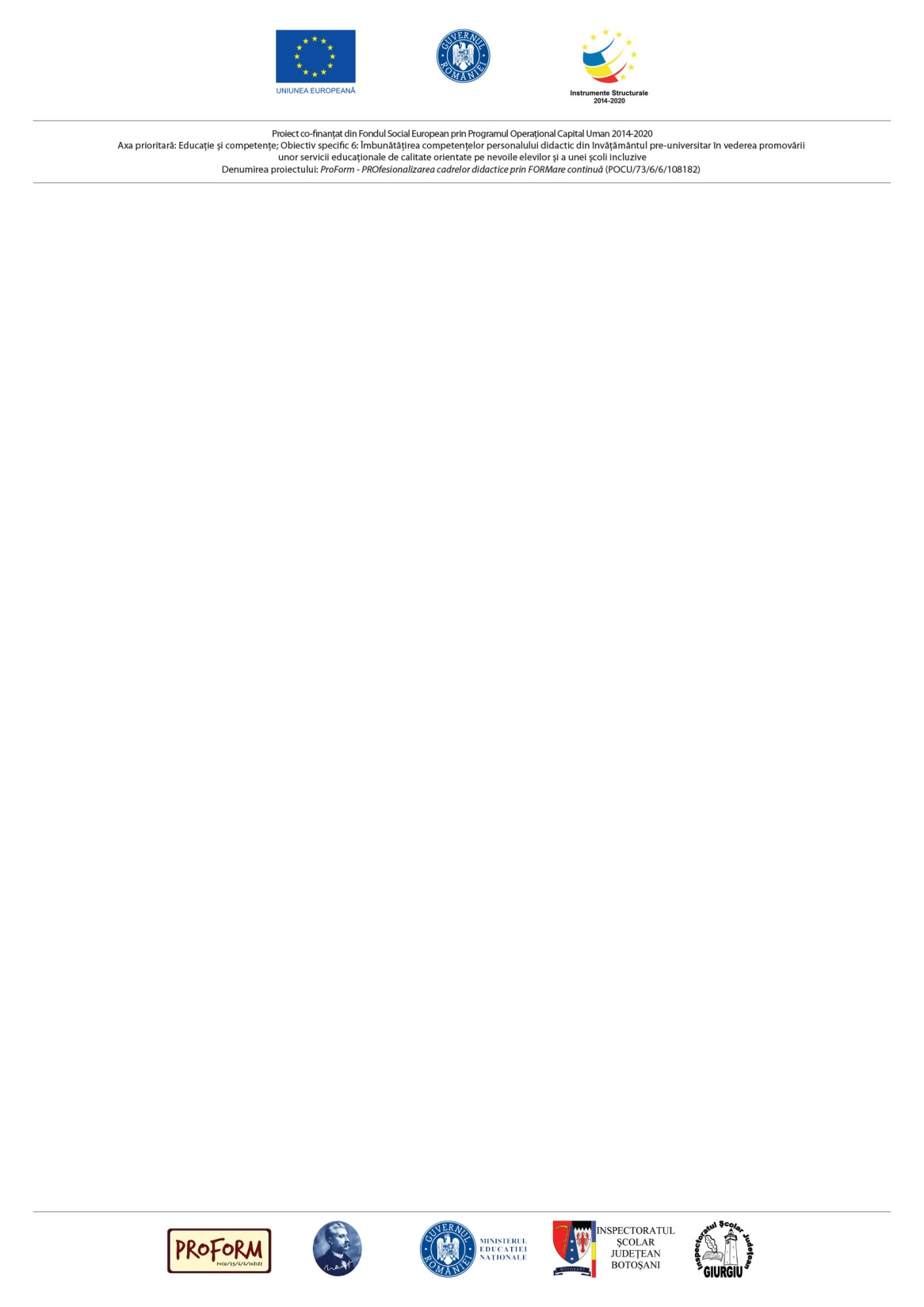 Probleme psihocomportamentale la adolescență
Problema oricărui tip de addicție este aceea a sclaviei față de obiectul dependenței.
Dacă individul nu are nici un fel de inițiativă în rest (este abulic), pentru procurarea drogului (oricare ar fi el), va face eforturi supraomenești, va minți și înșela, va ocoli legea.
Inevitabil, celelalte domenii sunt neglijate, la fel și relațiile care nu au legătură cu procurarea/consumarea/comportamentul addictiv în cauză.
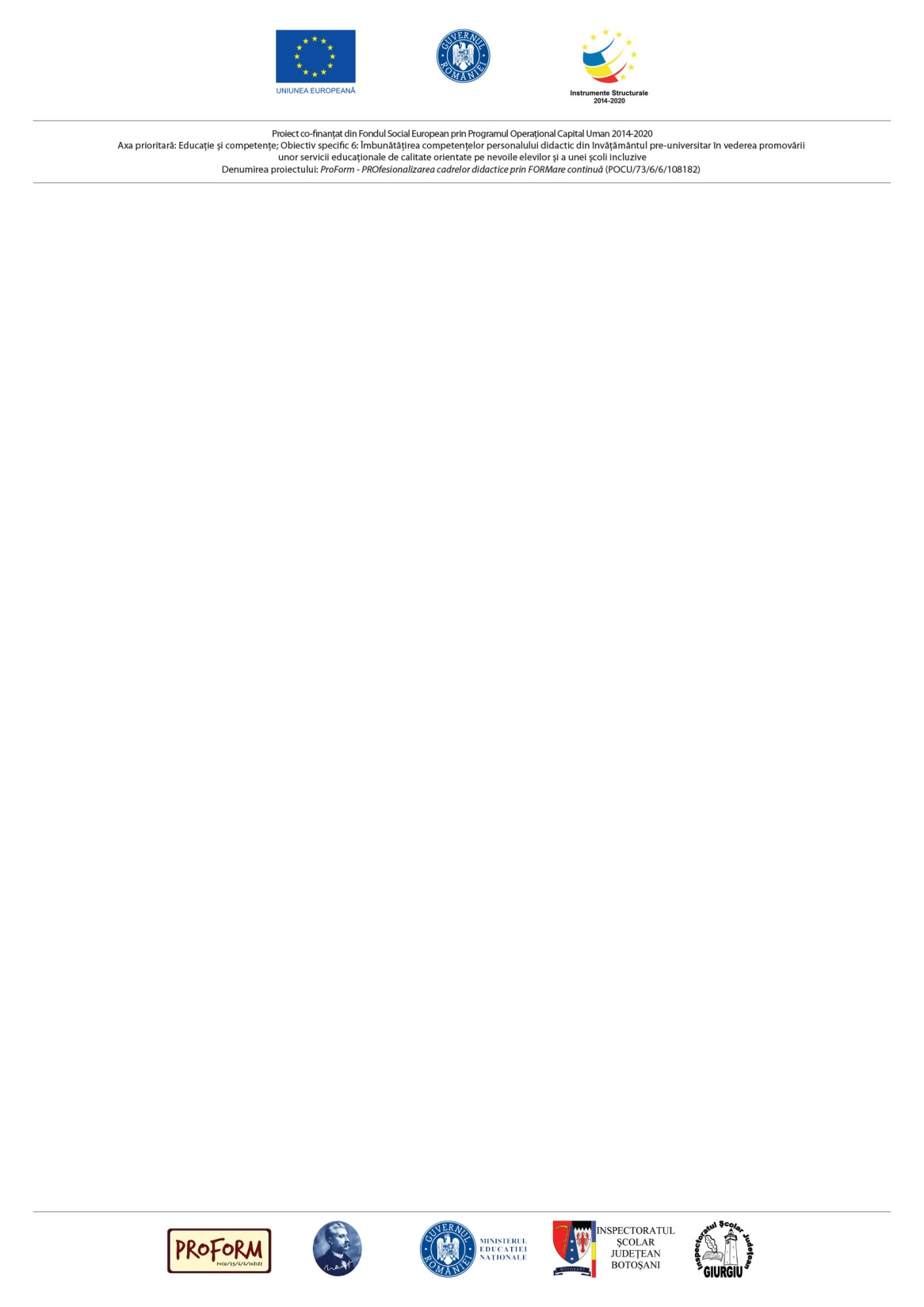 Pe ce ar trebui, noi, ca profesori și modele de rol să ne focalizăm? Cum am putea să-i ajutăm?

Țineți minte că este o perioadă a confuziei și nu luați în serios comportamentele de persiflare
Tolerați micile ieșiri, mai curând cu zâmbet și ironie decât răspunzând cu jigniri
Încercați să înțelegeți înainte de a judeca/pedepsi
Vorbiți-le, dați exemple din experiența dvs.
Nu-i tratați de sus
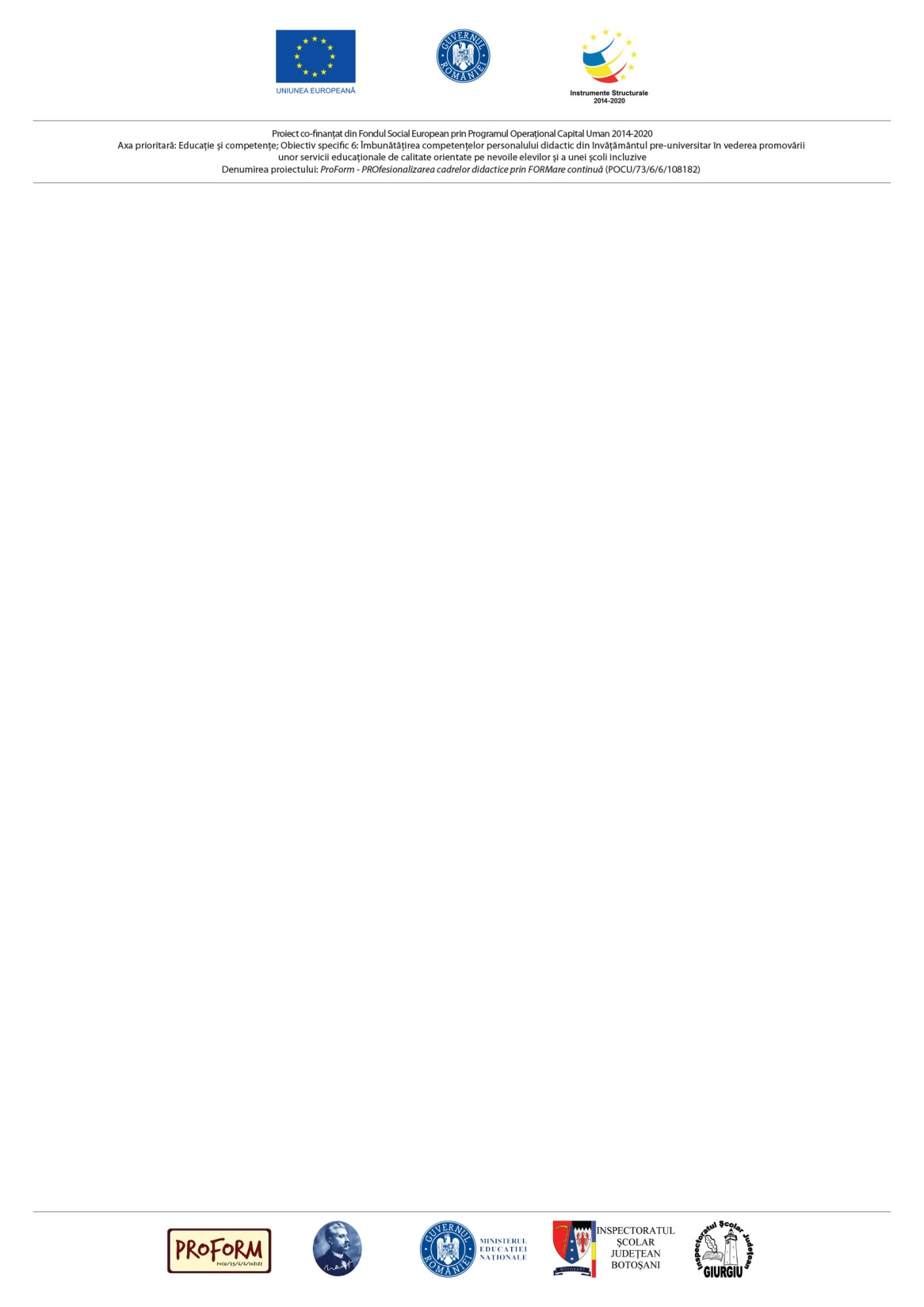 Nu încurajați sb nici o formă bullying-ul între colegi
Încercați să cultivați comportamentele de într-ajutorare
Încercați să-i învățați să lucreze în echipă, să se asculte și să beneficieze de perspectiva diferită pe care o aduce fiecare
Lăudați întotdeauna atunci când este ceva de lăudat (în general, ne focalizăm doar pe părțile negative și gesturile frumoase trec adesea neobservate – experiment comp prosocial)
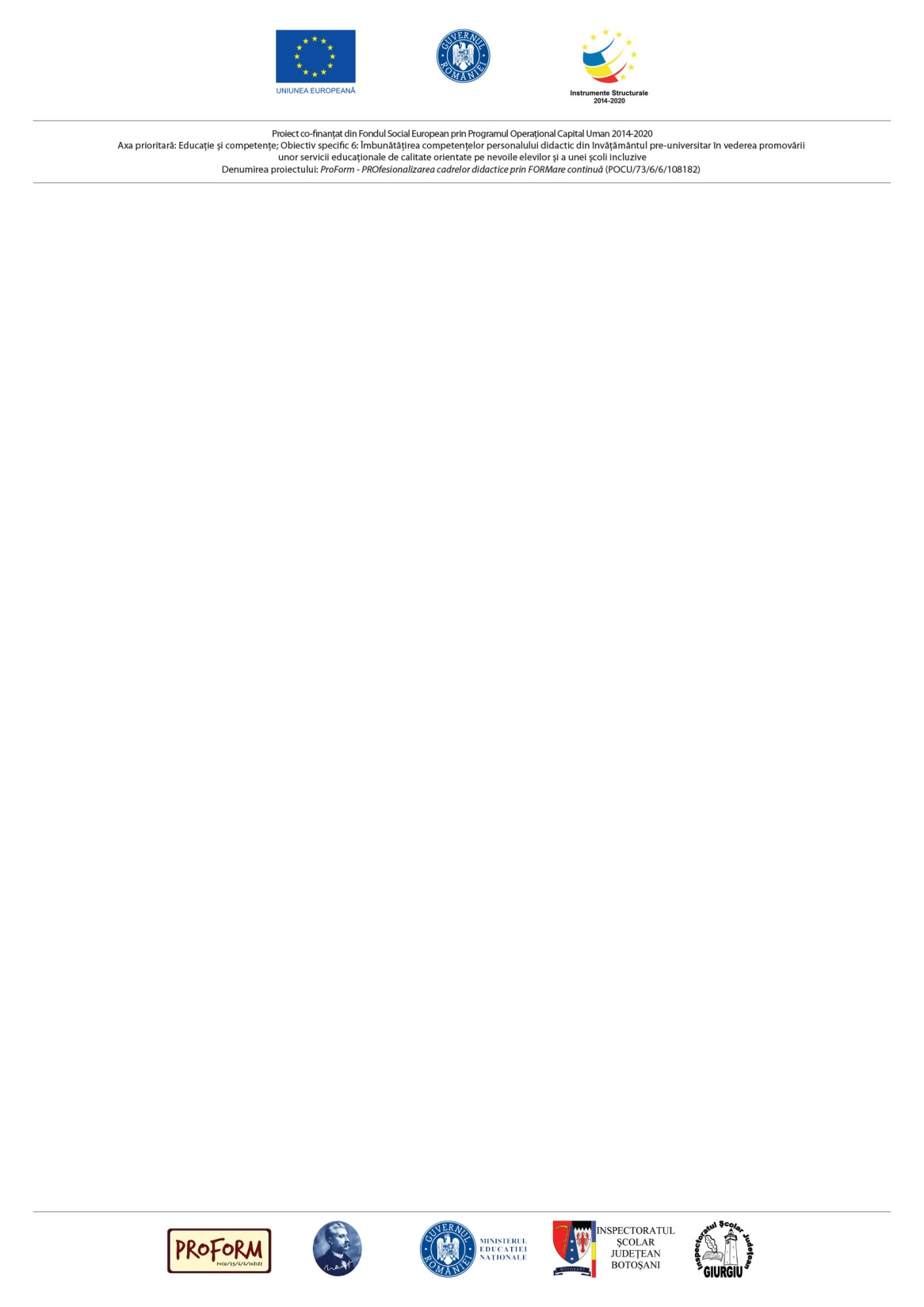 Dacă părintele este absent (în fapt sau emoțional), încercați să preluați ceva din rolul lui
Îndrumați, sfătuiți, ajutați
Dacă observați oricare dintre semnele discutate mai devreme – de patologizare a comportamentului – cereți ajutorul unui medic, îndrumați-l spre un psiholog, încercați să discutați cu adolescentul, apoi cu părinții acestuia (când e posibil).
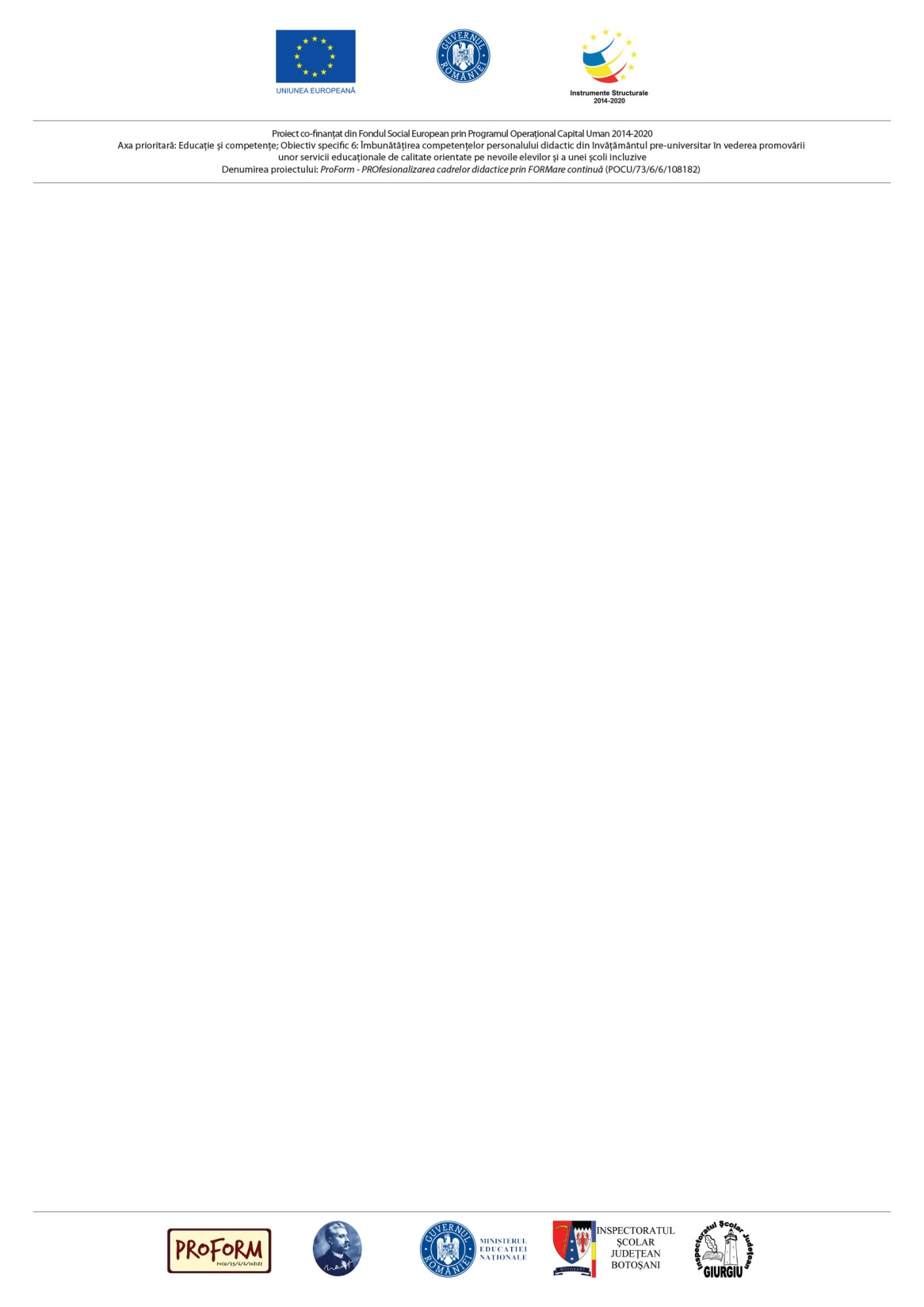 Mai ptem să intervenim prin descoperirea aptitudinilor și înclinațiilor reale ale elevilor noștri.
Personal, nu cred în elevul bun la toate materiile (deși un individ cu IQ înalt/ori foarte muncitor poate suplini o mai mică dotare aptitudinală).
Cred, însă, cu tărie că fiecare dintre noi are o nișă pe care poate excela, cu îndrumarea corespunzătoare și dacă această nișă este descoperită la timp.